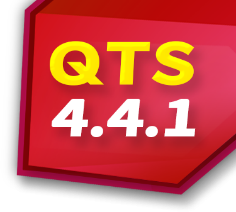 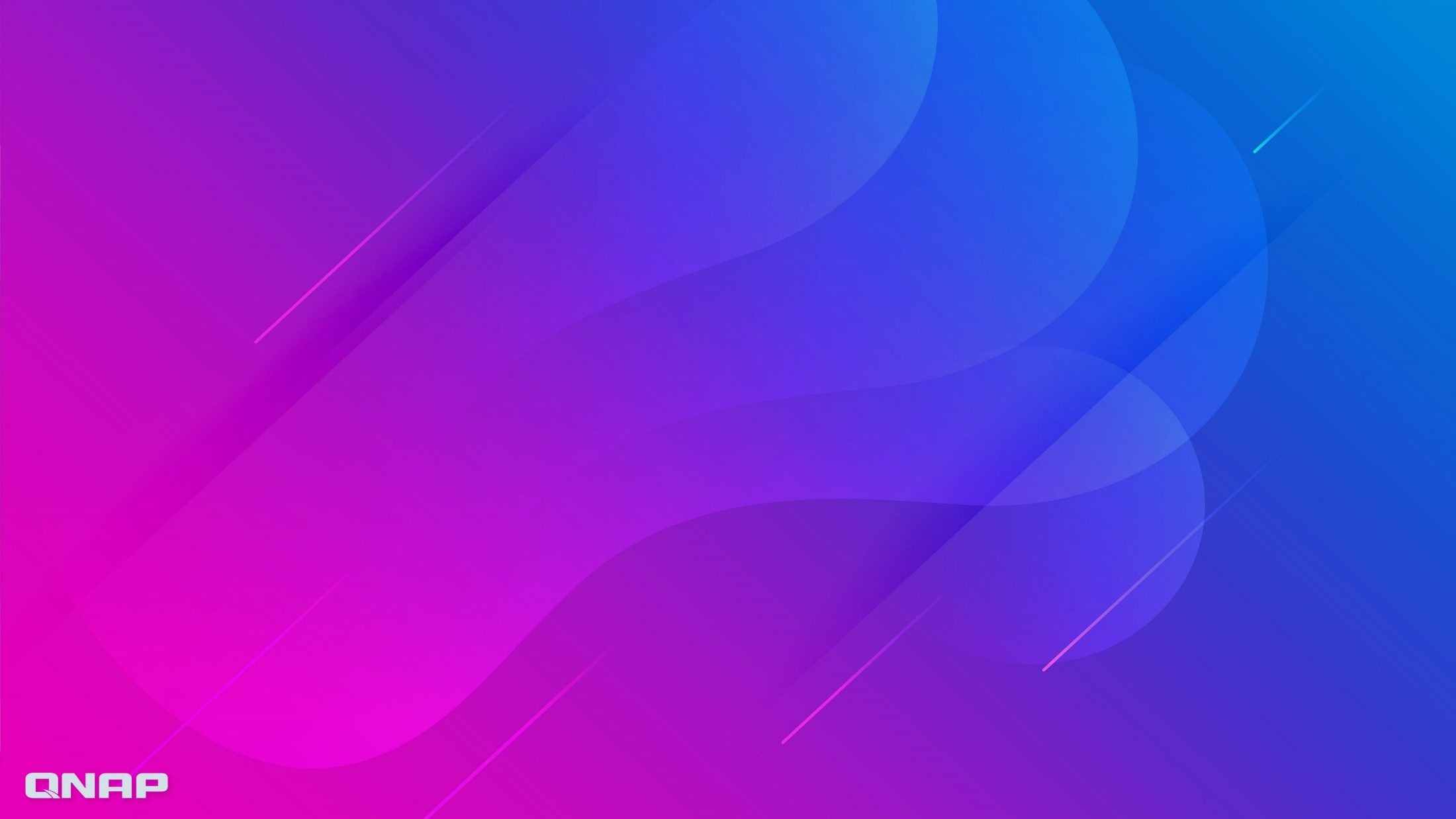 五大面向，認識CacheMount全新產品
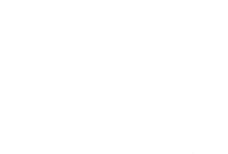 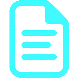 CacheMount 的誕生
1
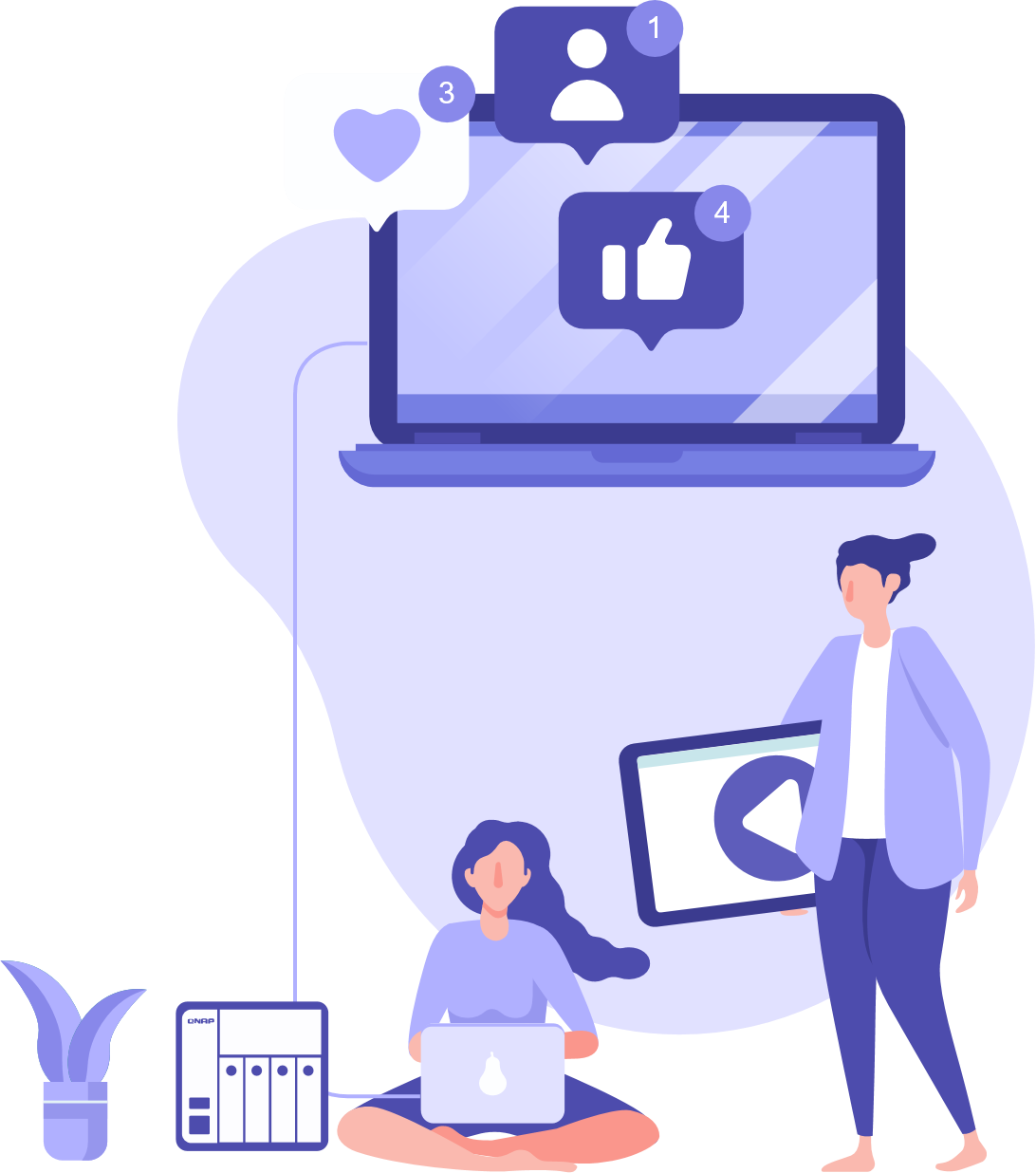 2
快取功能，讓混和雲更有效率
3
一次搞懂快取空間的關鍵作用
4
操作教學，開始雲端快取新體驗
5
逐步驟示範，看了就懂如何使用
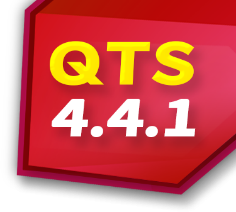 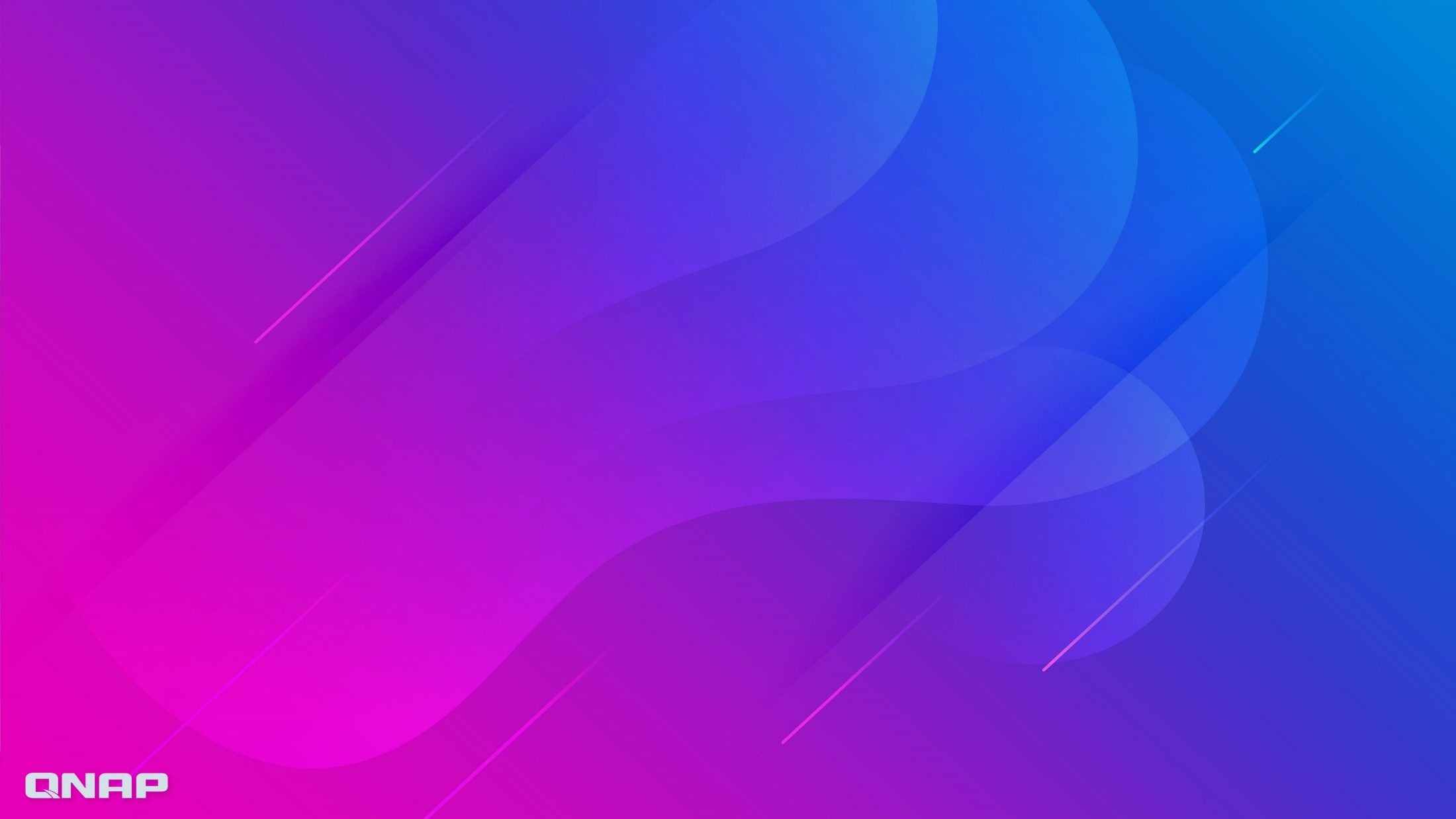 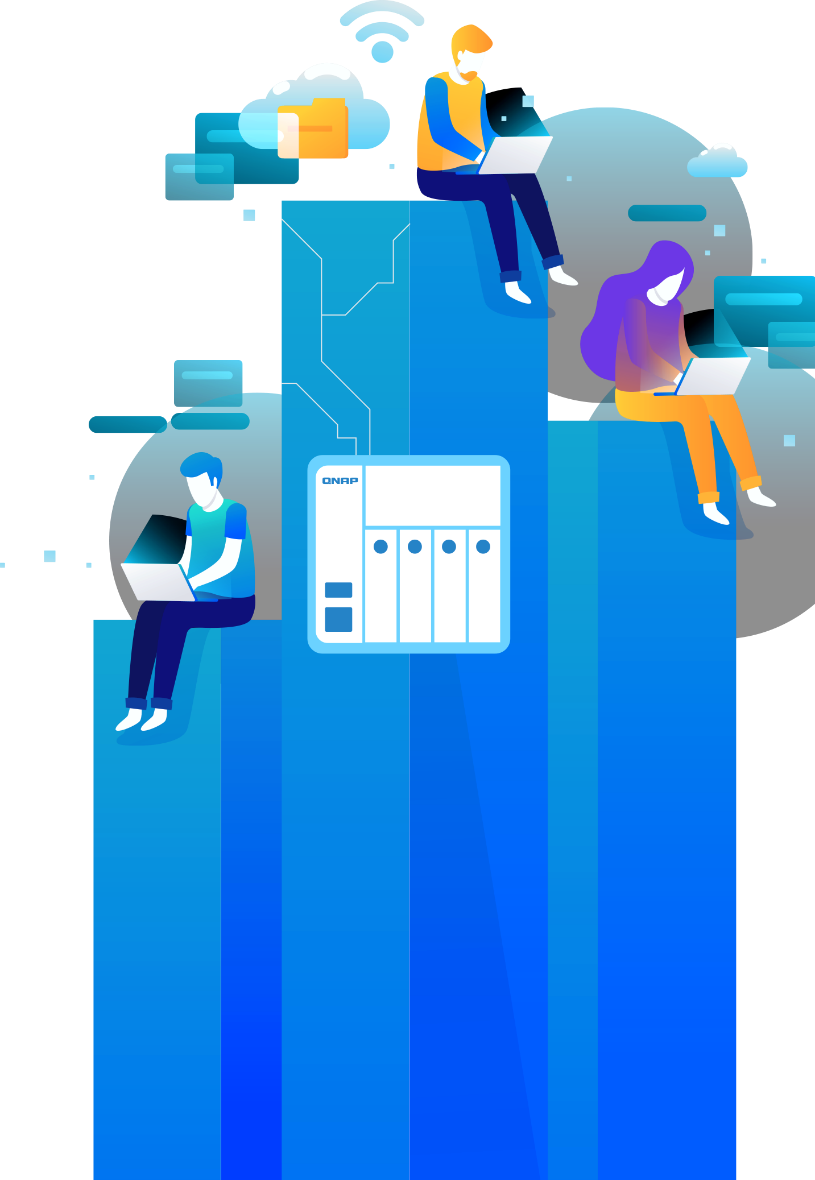 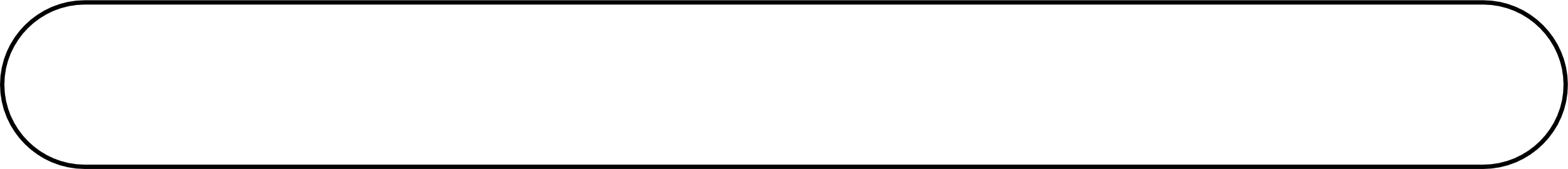 在使用私有雲時，你可能遇過…
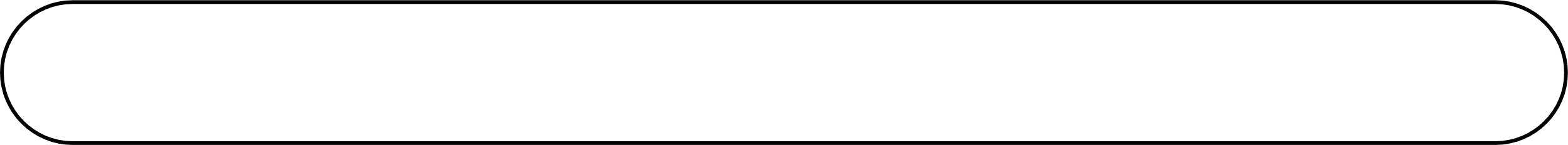 出門在外，受網速影響無法快速取得 NAS 內的資料
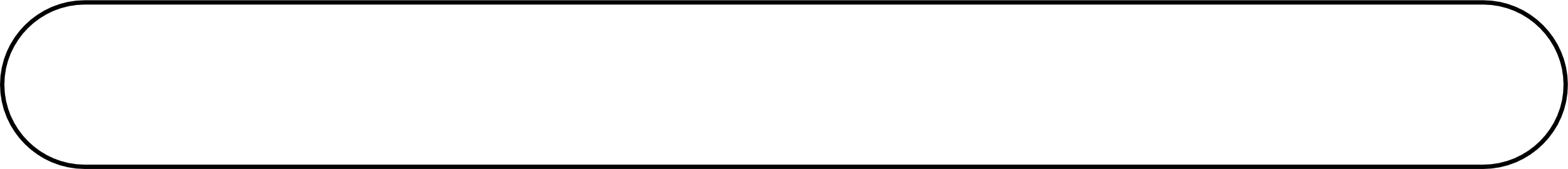 多點辦公室間的多台 NAS 資料同步速度慢
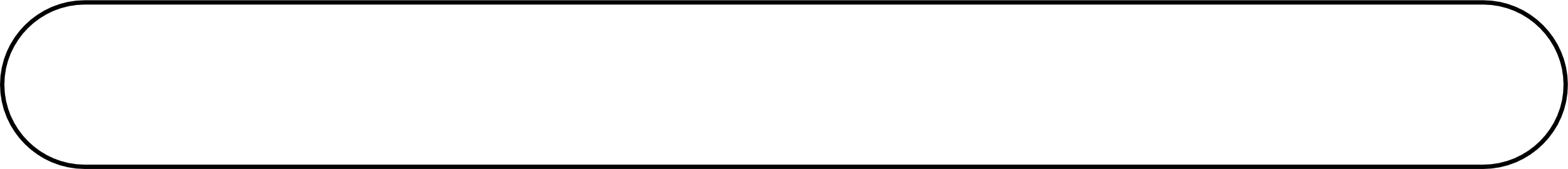 在使用公有雲時，你可能遇過…
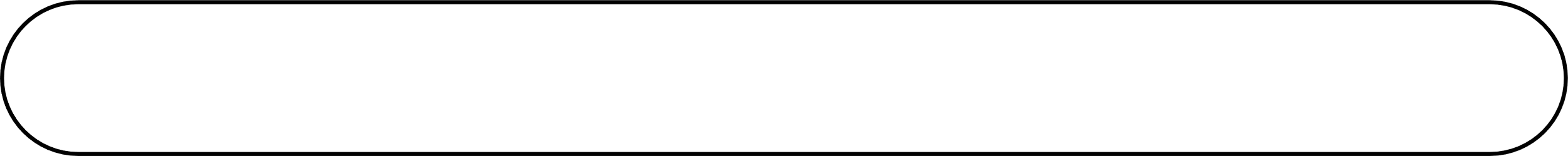 受公司網速影響，無法在本機快速取得雲端資料
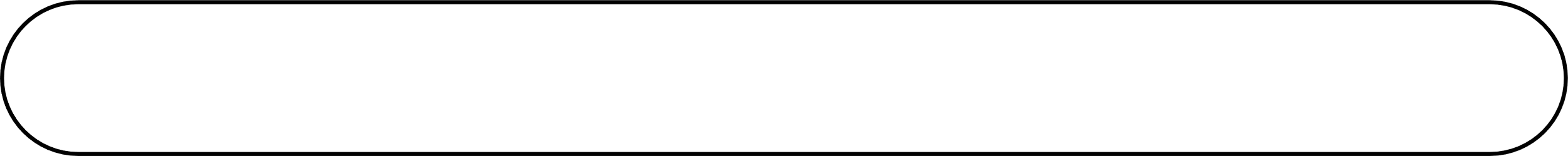 多點辦公室間連至同一雲端空間，資料取得慢
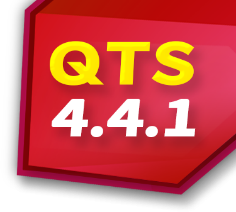 混合雲方案讓您享有雙重雲端優勢
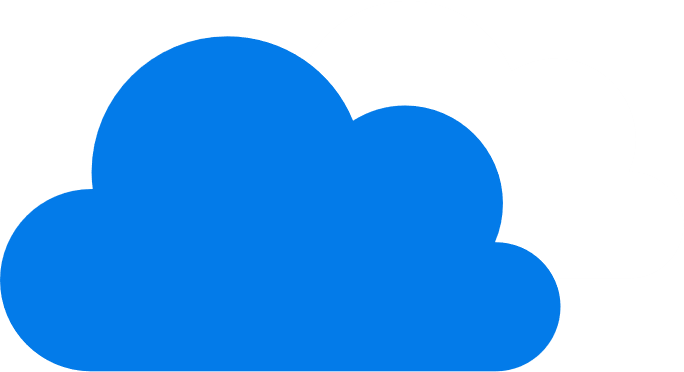 資料安全​
高拓展性​
高速資料存取​
​強大運算能力​
隨時隨地存取
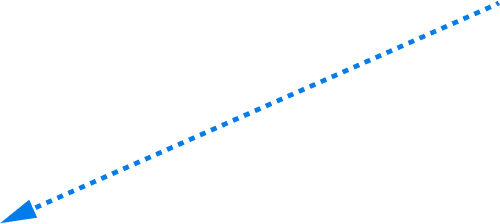 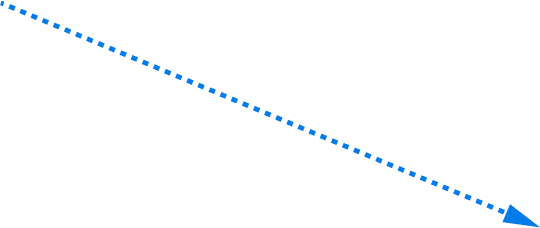 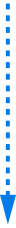 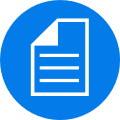 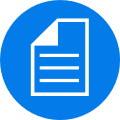 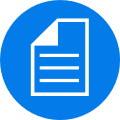 台北
東京
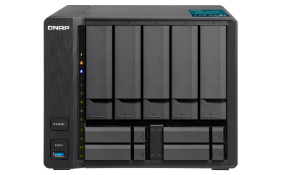 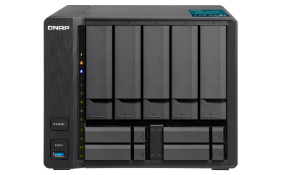 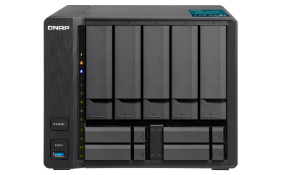 紐約
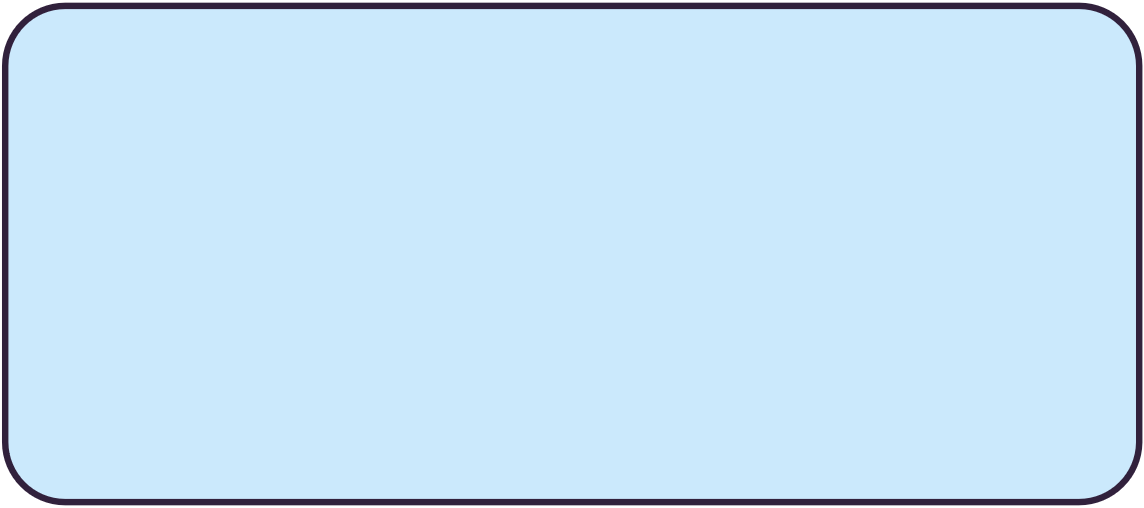 混合雲方案是當前企業 IT 部署的最佳選擇！
既不浪費過去的投資，又能真正具備發展彈性！
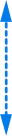 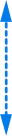 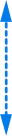 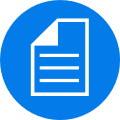 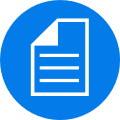 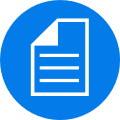 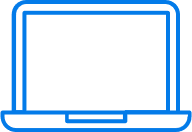 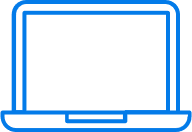 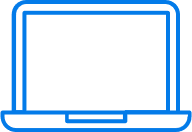 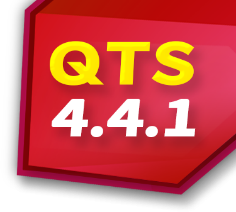 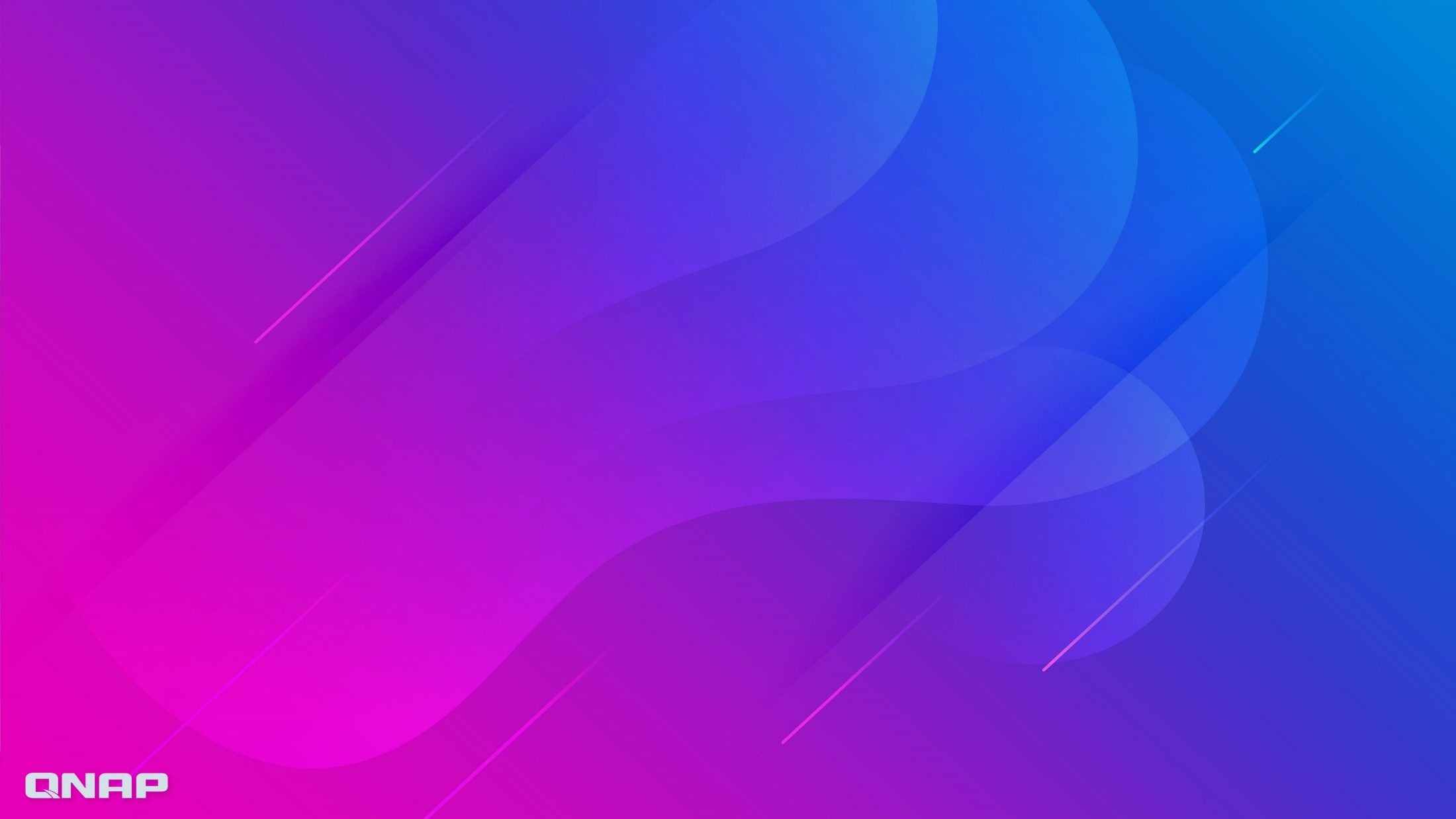 過去 QNAP 的混合雲方案….
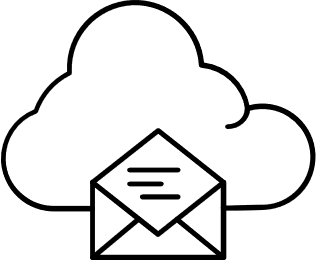 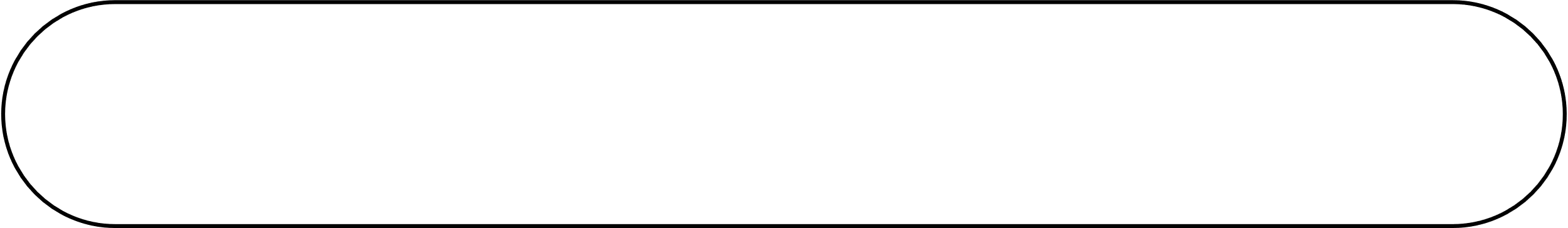 使用 Connect to Cloud Drive 掛載雲端，
無法透過 SMB/ AFP 進行檔案操作！
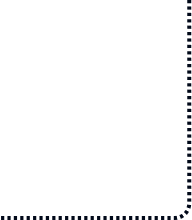 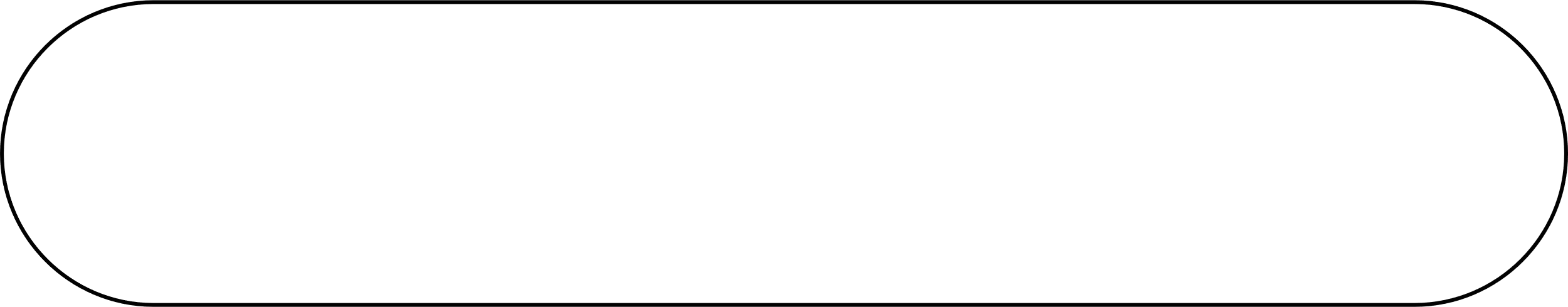 使用 Hybrid Backup Sync 同步雲端檔案，
可用 SMB/AFP 進行檔案操作，
但你需要和雲端所使用一樣大的 NAS 空間！
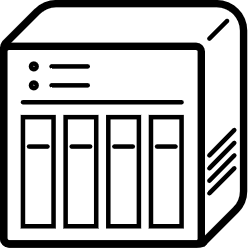 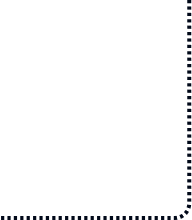 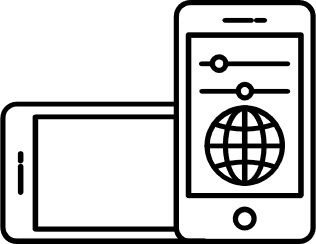 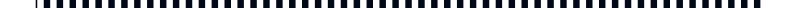 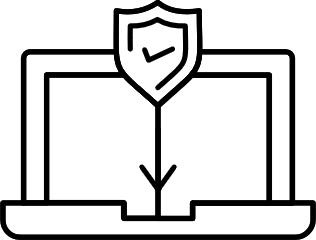 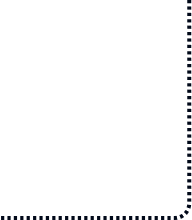 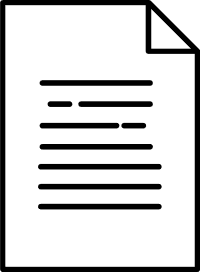 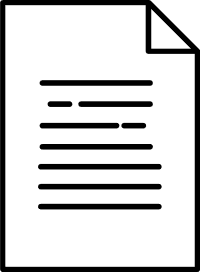 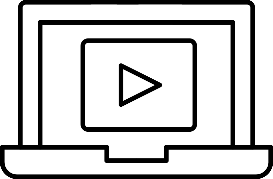 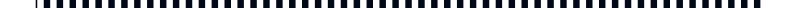 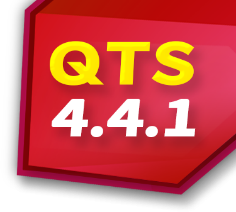 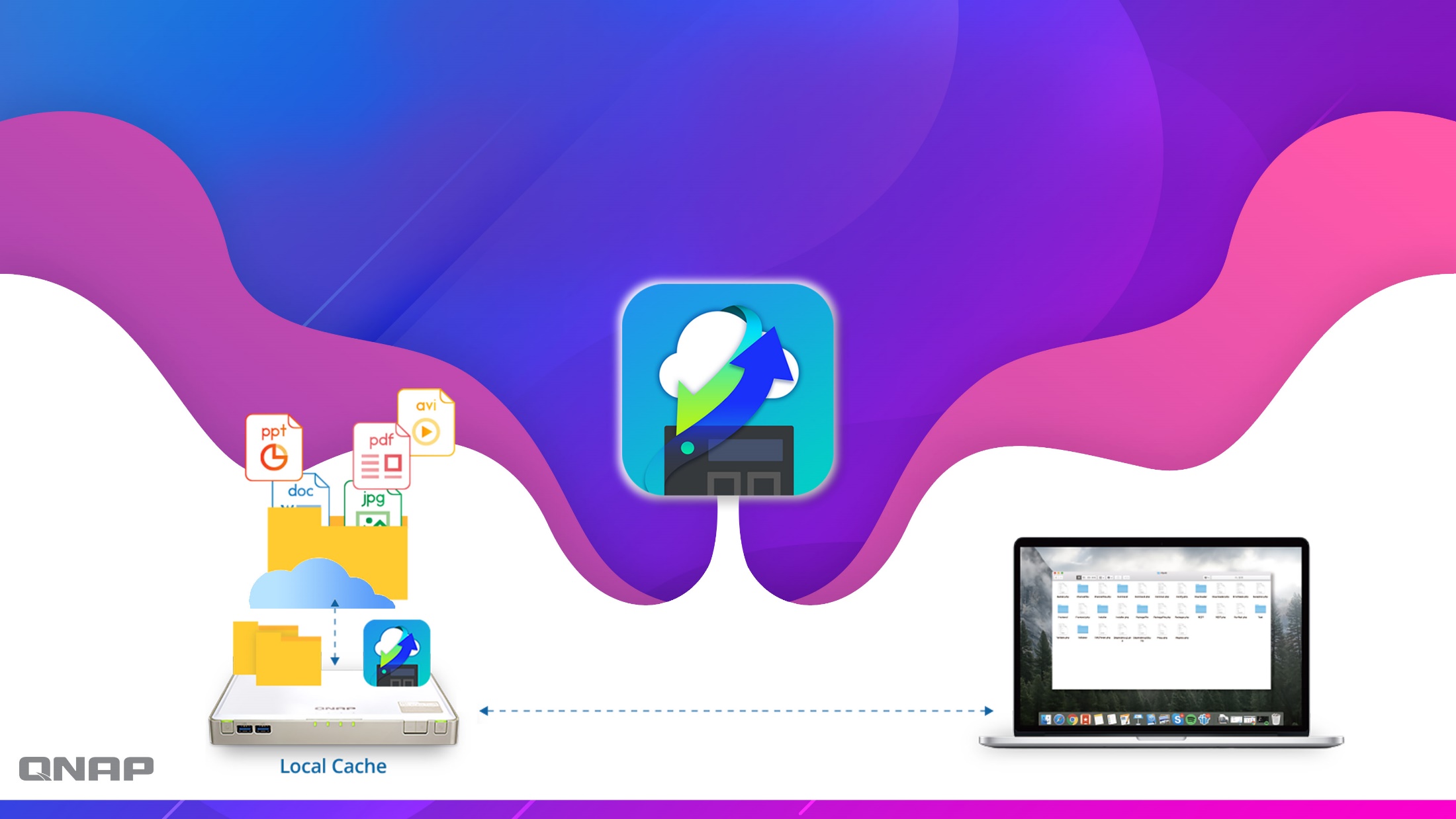 現在我們做到了！
QNAP 全新推出 CacheMount 混合雲服務
切出一小塊 NAS 空間就能享有混合雲優勢！
也能繼續同時使用 QTS 其他好用功能。
SMB/NFS/AFP
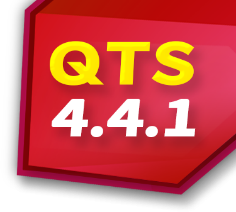 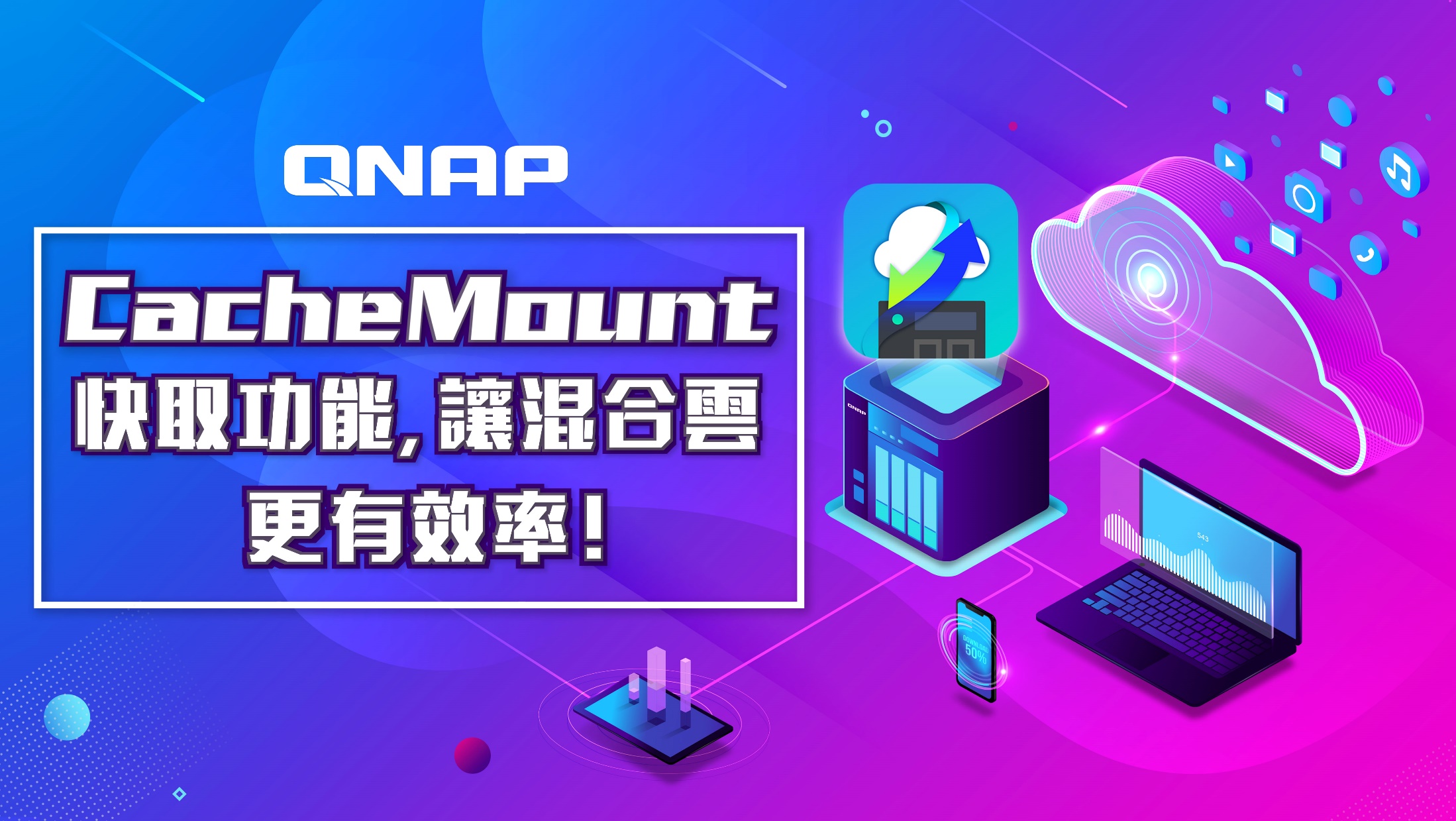 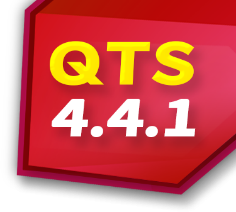 全新 QNAP 混合雲服務 CachMount
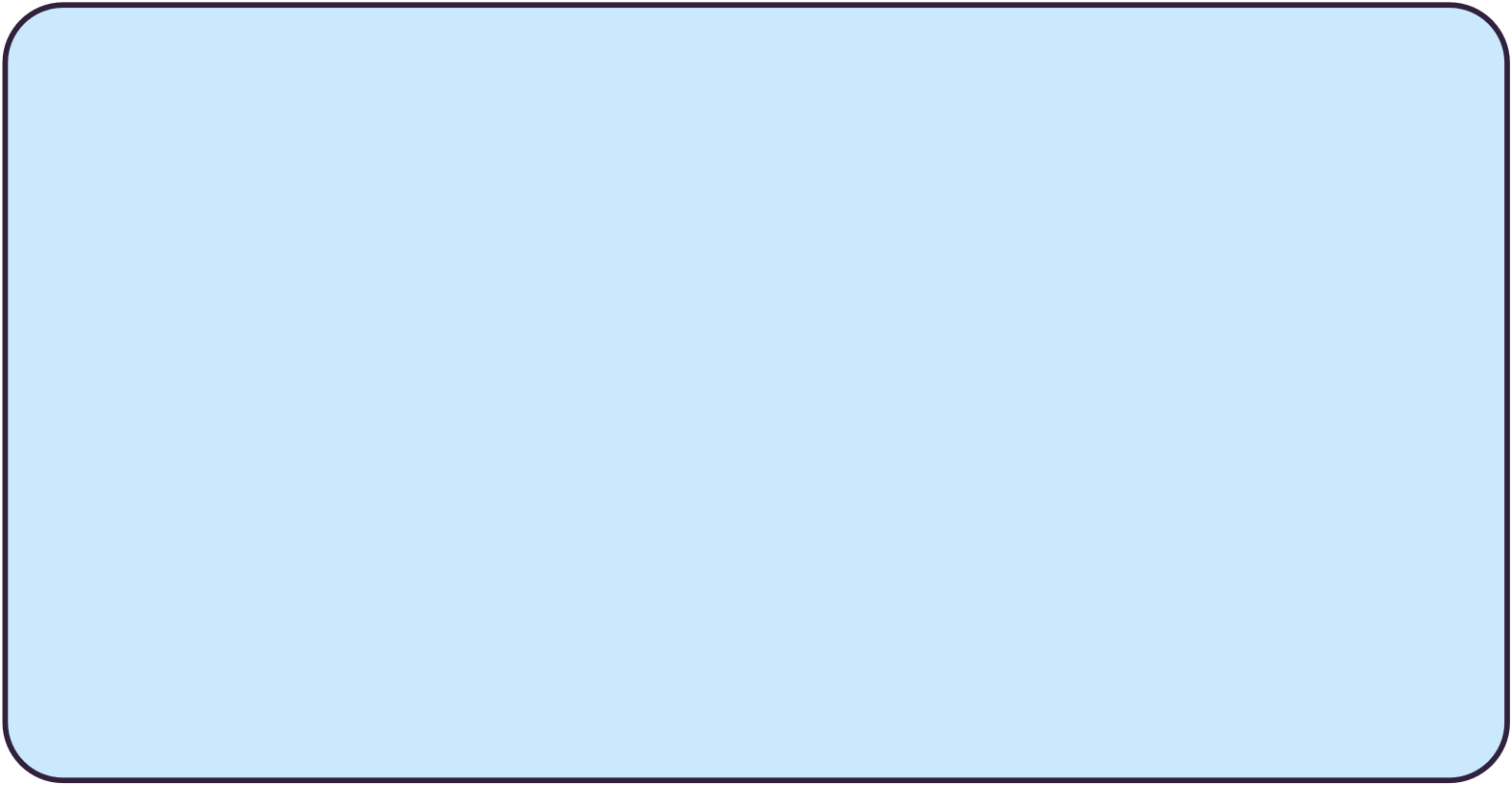 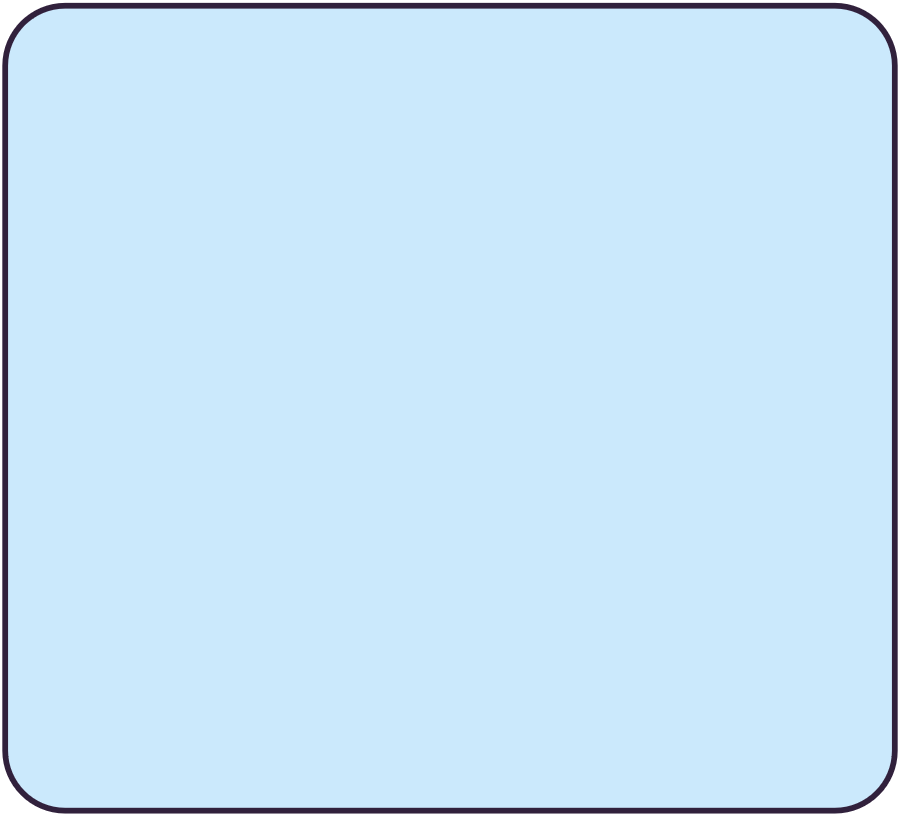 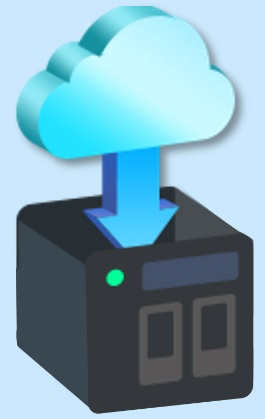 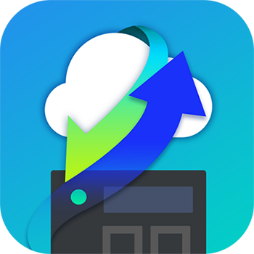 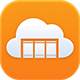 CacheMount
遠端掛載 (Remote Mount)
& Connect to Cloud Drive
NAS作為雲端邊際快取
Gateway新服務
QTS 4.4.1全新服務
QTS 作業系統更新至 4.4.1 後，CacheMount  將會取代 Connect to Cloud Drive  服務，請至 App Center 下載安裝 CacheMount
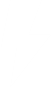 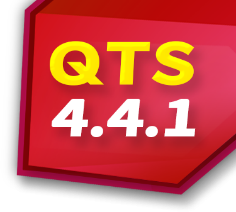 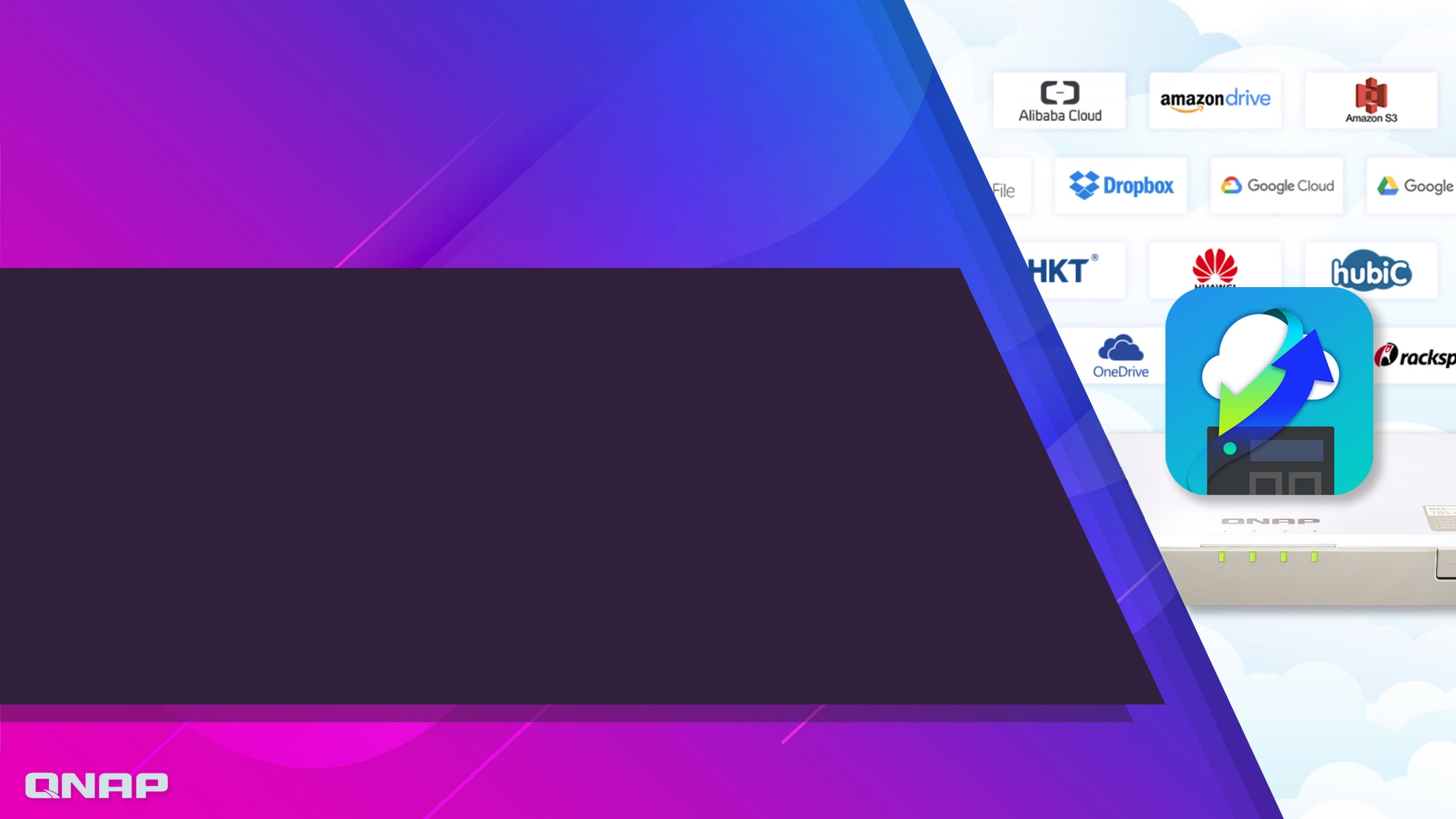 CacheMount Cloud Gateway五大特色提升雲端檔案管理效率
支援 2 種類型、20 個雲服務商，全面管理
雲端空間
打造緊密混合雲空間，讀寫順暢再升級
透過 SMB/AFP，不再需要雲服務桌面程式
多端點間即時共享與管理檔案
雲端檔案再利用，橫向整合 QTS 應用程式
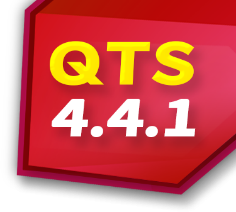 支援 2 種服務類型，20 種雲服務
類型 1：檔案儲存服務
類型 2：物件儲存服務
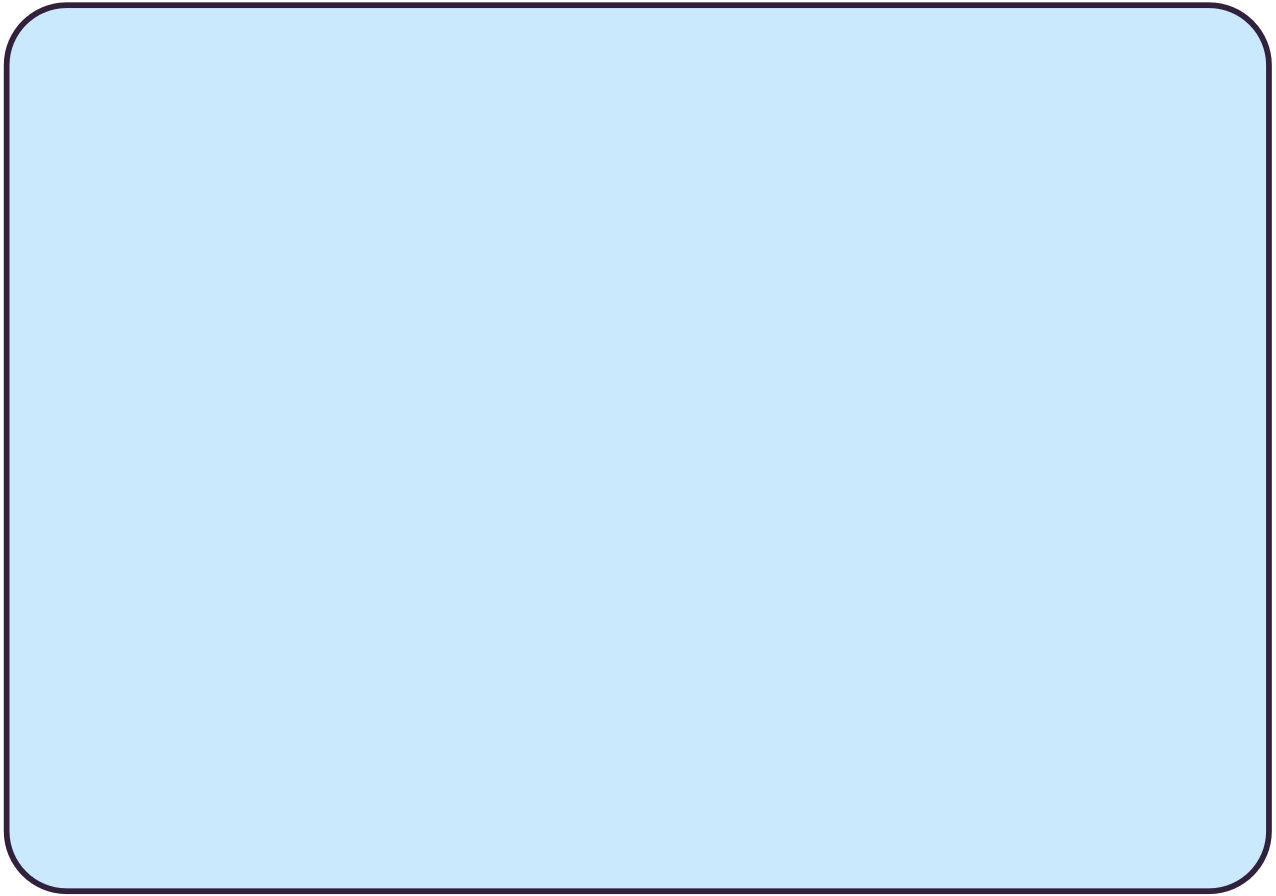 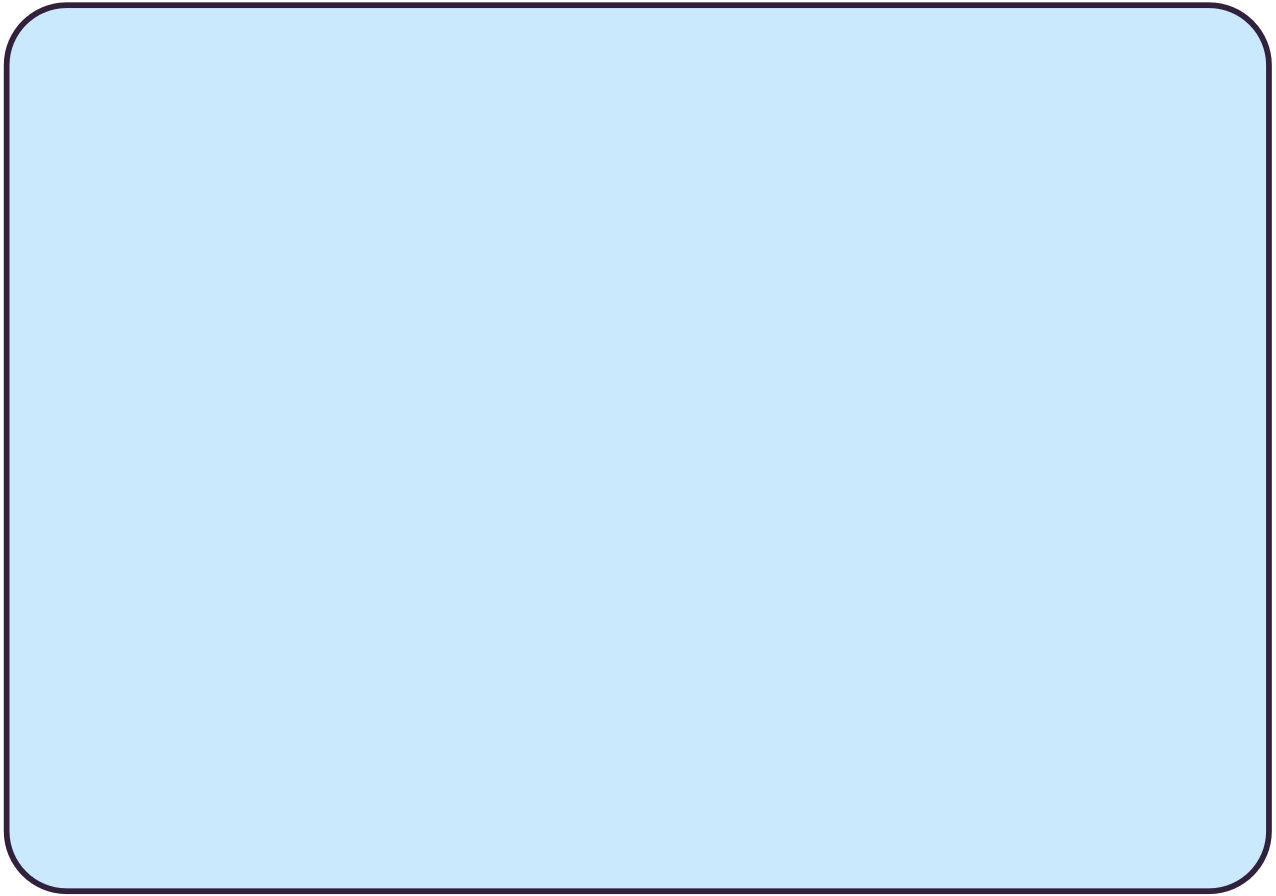 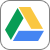 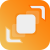 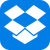 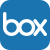 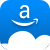 有資料夾層級的結構化儲存方式
服務商通常提供定額容量大小作為收費依據
非結構化資料儲存於平面環境中
依據實際使用量收費
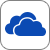 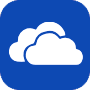 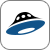 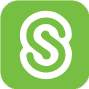 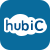 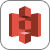 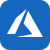 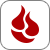 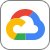 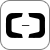 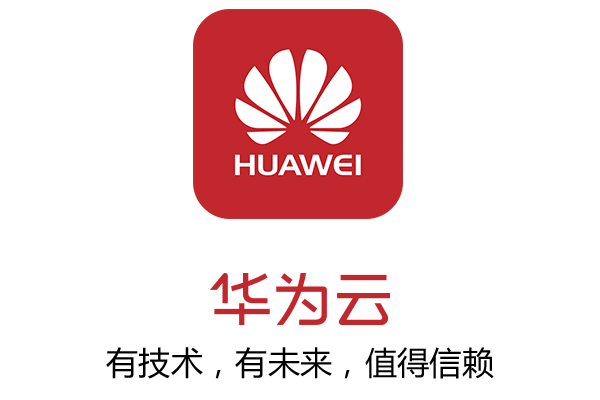 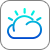 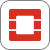 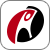 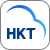 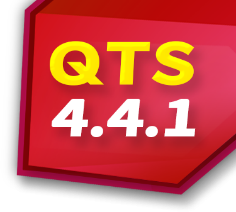 文件型閘道器 (Gateway)，開啟物件儲存大門
CacheMount 將非結構化資料轉換為資料夾層級結構，讓您管理檔案更方便！
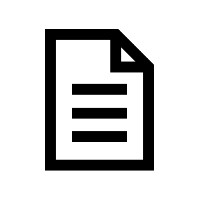 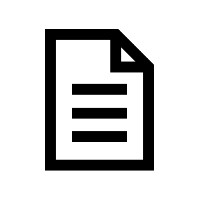 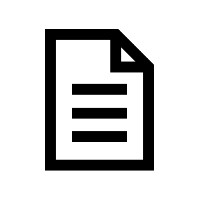 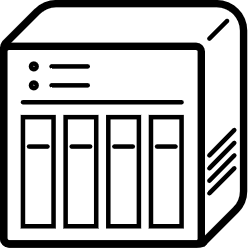 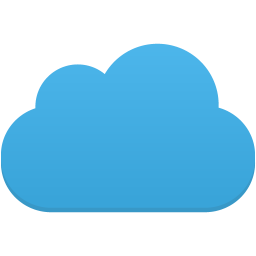 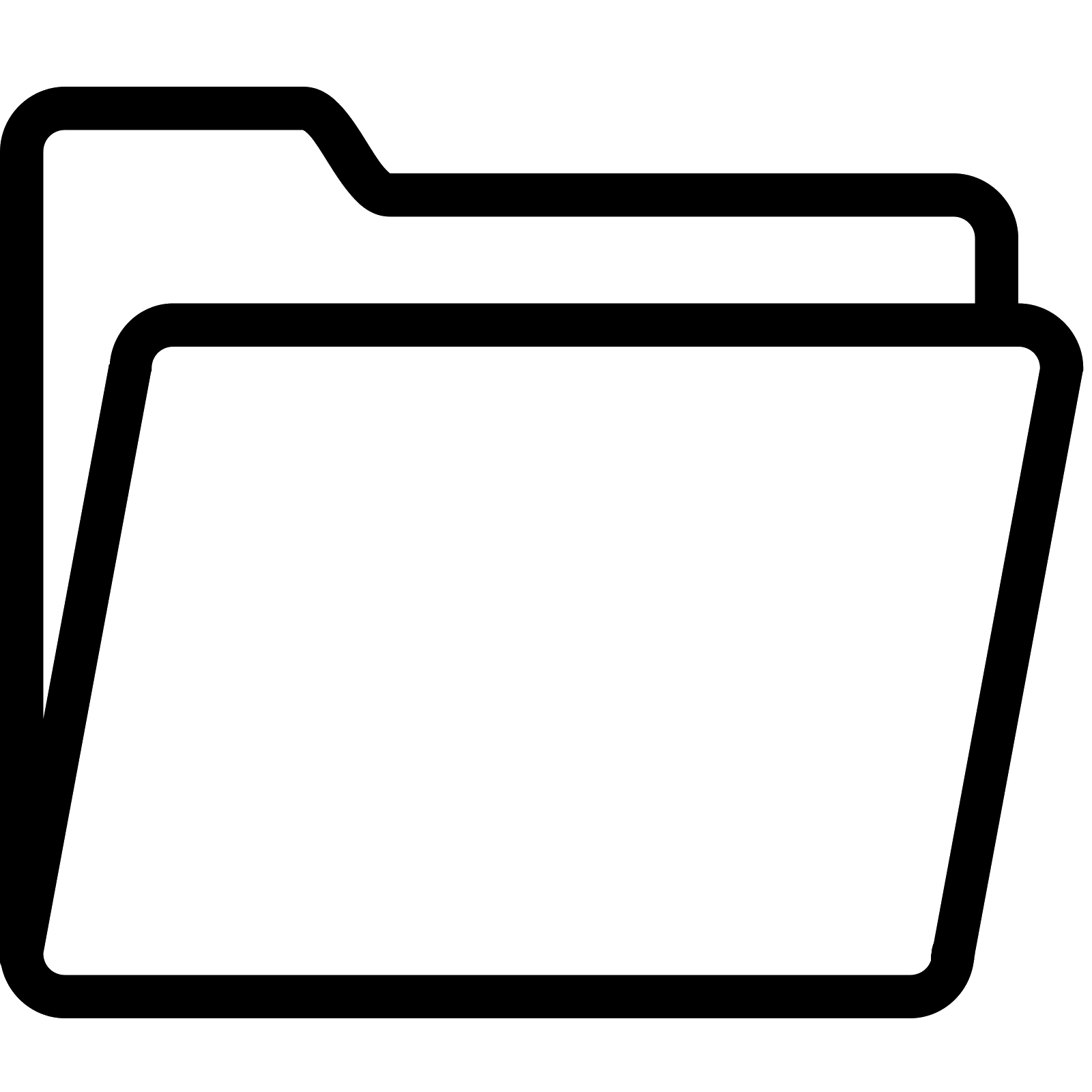 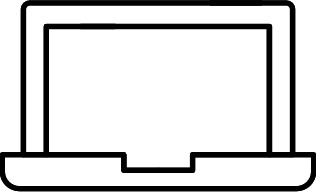 /a/b
/a
/a
/a/d
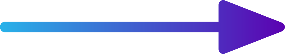 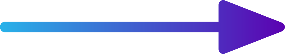 /a/c
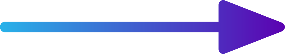 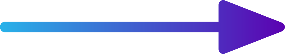 結構轉換
SMB/AFP
b
c
d
其他裝置
雲端物件儲存服務
NAS
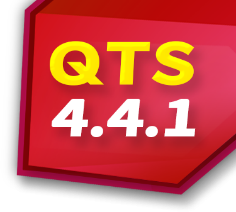 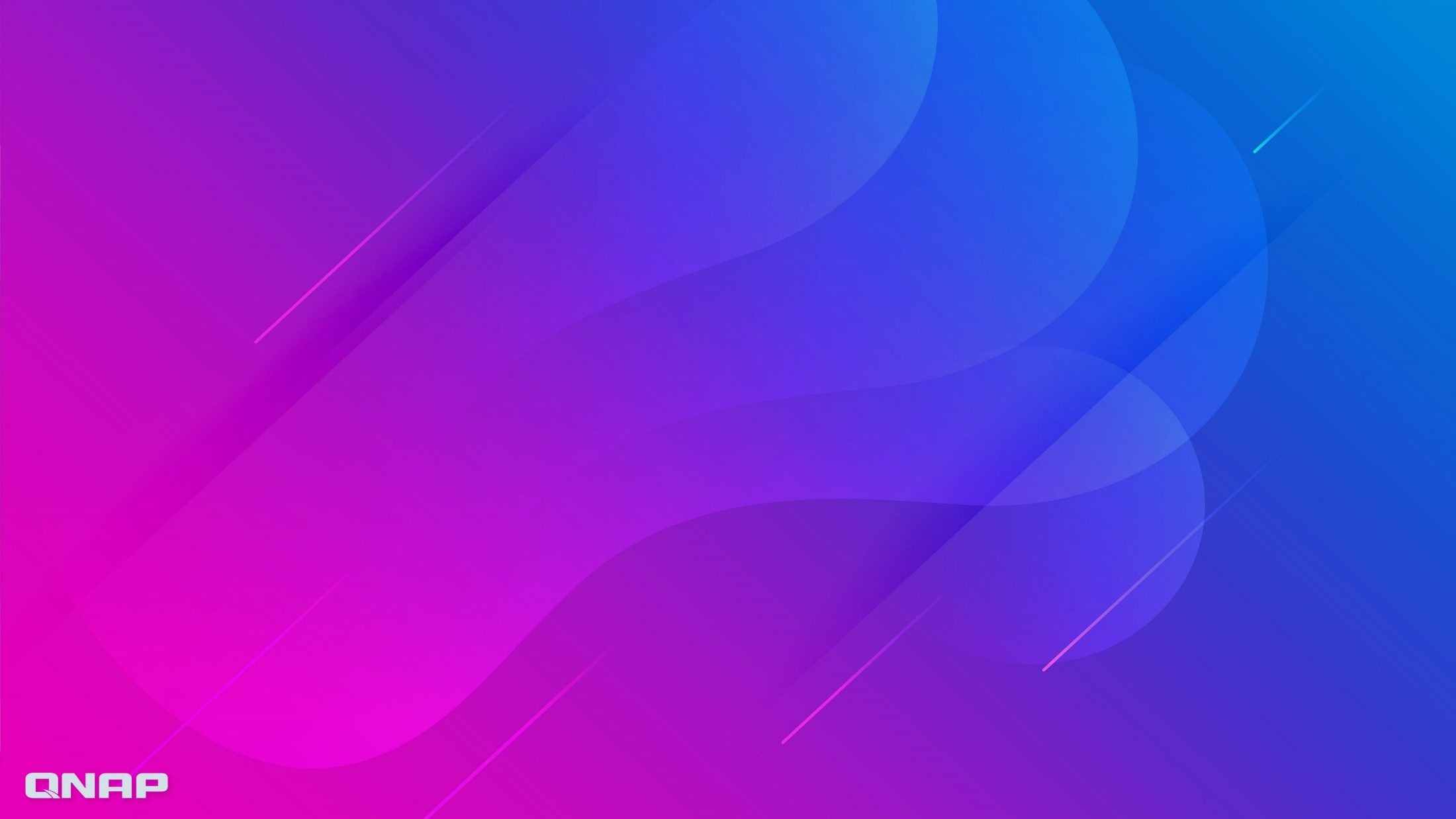 不可不知的物件儲存服務優點
專欄
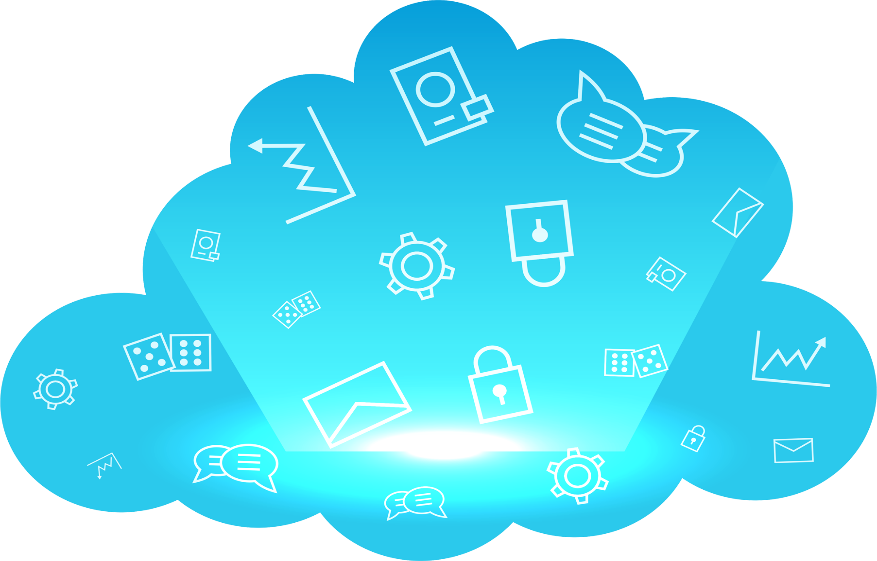 資料備份與災難復原：
完善的備援機制，於災難發生時可快速回復資料。
高度延展性與擴充性：
可容納大量資料，並按實際使用空間計費。
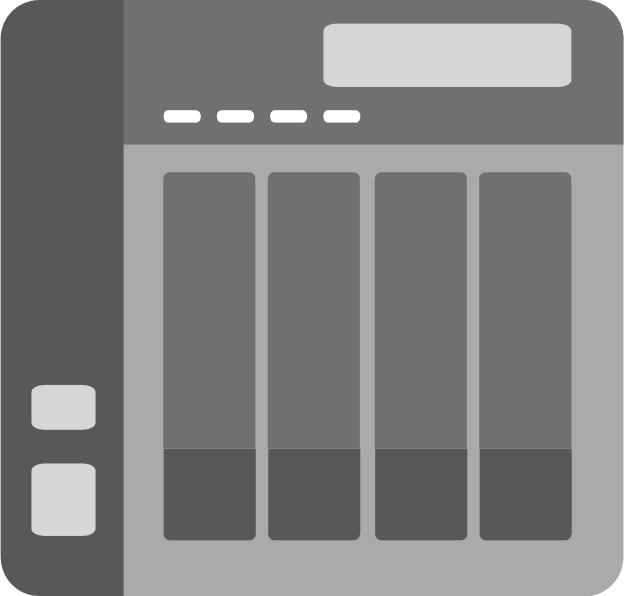 雲端多元運算服務：
雲端服務商大多提供多元的運算服務，可對雲端資料進行運算處理 (例如：大數據分析)。
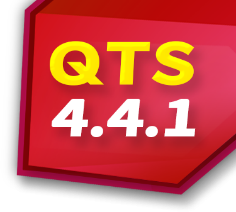 打造緊密混合雲空間，讀寫順暢再升級
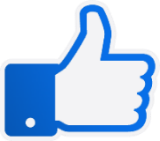 Remote Mount 基本功能
有了 CacheMount，還可以…
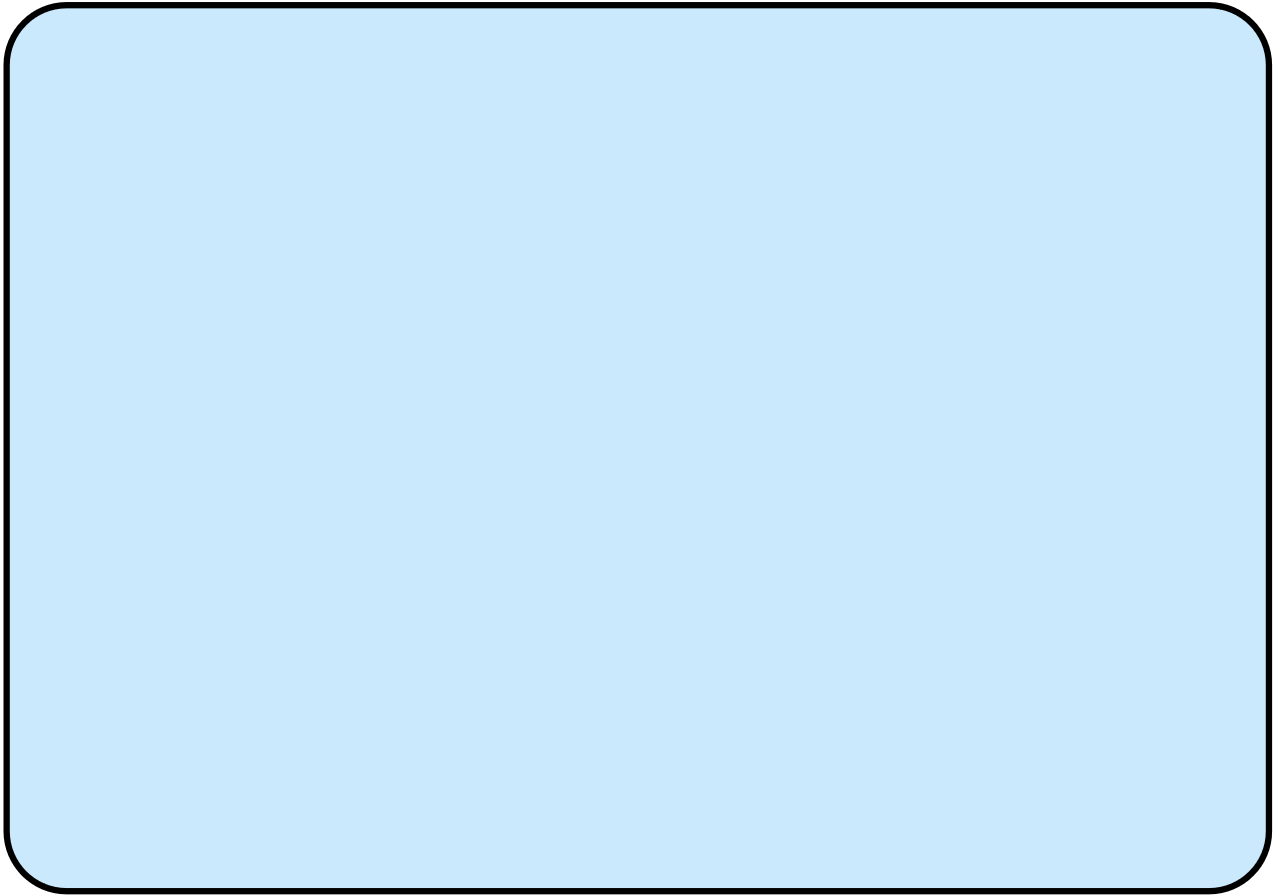 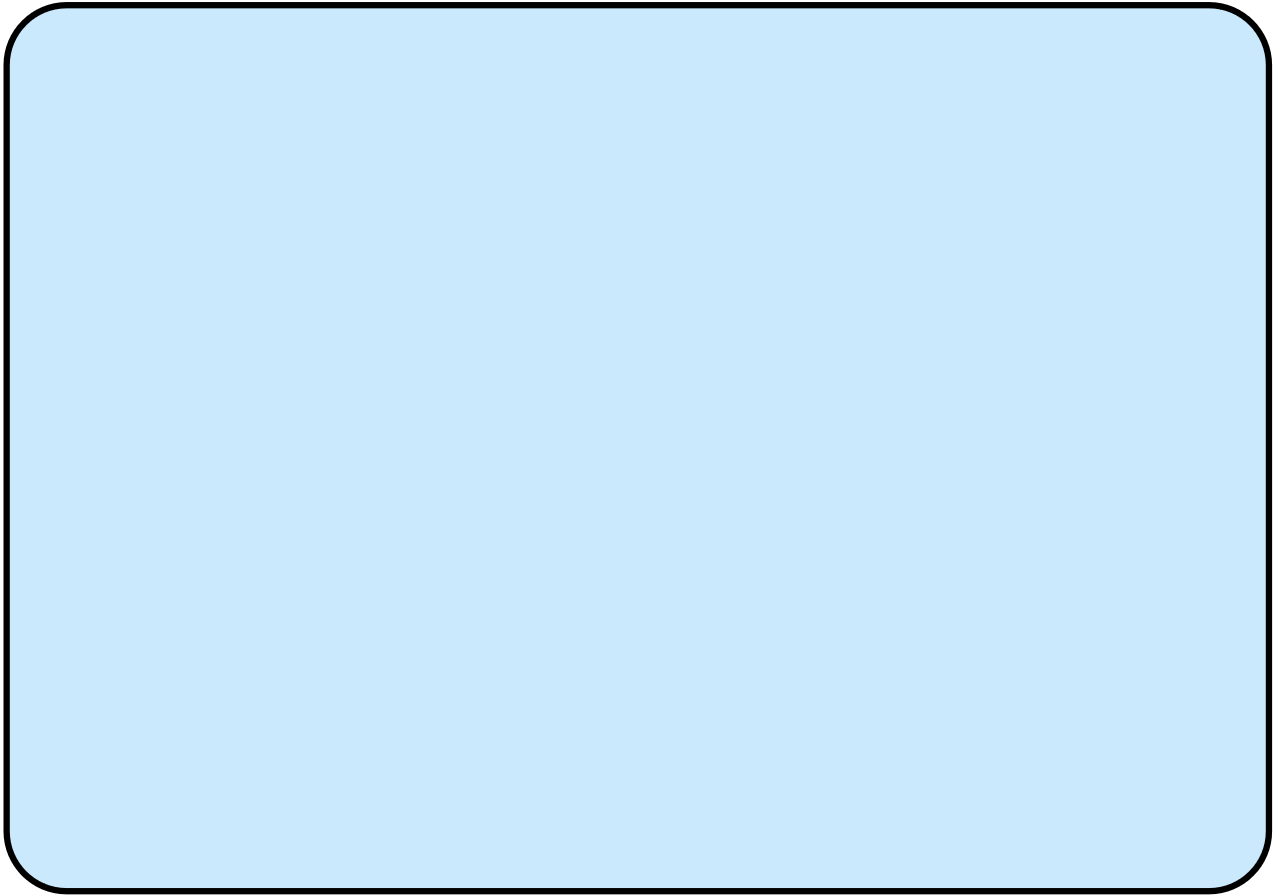 將眾多雲空間掛載於 NAS 中，利用 File Station 集中管理
打造緊密混合雲空間，讀寫順暢再升級
PC 透過 SMB/AFP 可存取 NAS 中掛載的雲端，不再需要雲服務桌面程式
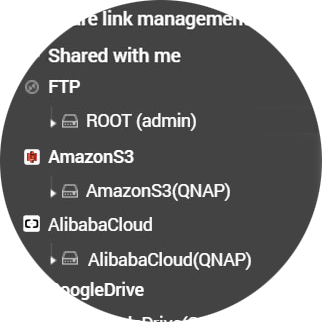 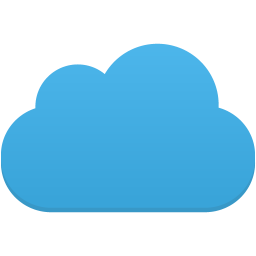 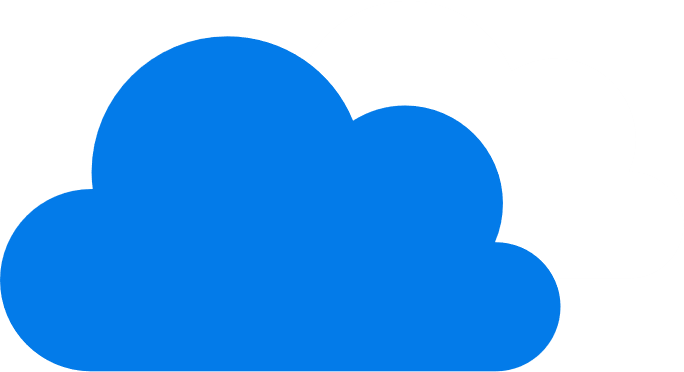 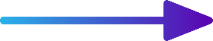 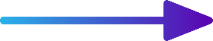 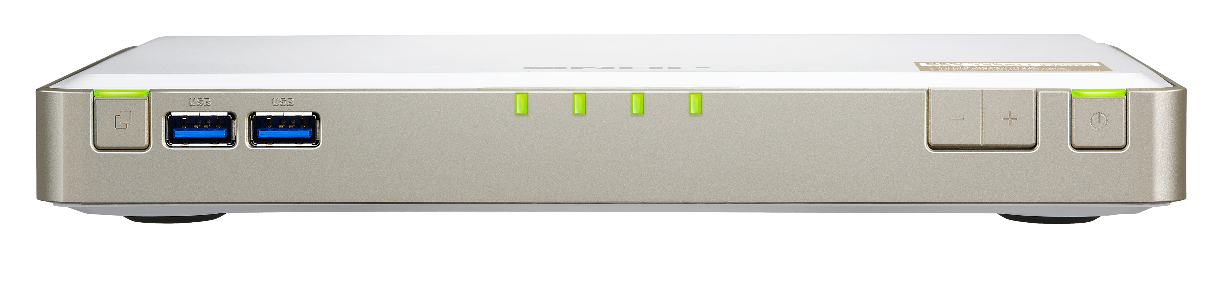 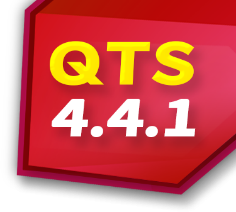 透過 SMB/AFP，不再需要雲服務桌面程式
File Station
PC (透過 SAMBA 掛載)
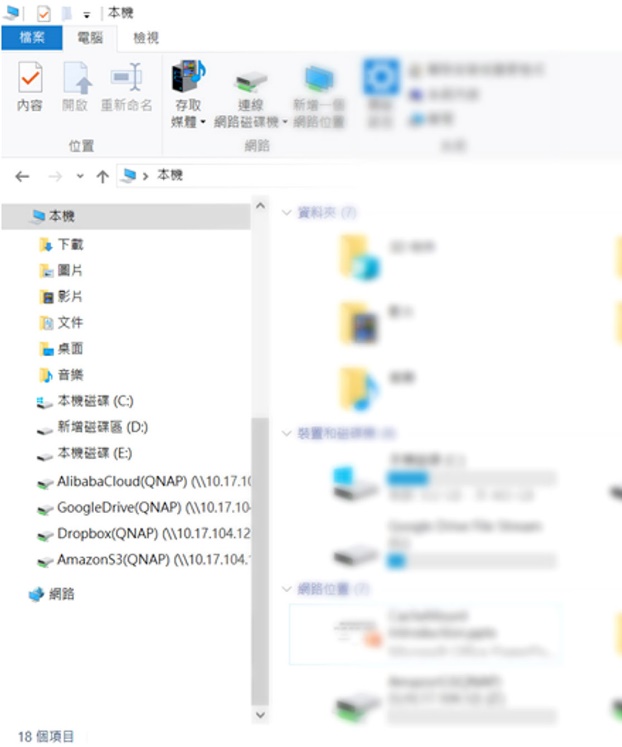 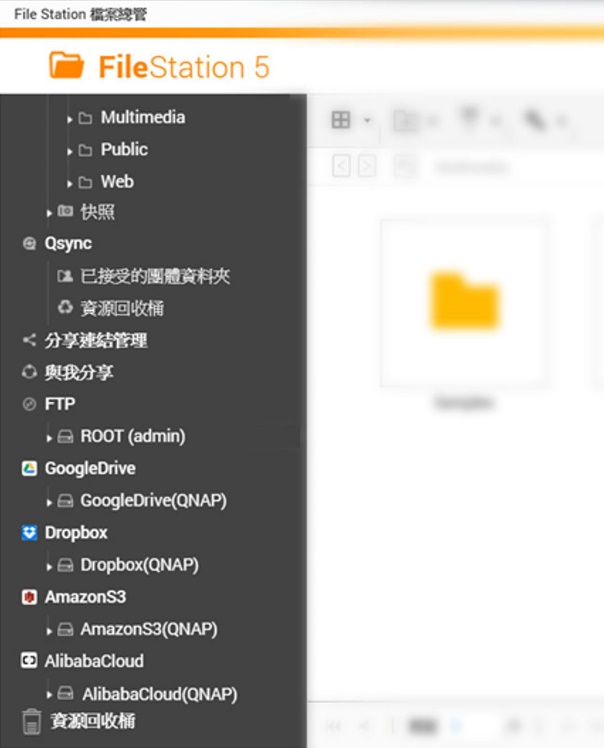 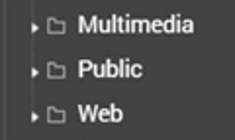 本地空間
遠端 NAS
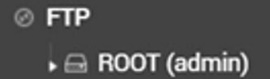 透過遠端通訊協定將雲端空間掛載於 PC
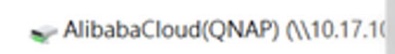 雲端空間
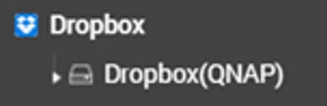 [Speaker Notes: 有了CacheMount，您將可以在QNAP NAS上，一個視窗一次管理您的所有空間，也可以透過遠端通訊協定將雲端空間掛載於PC，讓您更有效率的使用雲端檔案。]
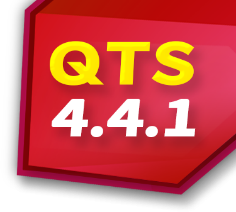 多端點間即時共享與管理檔案
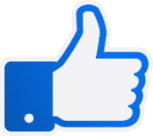 有了 CacheMount，還可以…
Remote Mount 基本功能
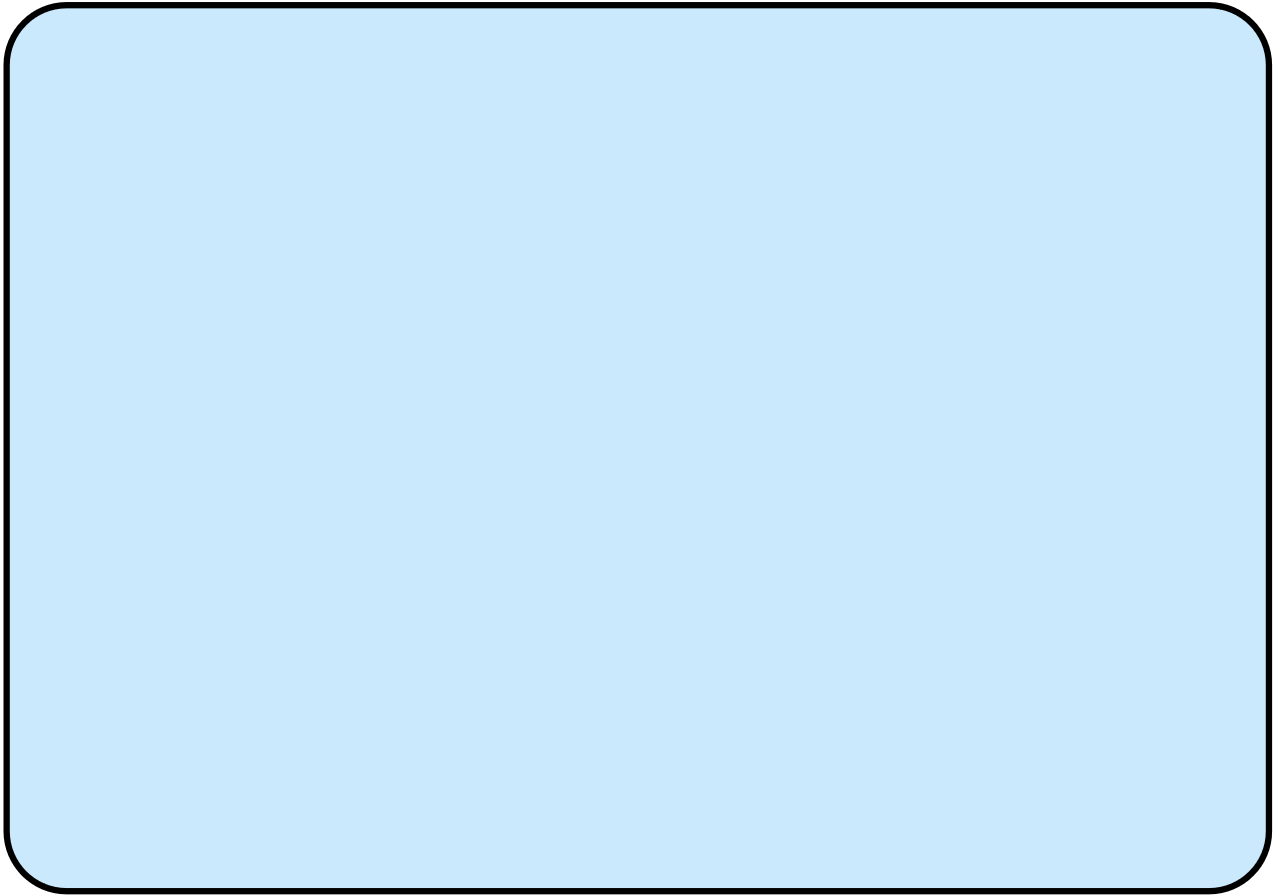 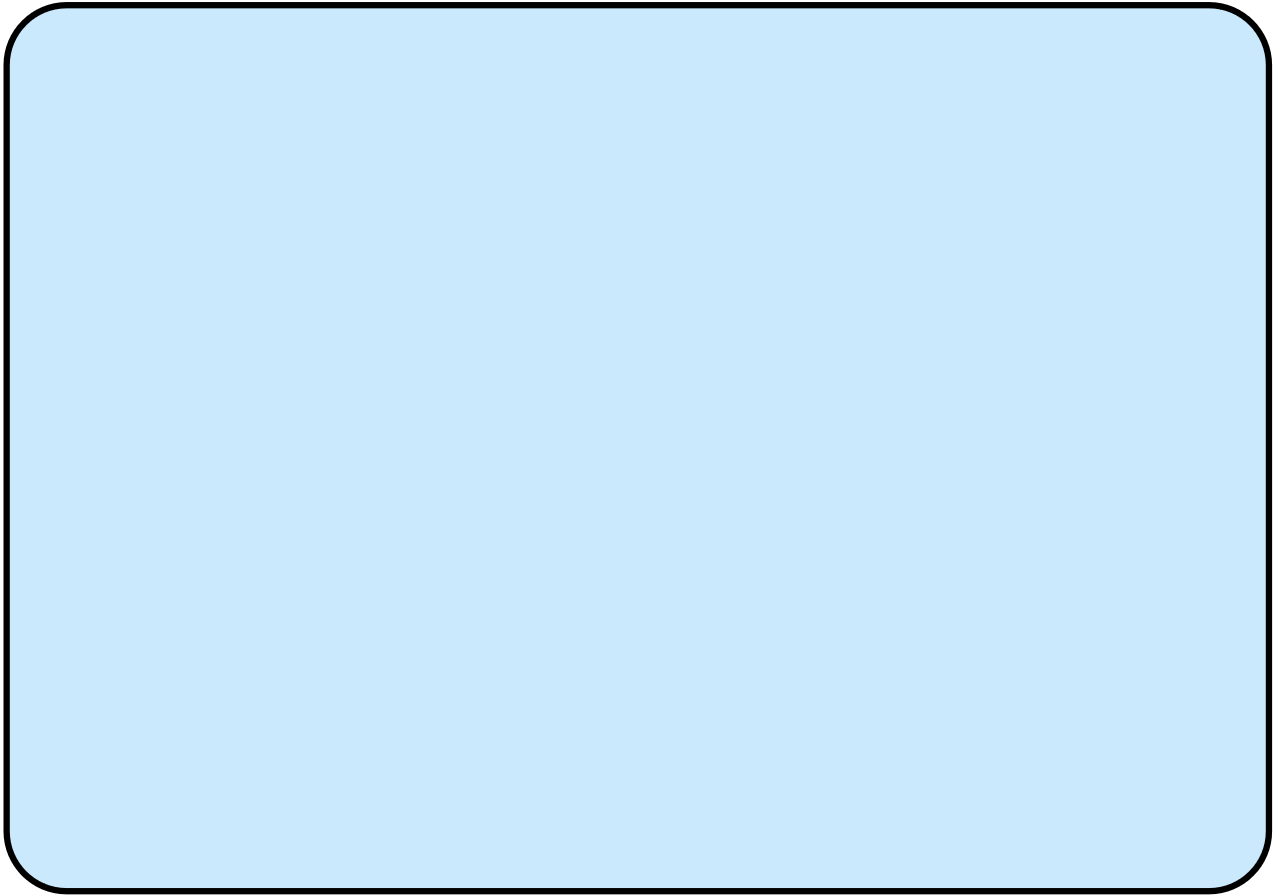 搭配雲服務，不只分享檔案，更能夠跨多點同步且即時管理所有檔案
透過NAS間的網路通訊協定，再大的檔案都可以快速傳輸，不需要經過PC
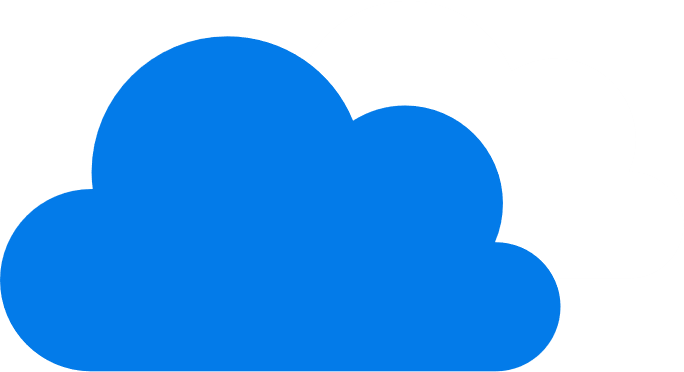 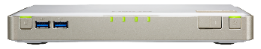 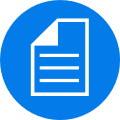 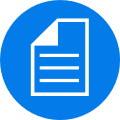 CIFS/SMB, 
FTP, WebDAV
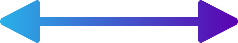 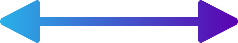 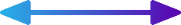 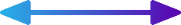 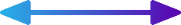 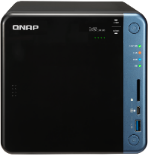 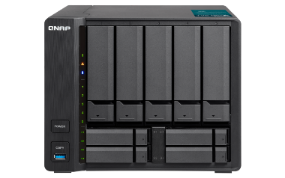 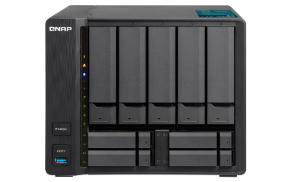 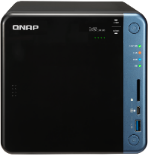 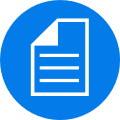 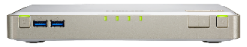 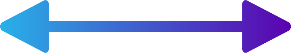 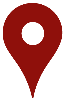 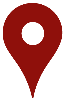 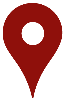 地點B
地點A
地點C
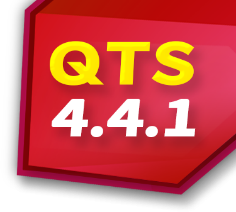 雲端檔案再利用，橫向整合 QTS 應用程式
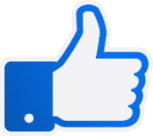 Remote Mount 基本功能
有了 CacheMount，還可以…
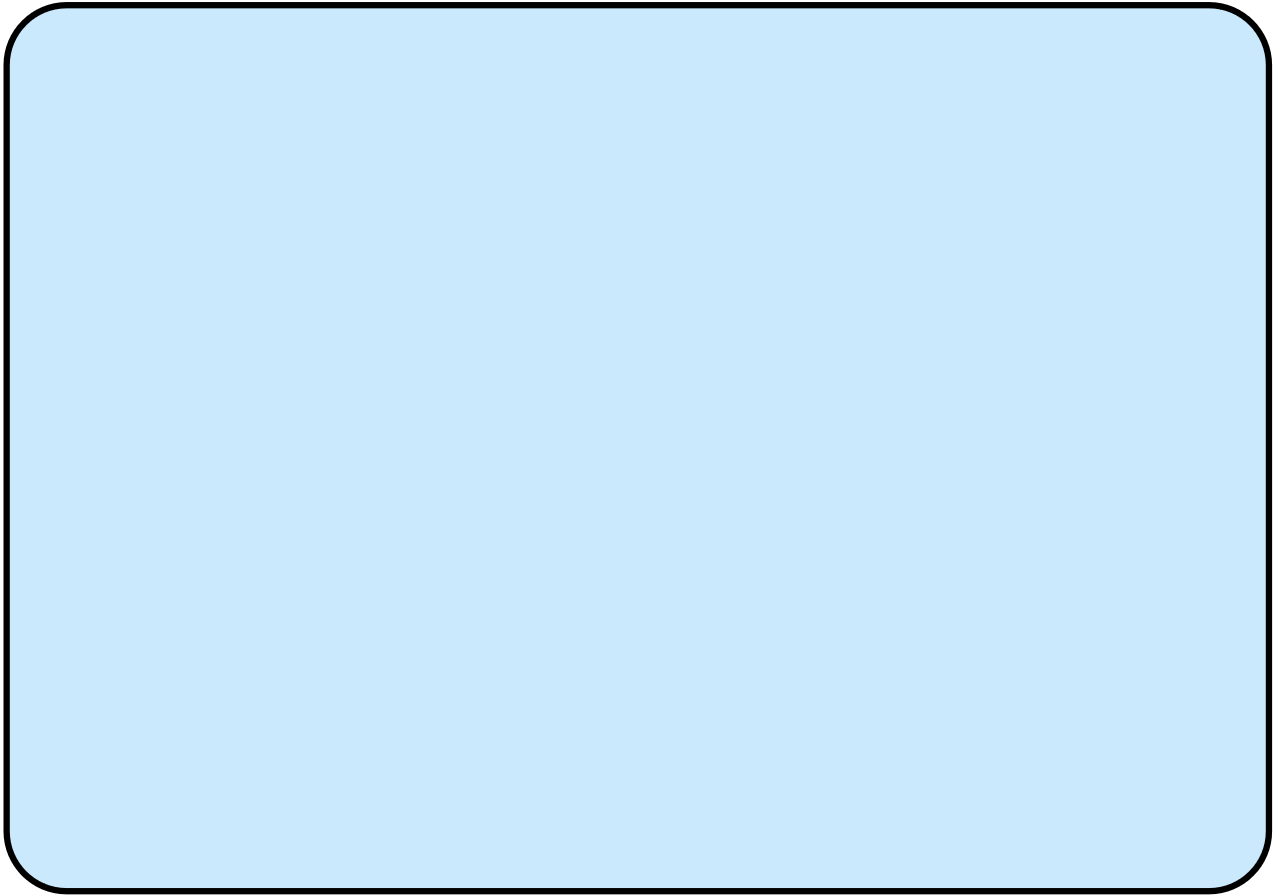 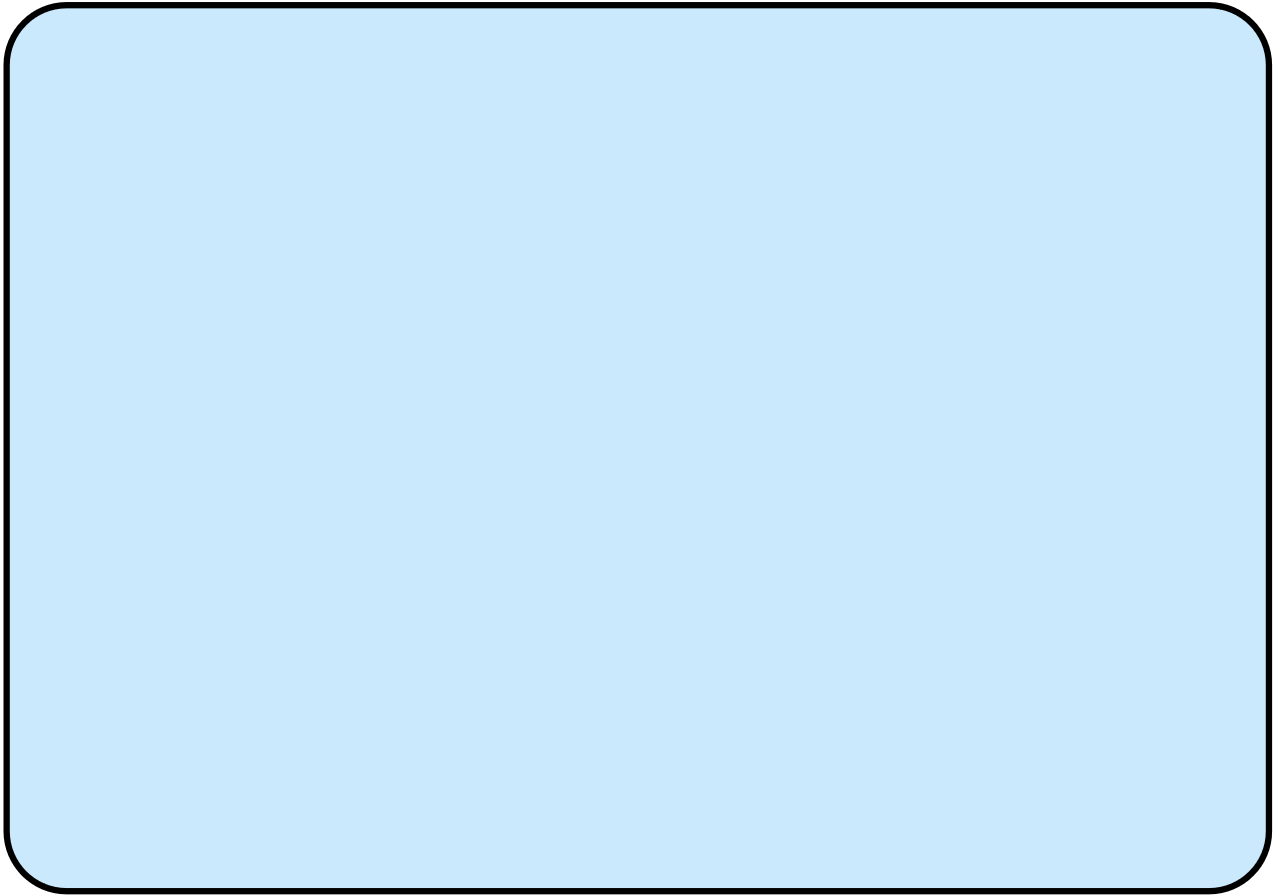 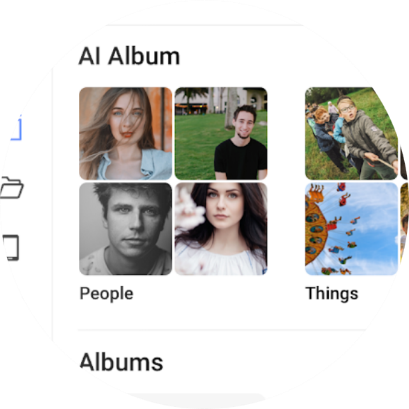 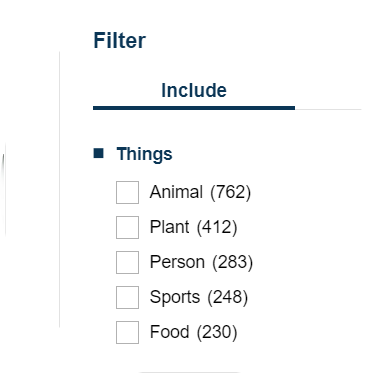 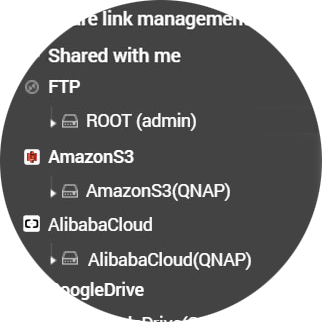 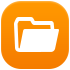 File Station
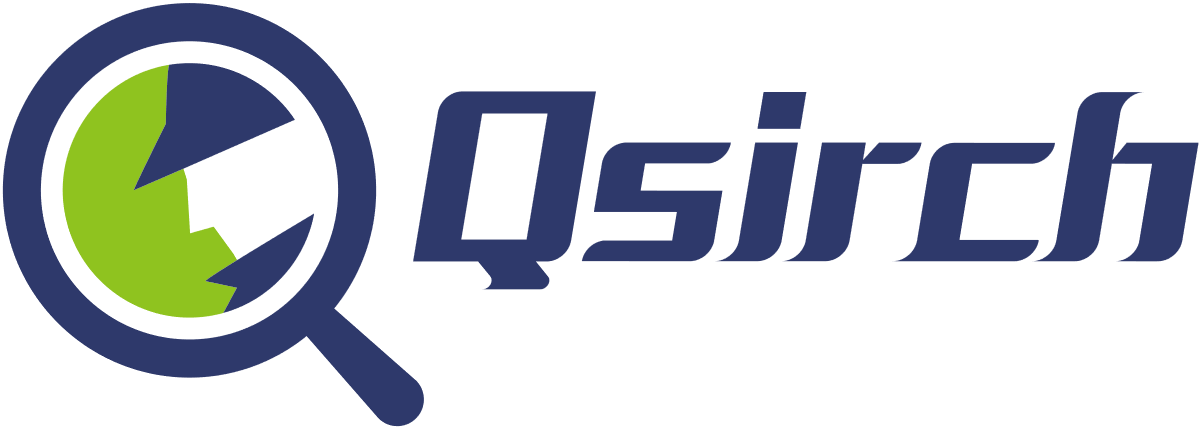 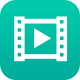 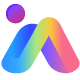 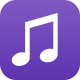 海量雲端檔案
也能被快速查找
不同雲端空間的檔案，
也能享有一致的多媒體體驗
遠端掛載後的檔案僅能由 File Station 存取，
其他APP無法存取
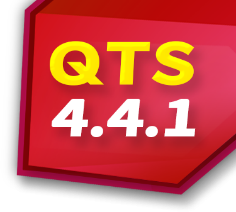 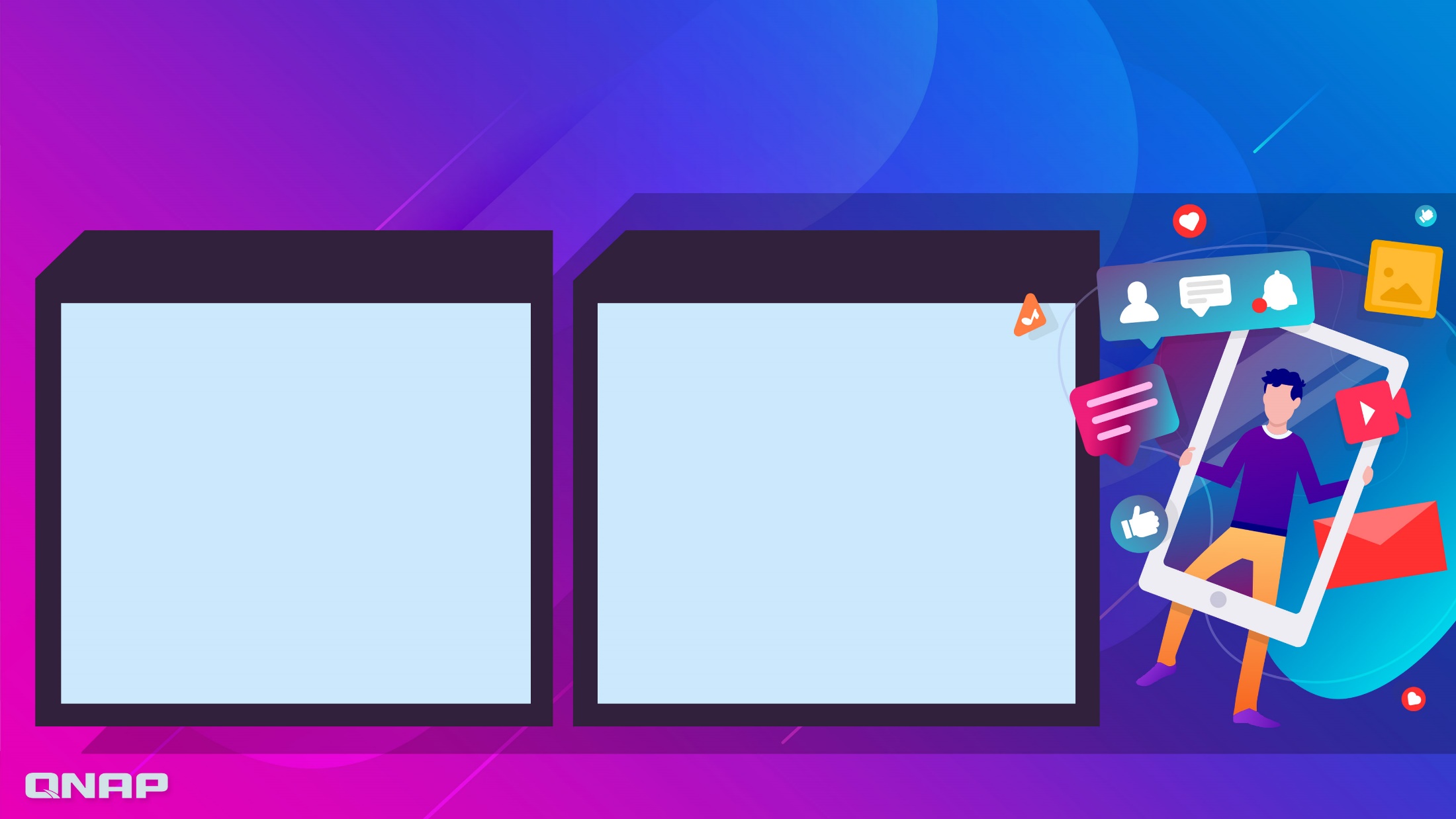 CacheMount 功能再進化 - 總整理啟用快取，體驗極致順暢的雲端檔案管理
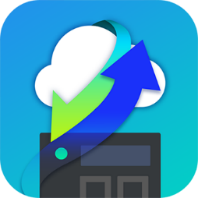 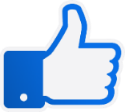 NEW!!  啟用快取
基本功能
檔案讀寫更順暢快取機制讓減少讀寫等待時間
電腦本機操作雲端檔案PC 透過 SMB/AFP 可存取存取NAS 中掛載的雲端
雲端資料再運用除了 File Station 外，同時可享有 QTS 應用程式的多雲服務，包檔案管理、編輯、多媒體服務
遠端掛載功能遠端裝置：透過通訊協定CIFS/SMB, FTP, WebDAV雲端空間：2 種類型，20 個雲服務
遠端檔案管理須在 File Station 才能存取檔案
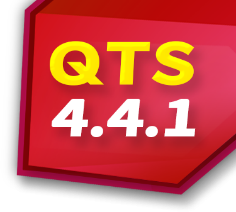 立即購買授權，完善多雲解決方案
安裝 CacheMount 立即享有一個永久免費授權！
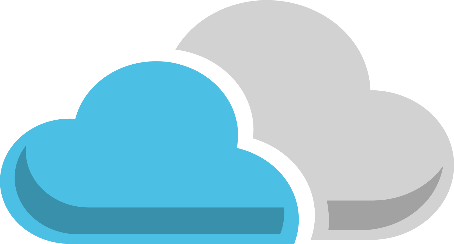 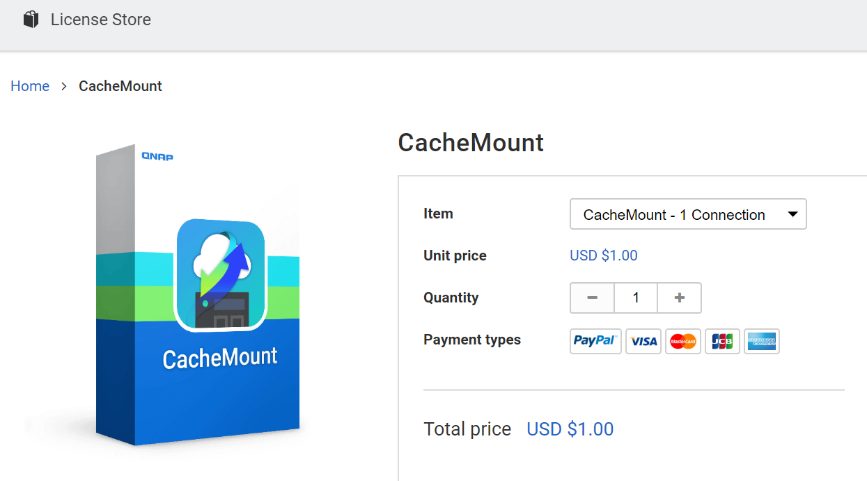 Bucket 2
Bucket 1
NTD $599
免費體驗
免費體驗
NT$599
加購
NT$599
加購
NTD $599
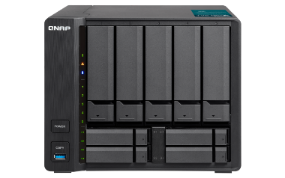 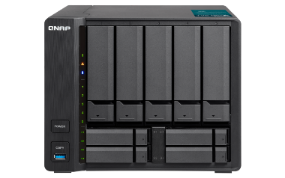 紐約
台北
1 個免費快取連線體驗，好用再加購！
為了持續維護與支援各個雲端服務，確保使用上達到最好的效果，使用更多快取連線請至 License Center 加購
[Speaker Notes: CacheMount - 1 connection - 1 year
LIC-SW-CACHE-1CON-1YR-EI
USD $ 19.9NTD $ 599
CacheMount - 4 connections - 1 year
LIC-SW-CACHE-4CON-1YR-EI
USD $ 59.9NTD $1799
CacheMount - 8 connections - 1 year
LIC-SW-CACHE-8CON-1YR-EI
USD $ 99.9NTD $ 2999]
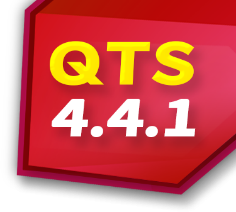 隨時檢視授權，快取連線用好用滿
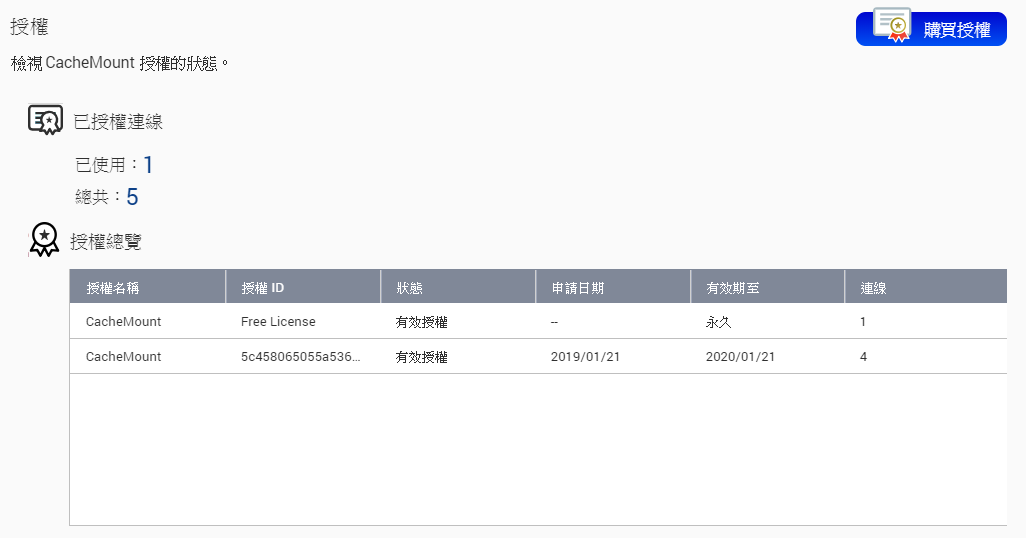 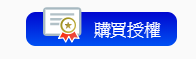 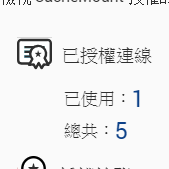 連線授權使用狀態
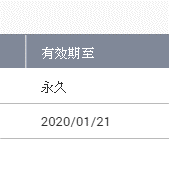 注意使用期限，服務不中斷！
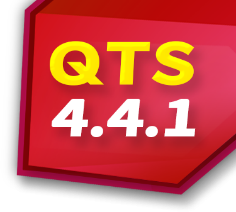 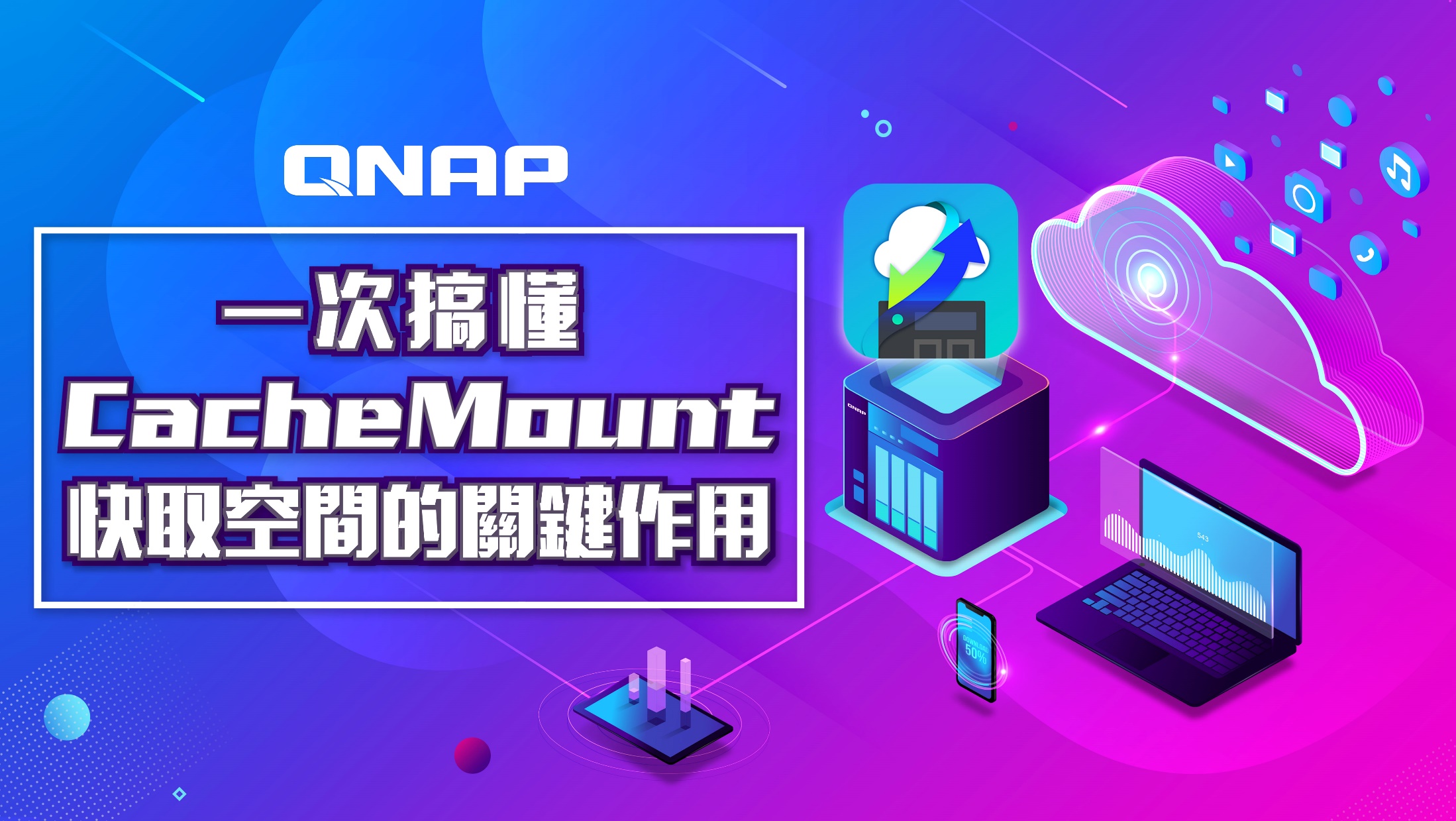 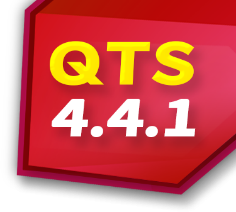 設置專屬快取空間，讓檔案存取更順暢​​
適量的本地空間作為快取暫存區，幫助更順暢存取無限大的雲端檔案，享受如本地儲存般的讀寫效能！
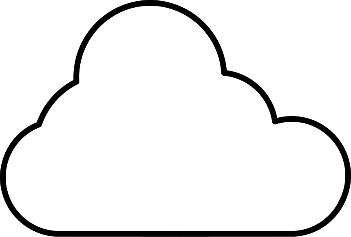 啟用快取第一步，請先設置快取空間
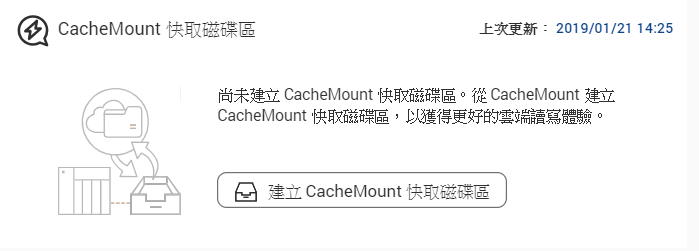 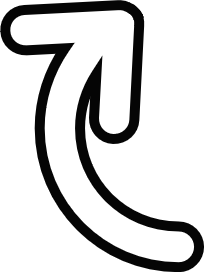 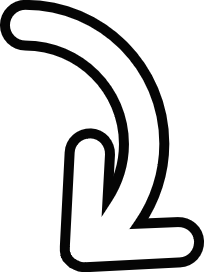 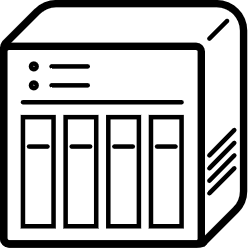 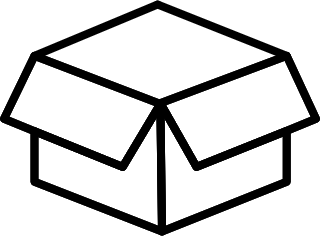 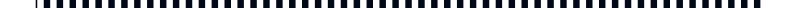 最少須設置 200 GB 的快取空間
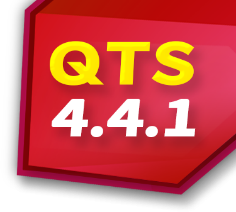 同步檔案目錄，快速讀取雲端檔案列表
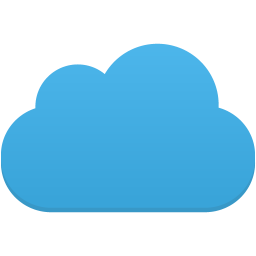 掛載即使用：
快取機制讓雲端檔案不需要全部下載至本地端 NAS，也能夠快速看到所有檔案目錄，並進行檔案操作。
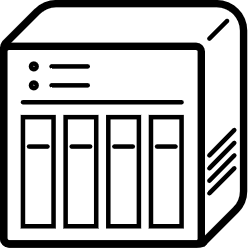 NAS 快取空間
檔案列表同步：
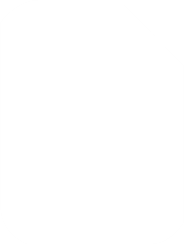 檔案儲存雲端服務：隨時進行同步。* HiDrive, Yandex 及 Sharefile 須排程或手動同步。
物件儲存雲端服務：設定同步排程，或手動立即同步。
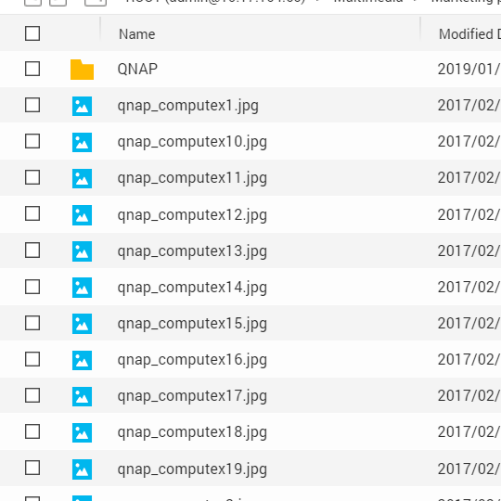 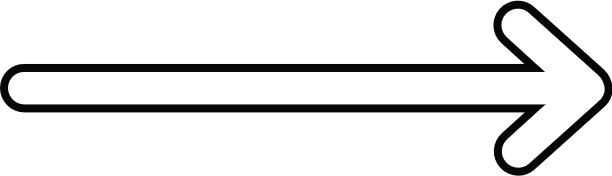 由 metadata形成檔案列表
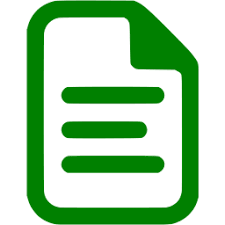 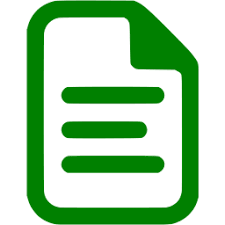 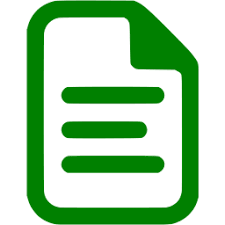 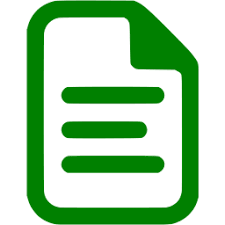 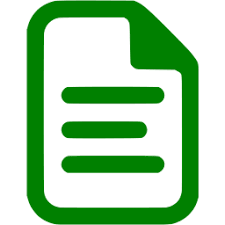 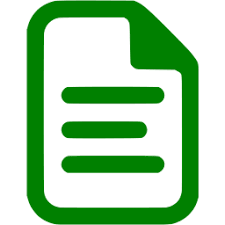 META
DATA
META
DATA
META
DATA
META
DATA
META
DATA
META
DATA
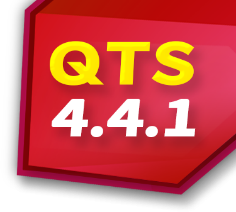 讀取快取檔案，速度加成
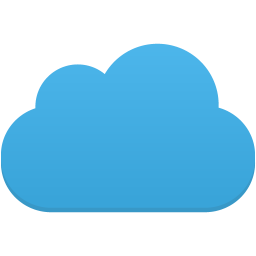 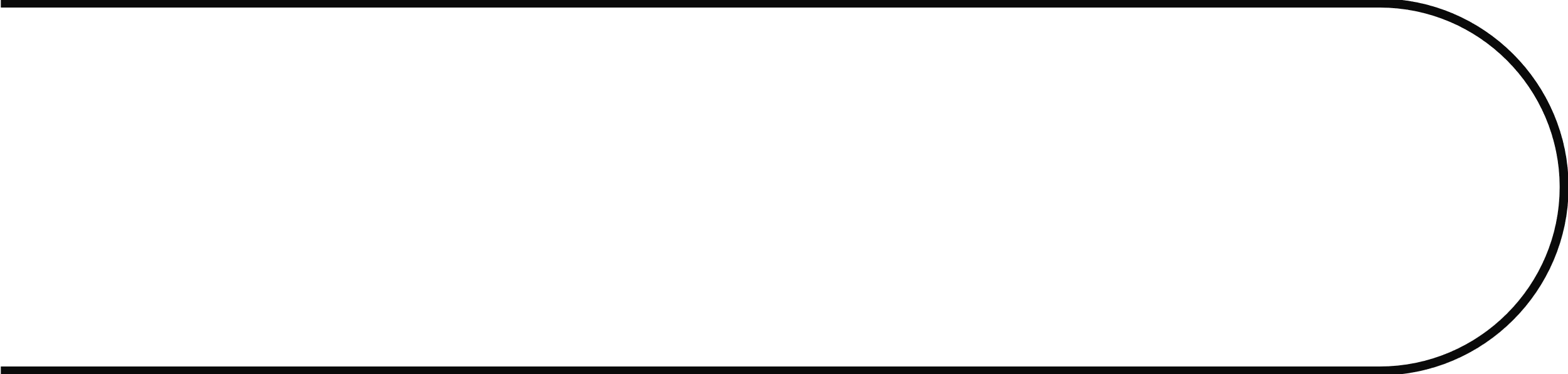 第一次讀取檔案時，須從雲端下載檔案至快取磁碟區，該檔案會被儲存在快取空間中
1
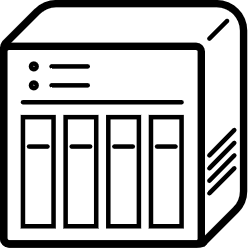 NAS 快取空間
1
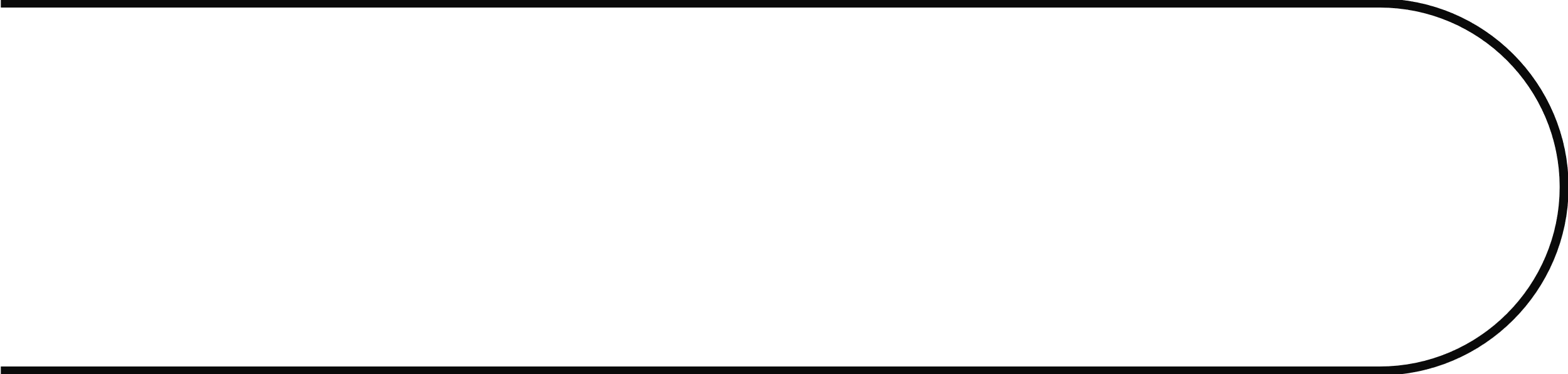 讀取已快取檔案時，可以直接讀取本地檔案，減少重新下載的等待時間
2
網際網路
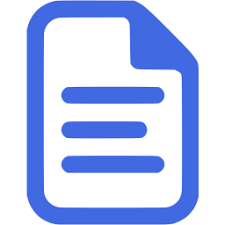 慢
2
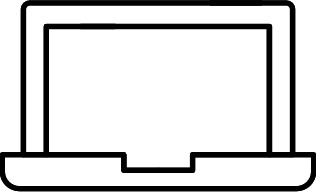 快
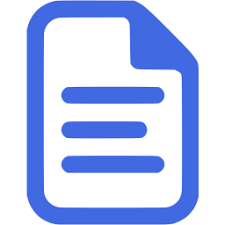 區域網路
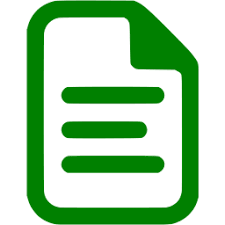 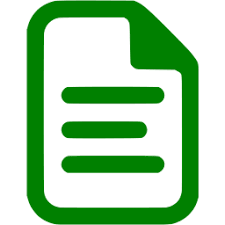 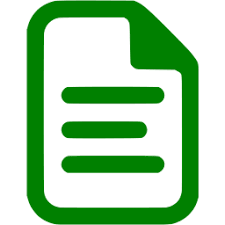 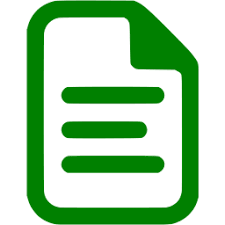 META
DATA
META
DATA
META
DATA
META
DATA
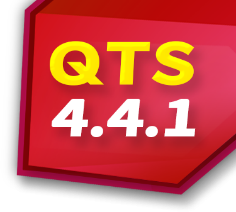 暫存上傳檔案，優化傳輸體驗
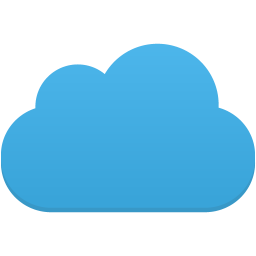 當上傳檔案至雲端時
檔案先透過區域網路快速上傳至 NAS 本地端的快取空間，再透過 CacheMount 背景依序上傳至雲端，減少在電腦前等待上傳的時間
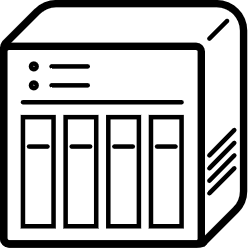 NAS 快取空間
網際網路(背景傳輸)
慢
快
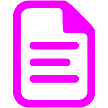 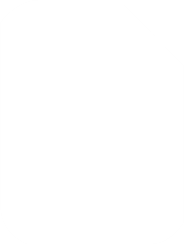 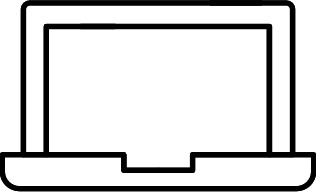 區域網路
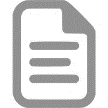 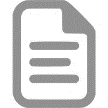 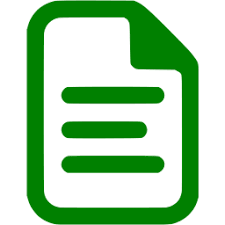 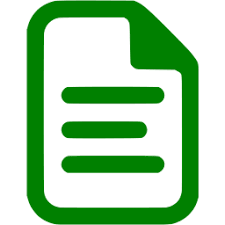 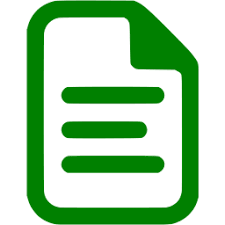 META
DATA
META
DATA
META
DATA
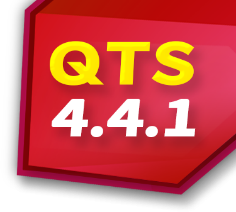 快取空間運作規則
當快取空間已滿且有空間需求時，系統將依快取規則將最久之前讀取的部分檔案移出快取空間，只保留中繼檔案(metadata)
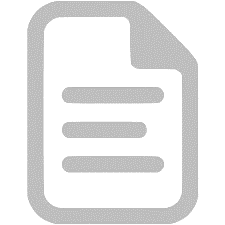 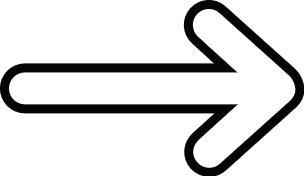 將最久之前讀取的檔案移出快取空間
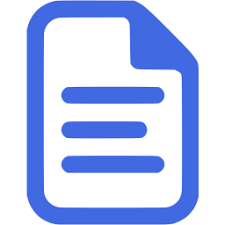 快取檔案
當有檔案下載或寫入需求時
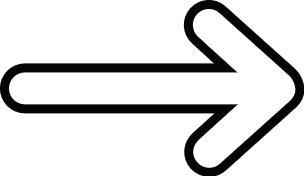 讀取中檔案
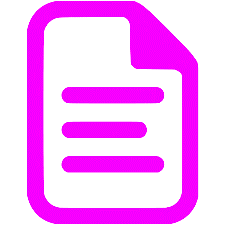 寫入中檔案
檔案 metadata
NAS 快取空間
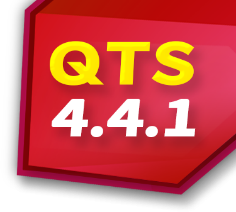 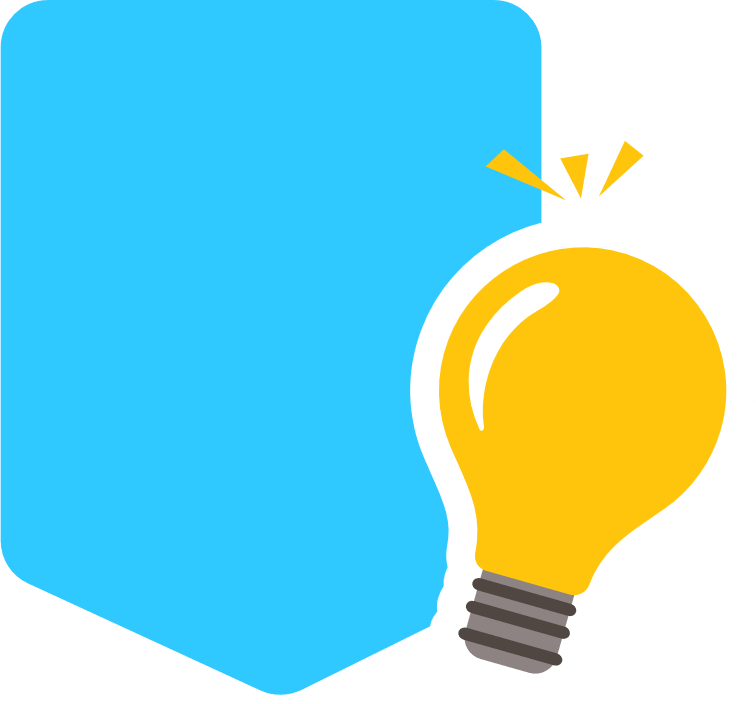 小撇步
快取磁碟區配置方針，讓小空間發揮大作用
1
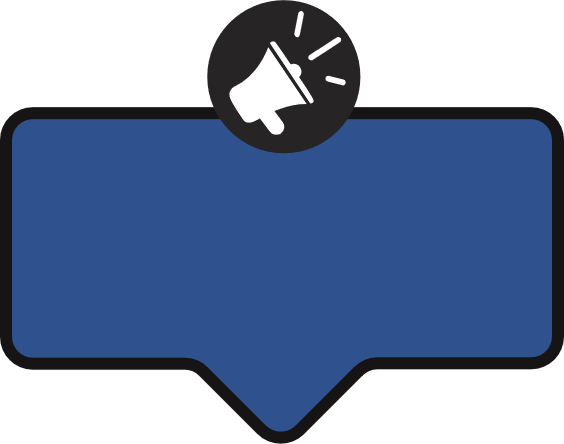 空間配置
本機 NAS 閒置空間不足時，可搭配 TR-004擴充儲存空間。
最小需建置 200 GB 的快取空間，以滿足同一時間上傳下載需求
根據使用需求可調整空間配置，空間越大可保留越多快取檔案
上傳需求較多
讀取需求較多
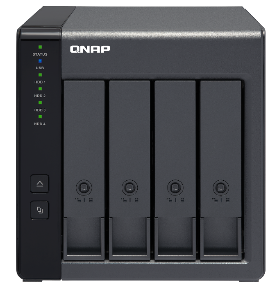 可配置較大快取空間，確保上傳順暢
配置適量空間，快取檔案可依規則移除
磁碟區配置組態
靜態磁碟區
完整磁碟區
磁碟群組上直接建立檔案系統，提供最佳的隨機檔案存取效能 (相較於其他磁碟區高出約 20%)
建立於儲存池中，空間專屬於該磁碟區，並可持續擴充，以達到彈性與穩定的空間使用。
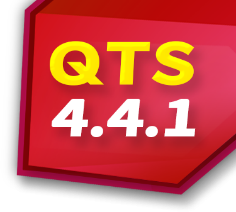 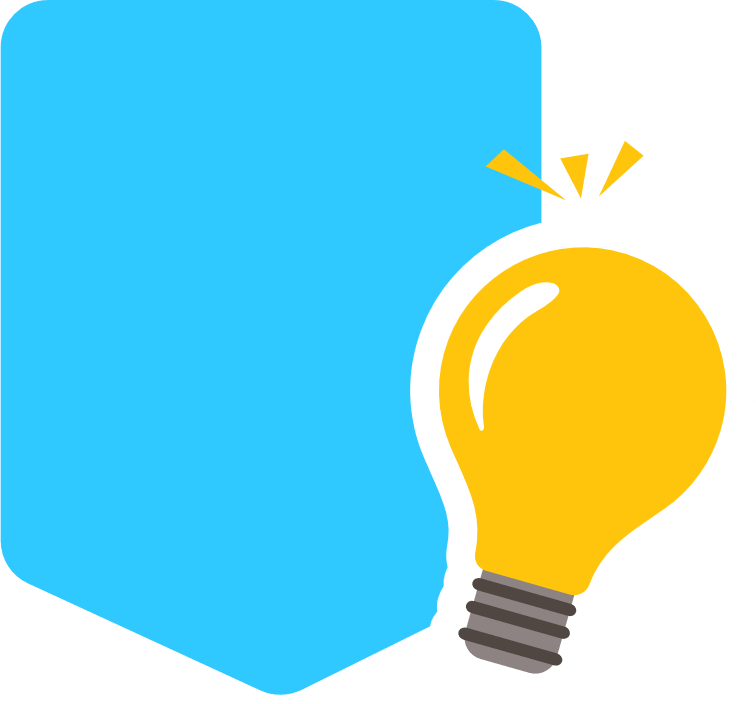 小撇步
搭配 Qtier 與 SSD 快取，快取再加速
2
全 SSD 配置成本太高？
使用 SSD 與 HDD 混合配置搭配 Qtier 與 SSD 快取，讓存取更快速！
SSD 快取技術
應用層
快取加速，但不做儲存使用 
以區塊大小篩選快取
SSD
HDD
連續讀寫
隨機讀寫
Qtier 2.0 自動分層技術
SSD 空間直接存放雲端快取資料
結合智慧判別與資料夾分層
SSD 快取加速
Qtier 2.0 自動分層
[Speaker Notes: QNAP是如何將Remote Mount 重新打造為 CacheMount? 是透過 NAS 作為邊緣快取磁碟區加快從雲端空間存取檔案的效能。邊緣快取磁碟區的建立和一般磁碟區無異，但其專門用來存放準備寫入雲端或從雲端讀取的檔案。透過此暫存空間存取雲端將能衝雲破霧的效果，享受如本地儲存般的讀寫效能。更進一步，這類的磁碟區不僅可以再一般HDD儲存池上建立，更可以啟用 SSD 快取或是在 Qtier 自動儲存分層儲存池上建立。達到騰雲駕霧，依照使用者配置有 SSD 、 HDD 到 Cloud 三層，甚至 SSD，SAS HDD，HDD，Cloud 四層的分層配置。]
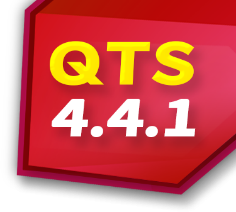 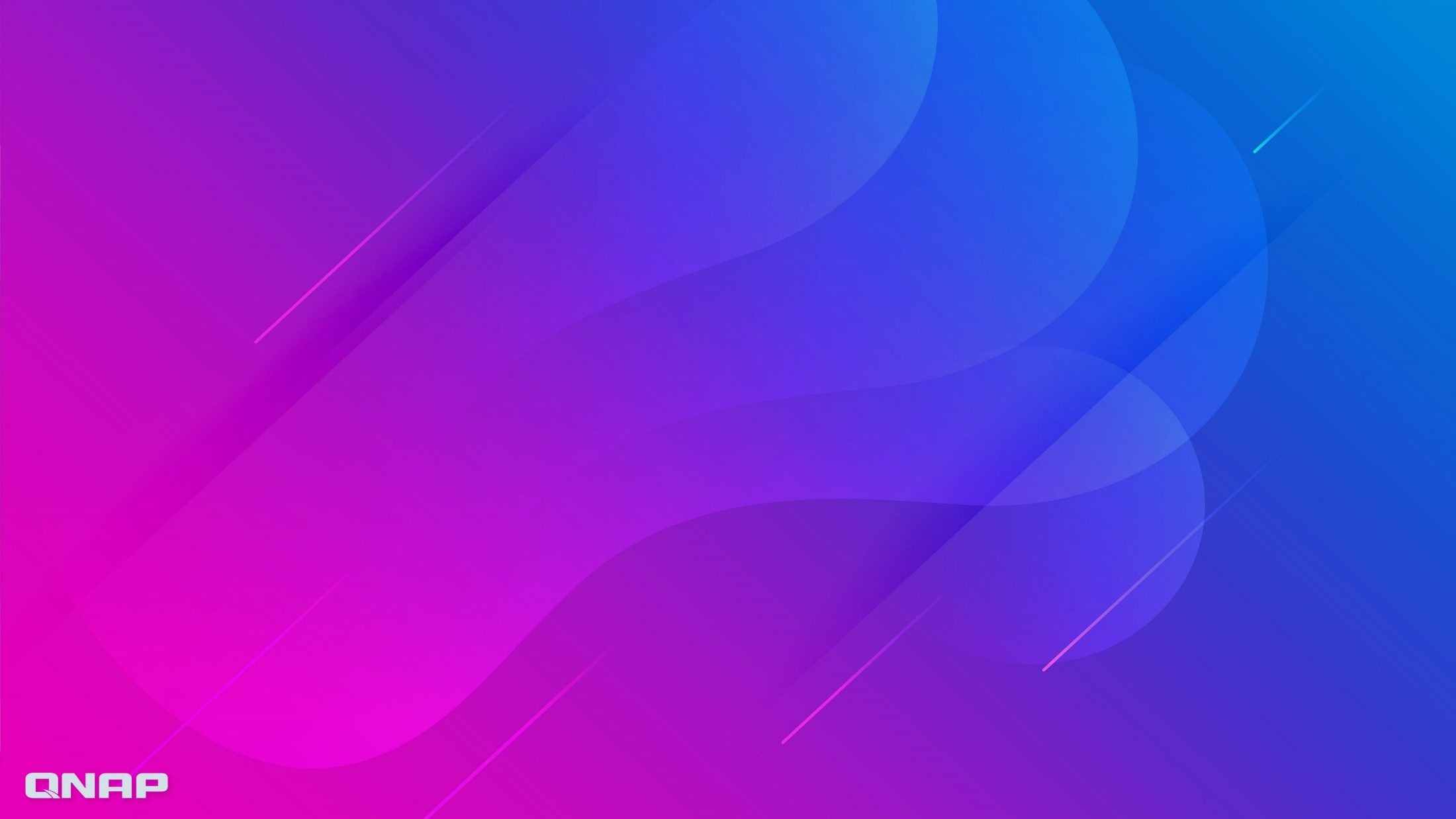 CacheMount 雲端服務與各應用程式的最佳橋樑
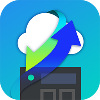 CacheMount
雲端服務
檔案操作與使用
使用者介面
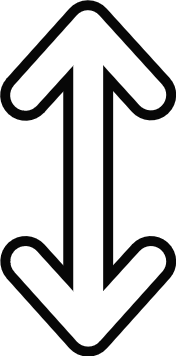 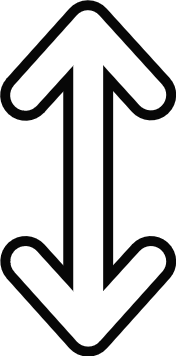 物件儲存服務
NAS 應用程式
檔案管理、編輯、
多媒體服務
快取
空間
檔案系統
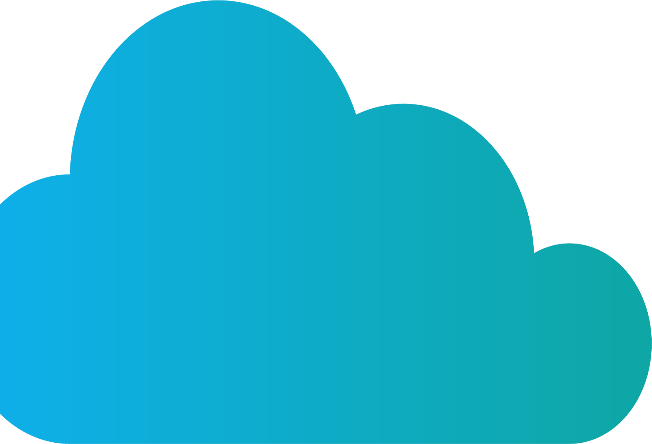 檔案傳輸
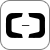 …
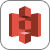 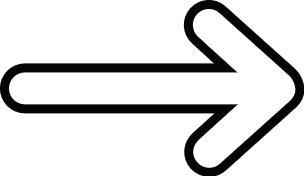 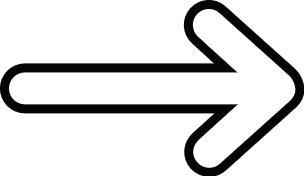 同步
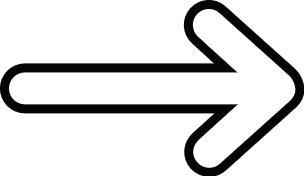 Metadata
網路通訊協定存取Samba, NFS, FPT, AFP, WebDAV
檔案儲存服務
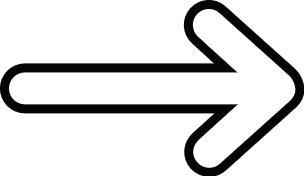 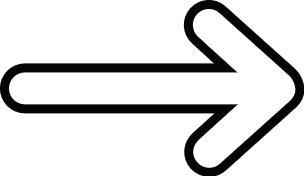 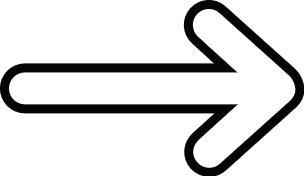 快取
演算法
認證
快取檔案
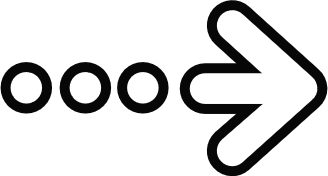 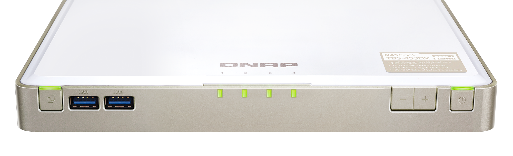 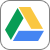 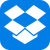 …
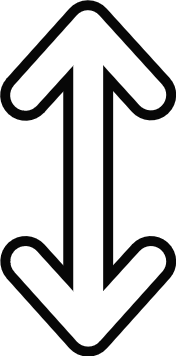 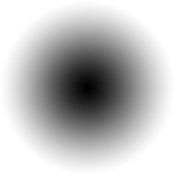 儲存與快照總管
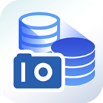 使用者介面
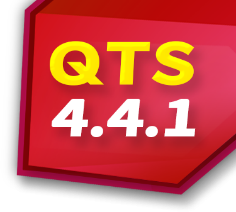 雲端連線啟用快取，讀取效能實測大評比
下載單一大檔速度 (511 MB)
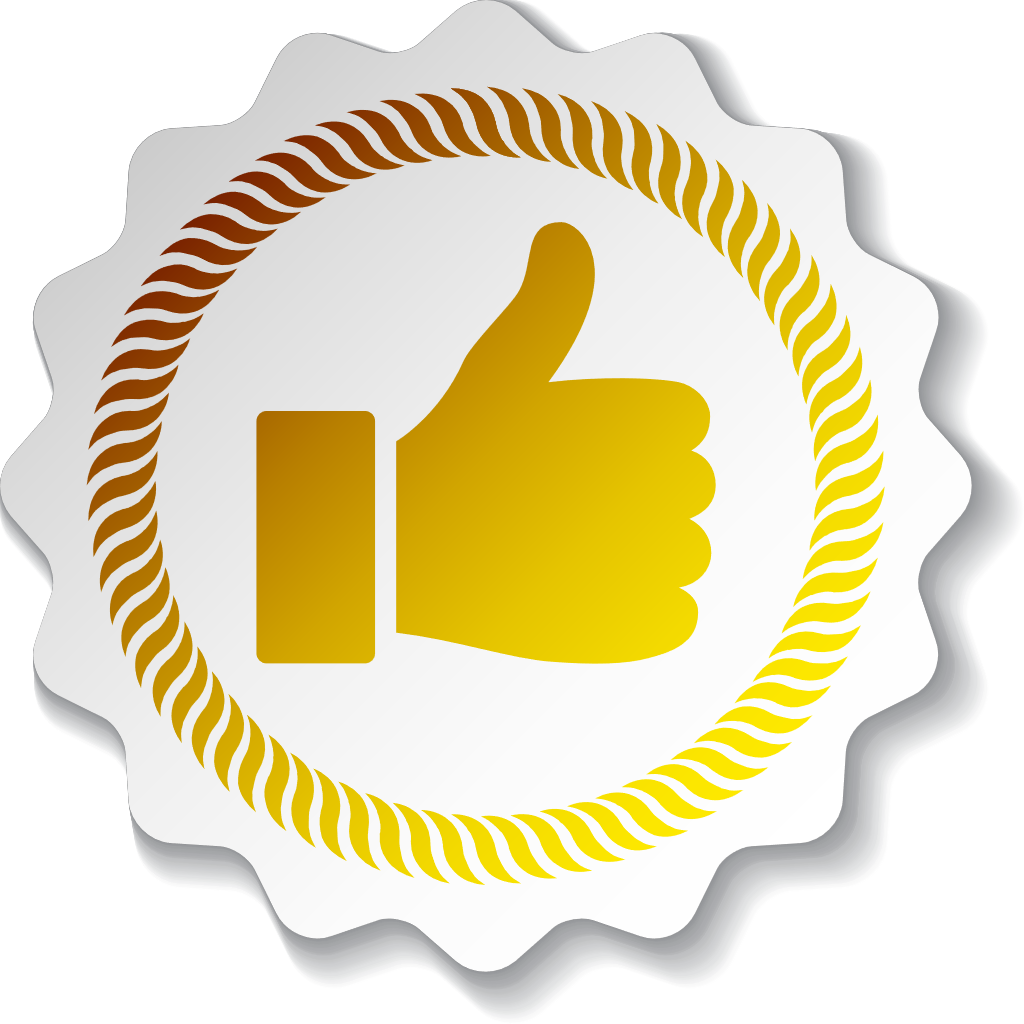 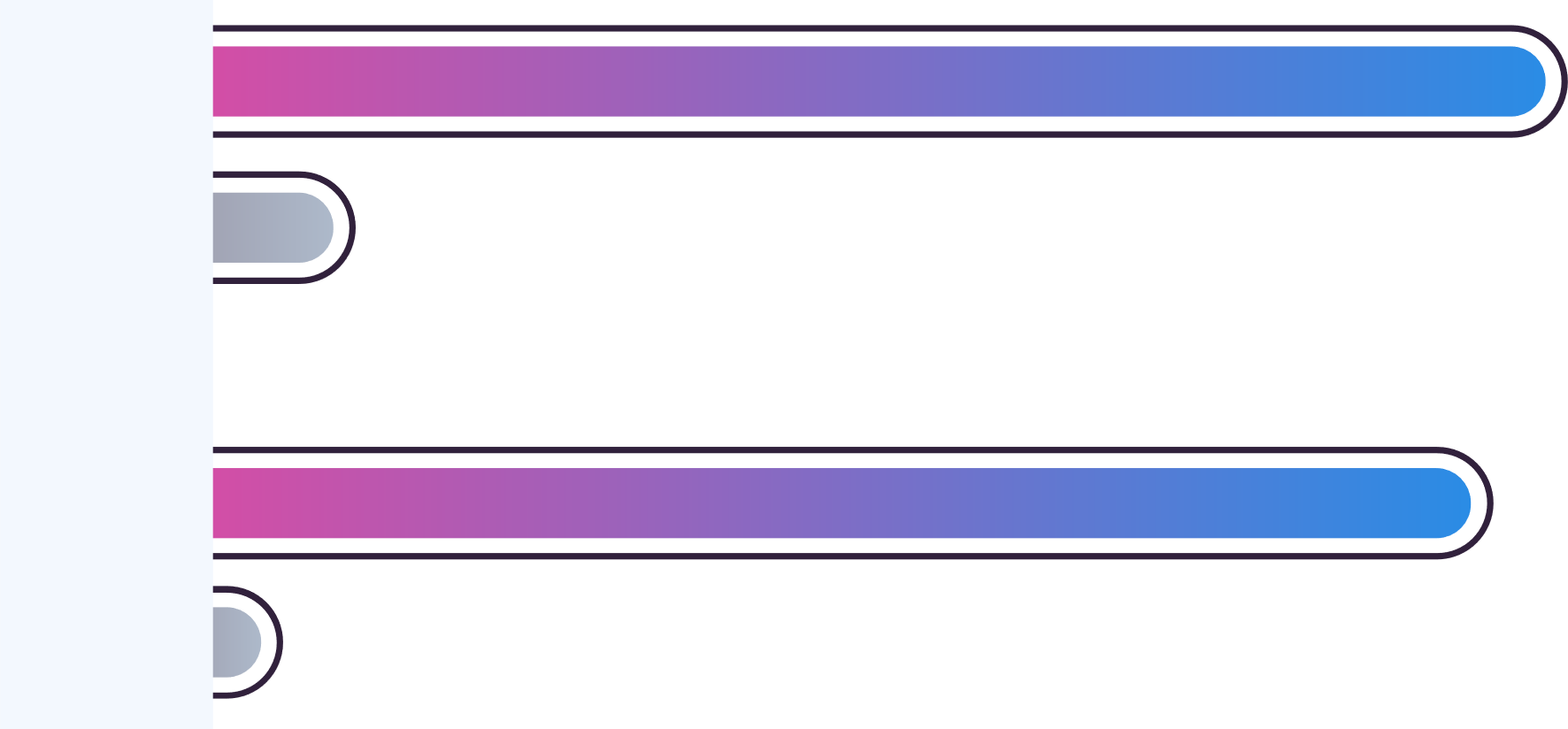 32.38 Mb/s
已快取
提升 9.6 倍
檔案操作過程越繁複，效能提升越顯著！
3.38 MB/s
未快取
下載 500 個小檔速度 (共522 MB)
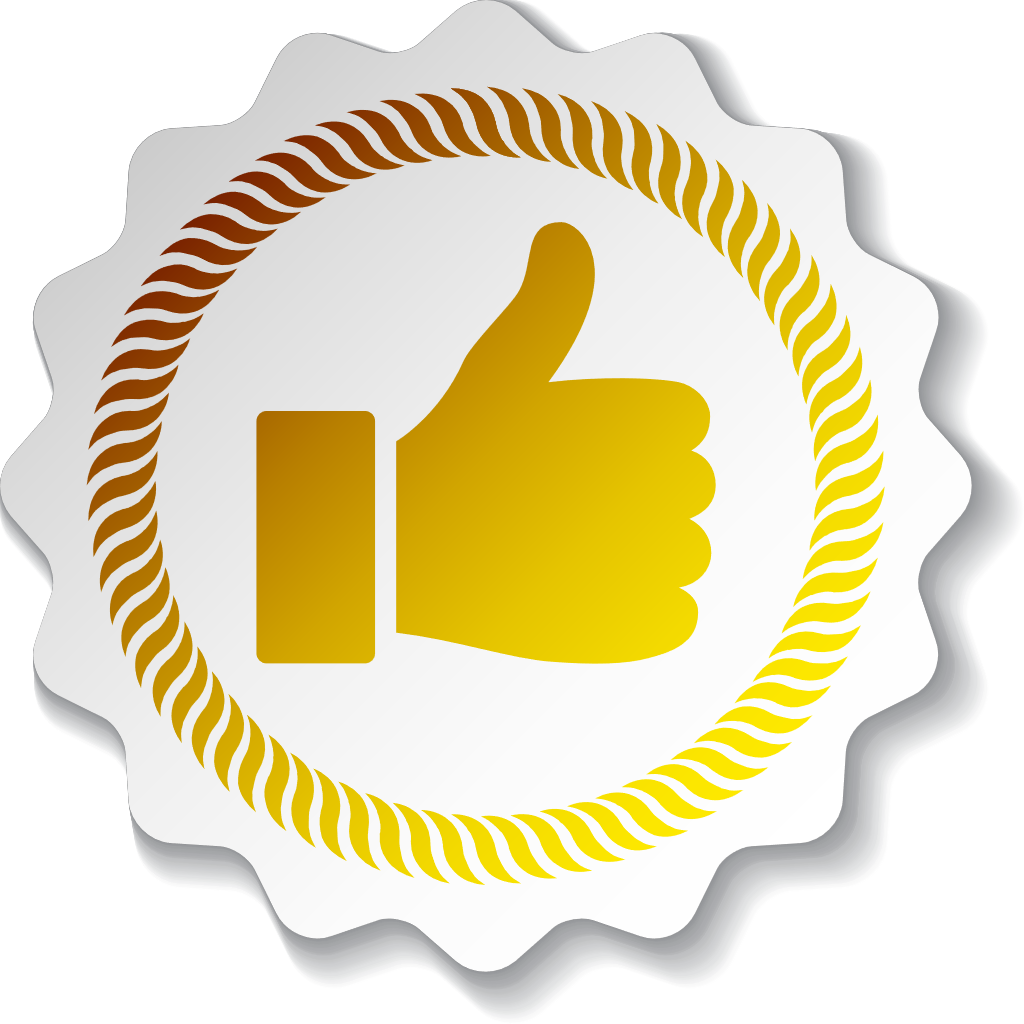 31.26 Mb/s
已快取
提升 34.7 倍
未快取
0.90 MB/s
測試條件：
機型： TS-1685 (CPU: Intel(R) Xeon(R) CPU D-1521 @ 2.40GHz, RAM: 16GB)
200 GB 快取磁碟區：完整磁碟區，建於 RAID 1 儲存池 (HDD*2/SSD*1，啟用 Qtier)
雲端服務：AWS S3
測試方式：掛載同一雲端 bucket，透過 File Station 分別下載已存在快取空間的檔案與不啟用快取的雲端檔案
* 測試於 QNAP 實驗室，數據會因實際環境（網速、雲端服務差異）而有所不同。
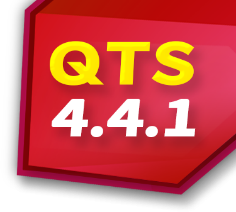 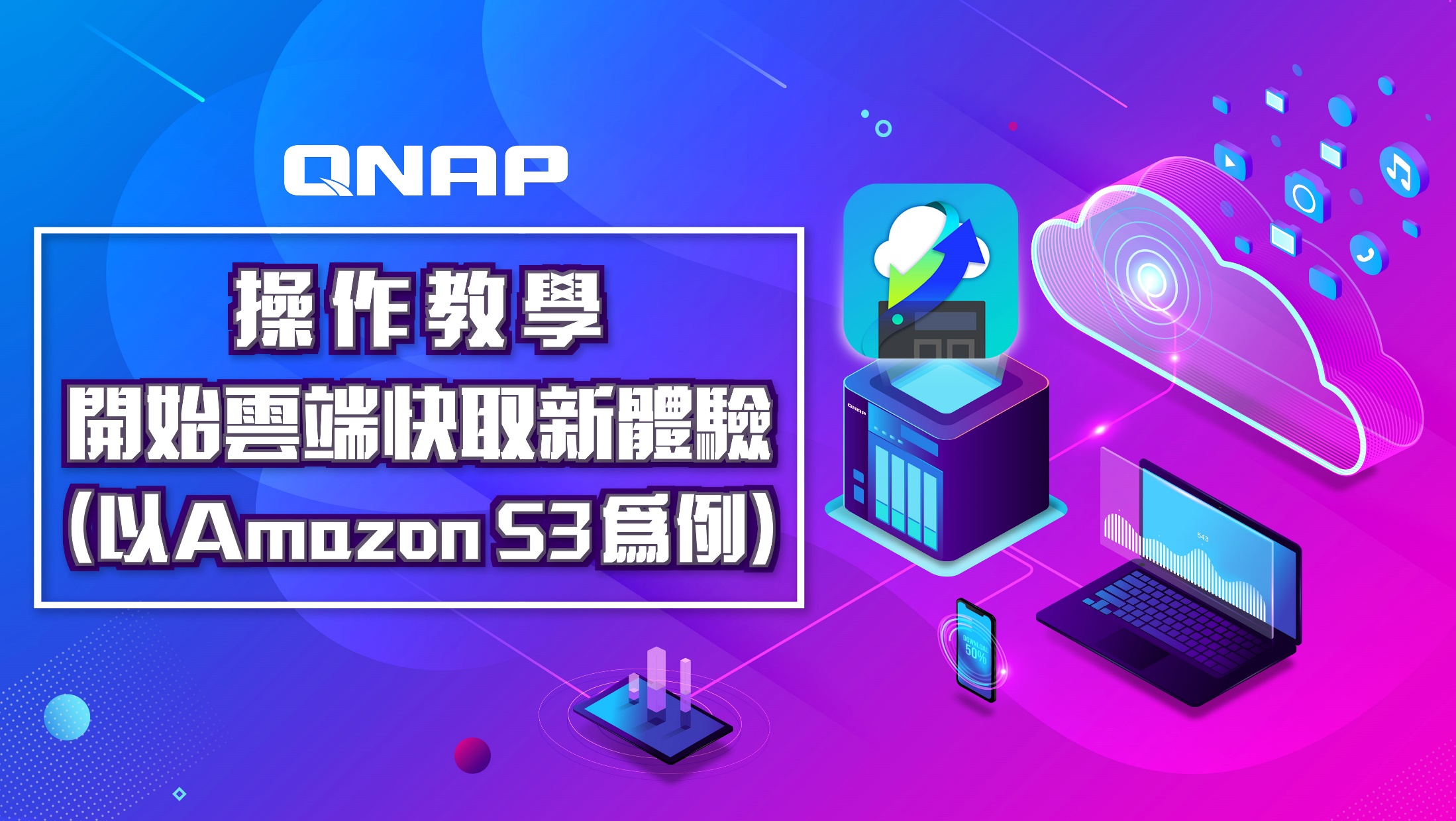 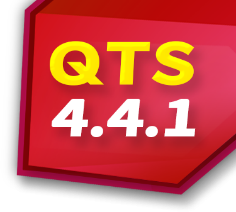 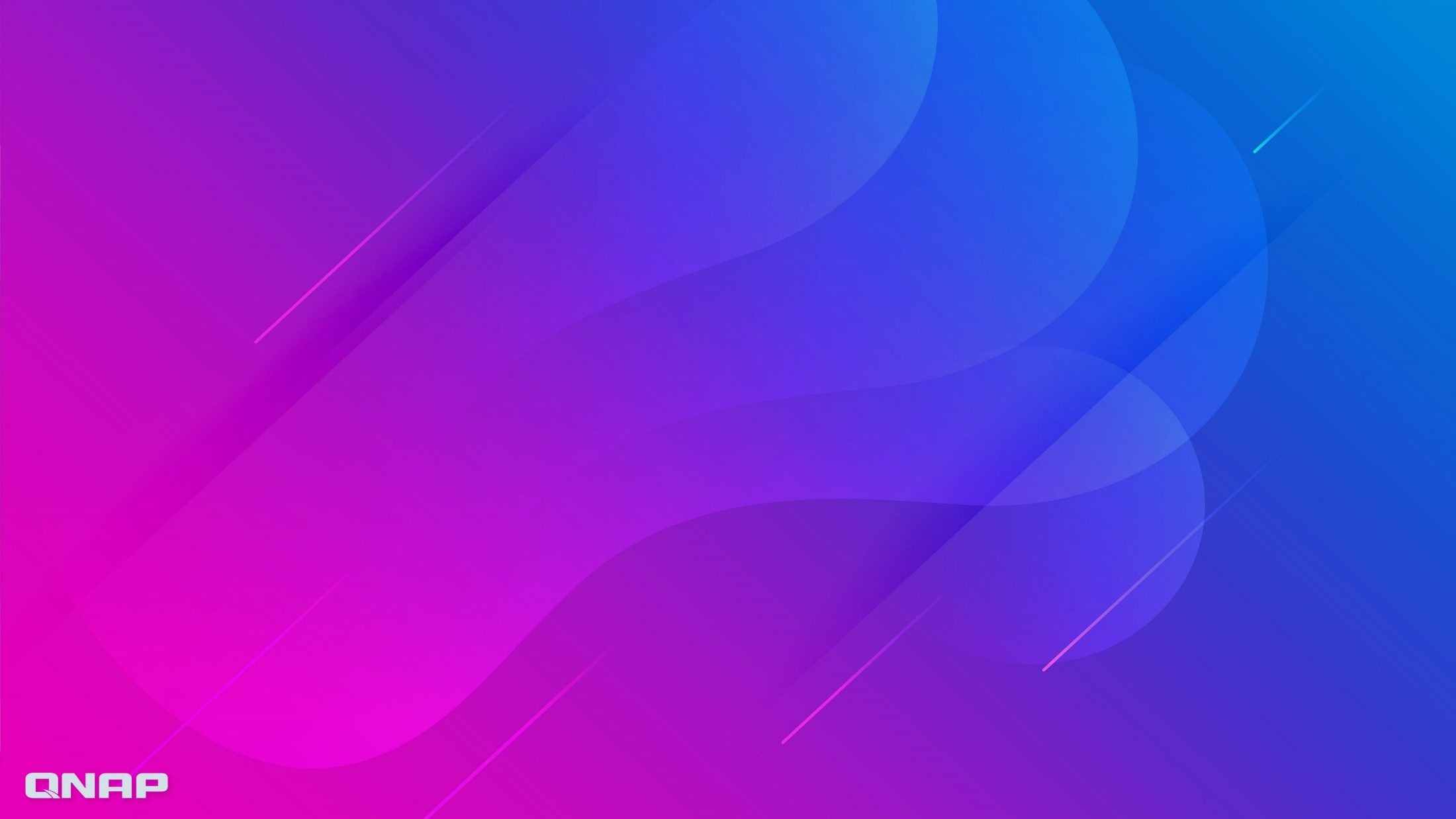 掌握四大重點，享受雲端快取新體驗
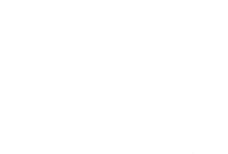 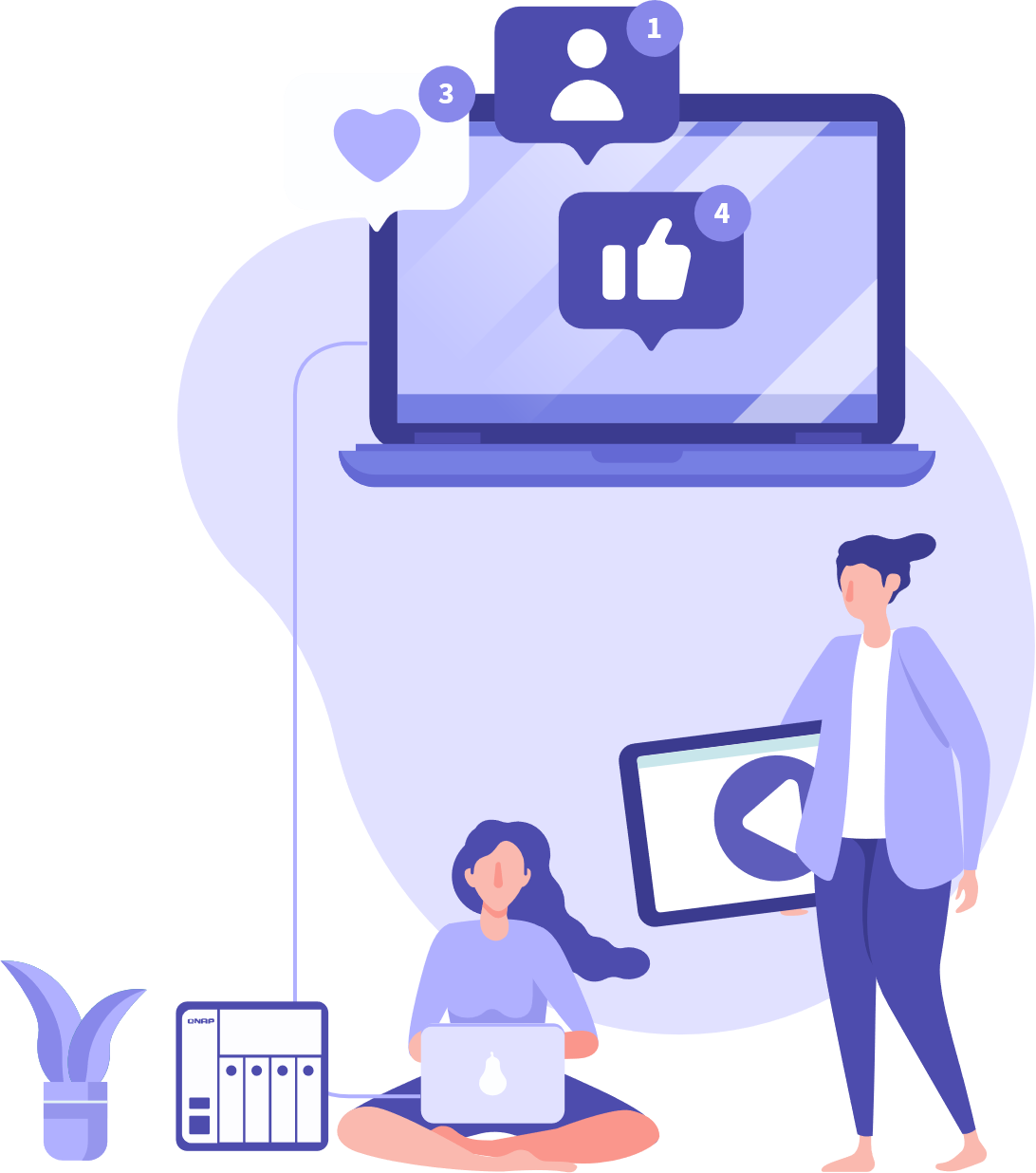 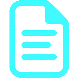 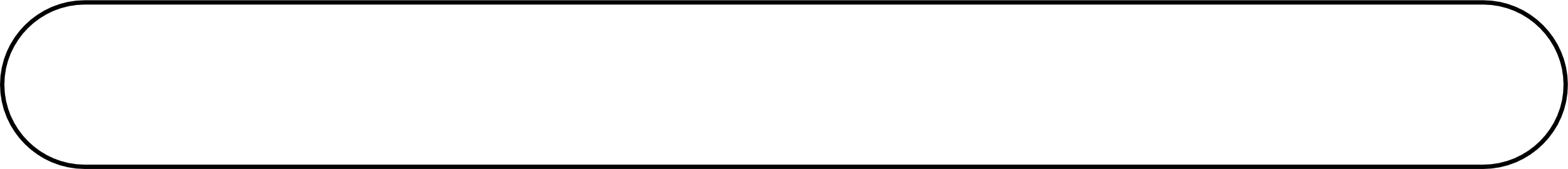 三步驟，建立快取連線
1
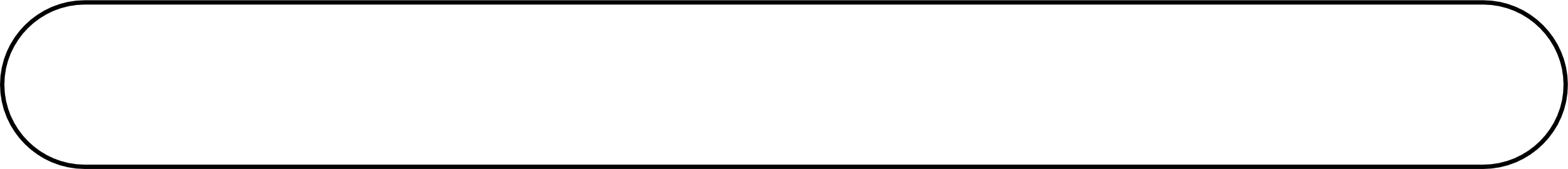 四個技巧，輕鬆管理快取連線
2
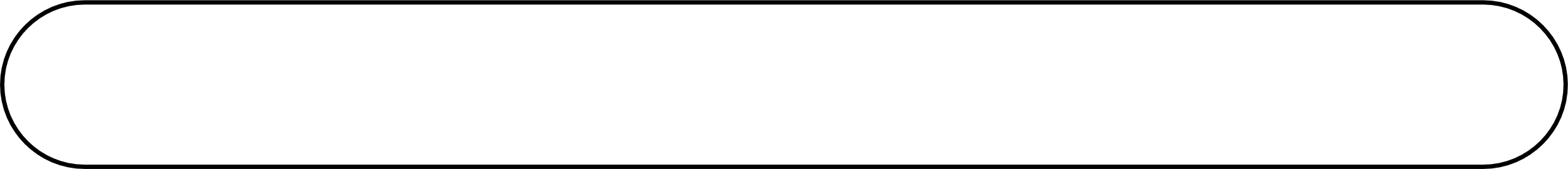 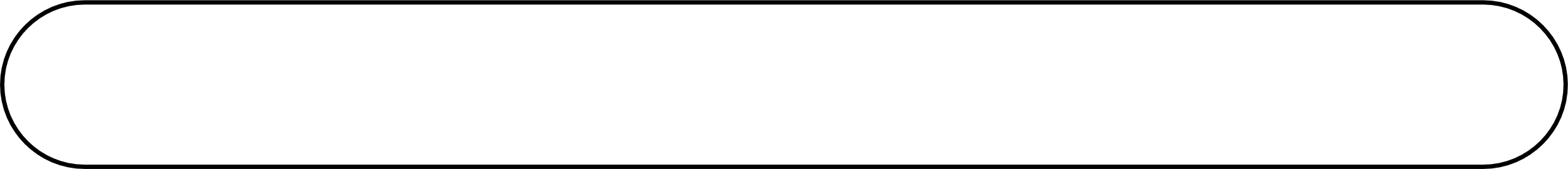 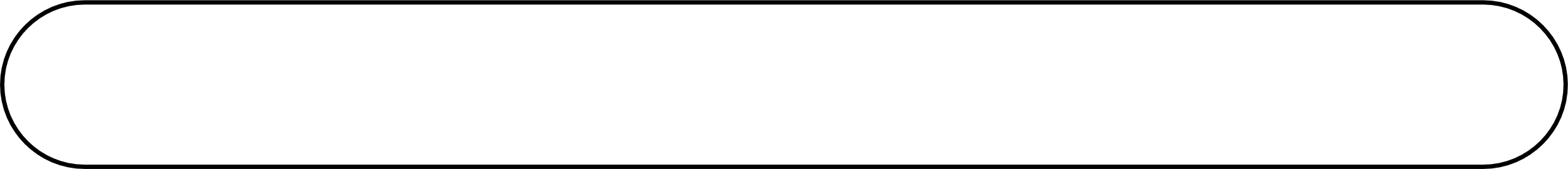 可視化的使用狀態，隨時依現況調整設定
3
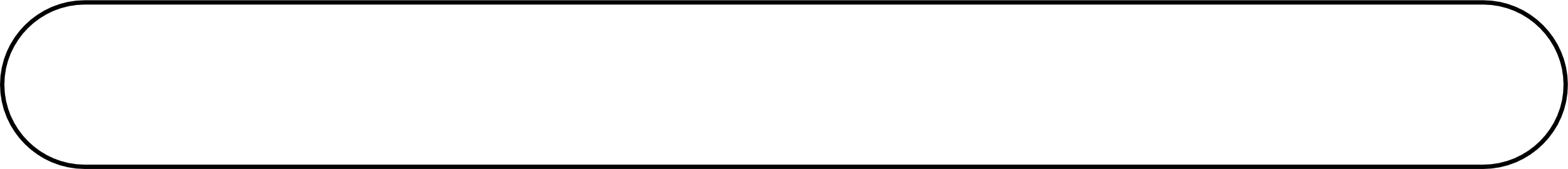 彈性的應用程式權限管理
4
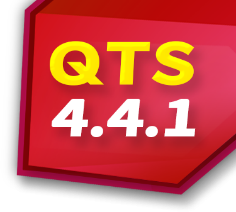 三步驟建立快取連線
1
建立快取空間
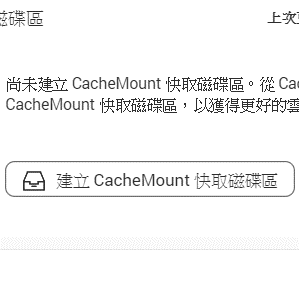 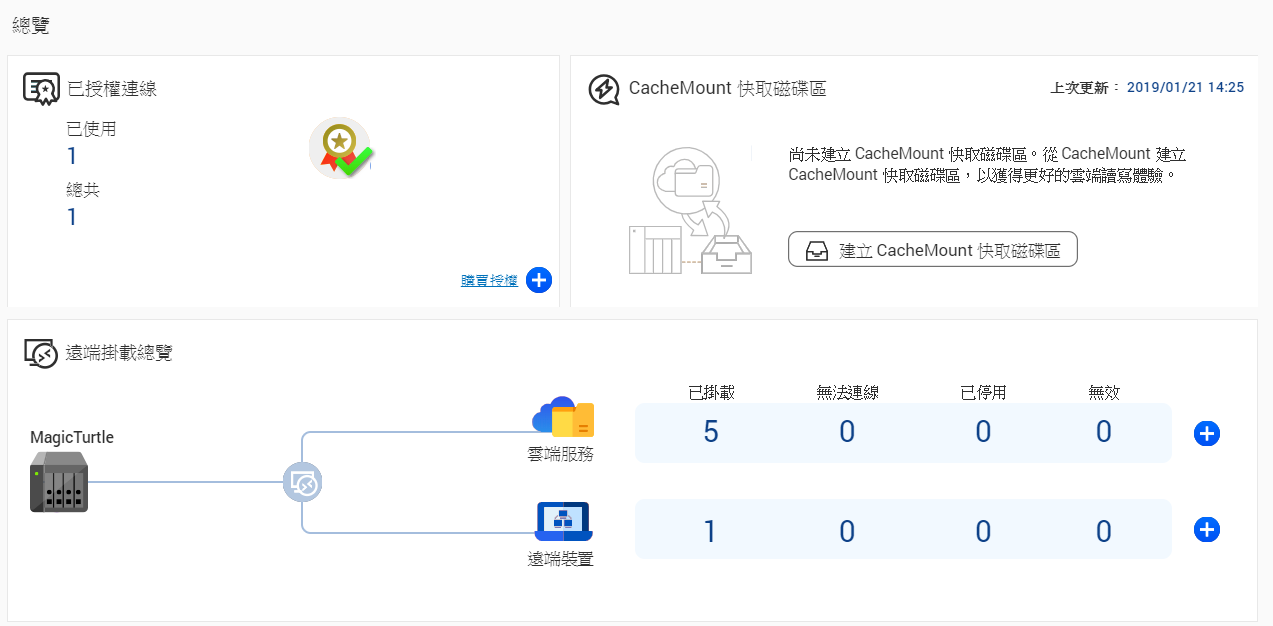 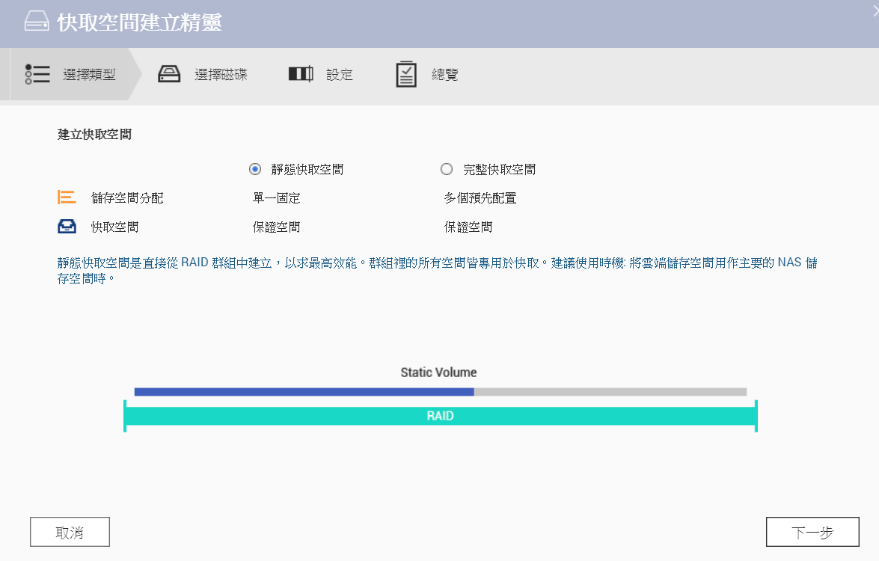 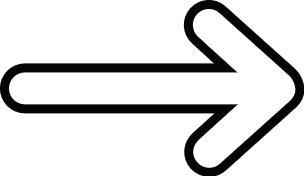 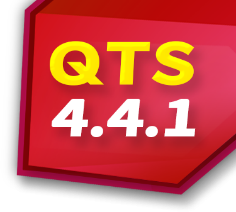 三步驟建立快取連線
2
掛載雲端空間
步驟二：輸入掛載設定
步驟一：選擇掛載空間 (以Amazon S3為例)
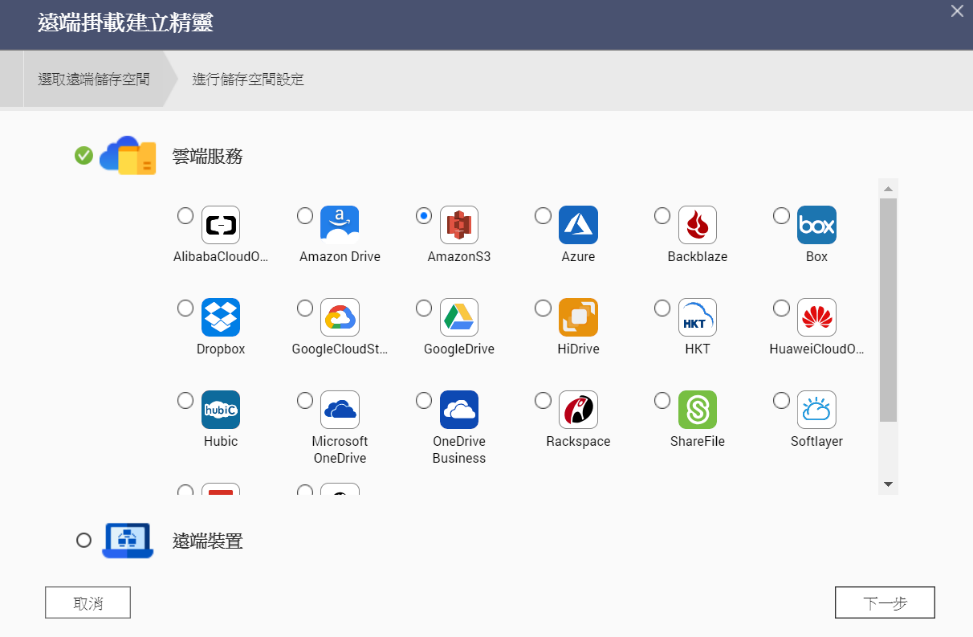 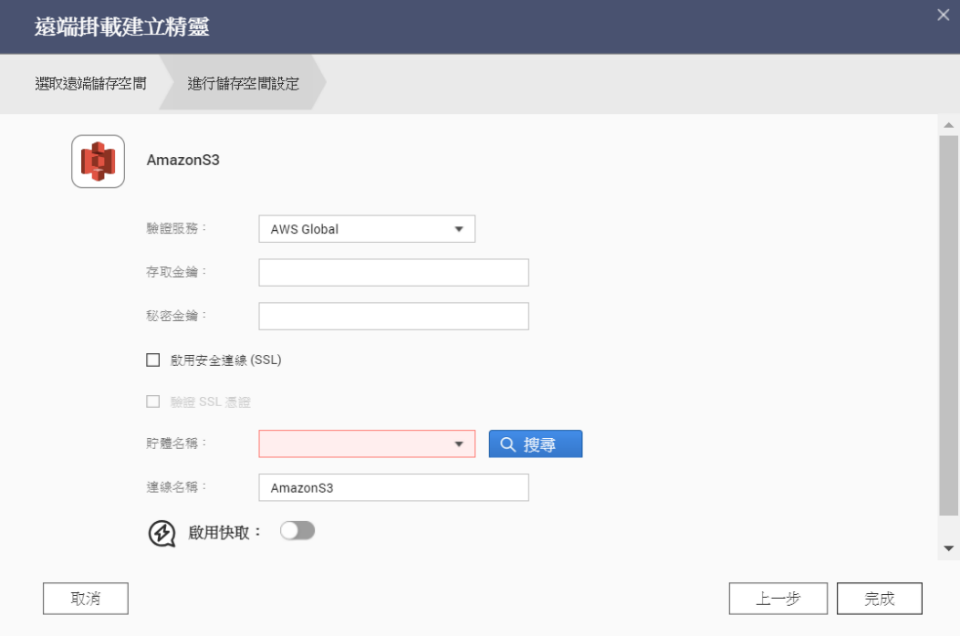 1. 輸入帳號資訊
2. 選擇掛載bucket
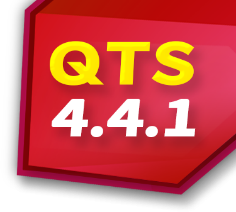 三步驟建立快取連線
3
將連線啟用快取
方法一：掛載步驟中，啟用快取
方法二：連線管理中，啟用快取
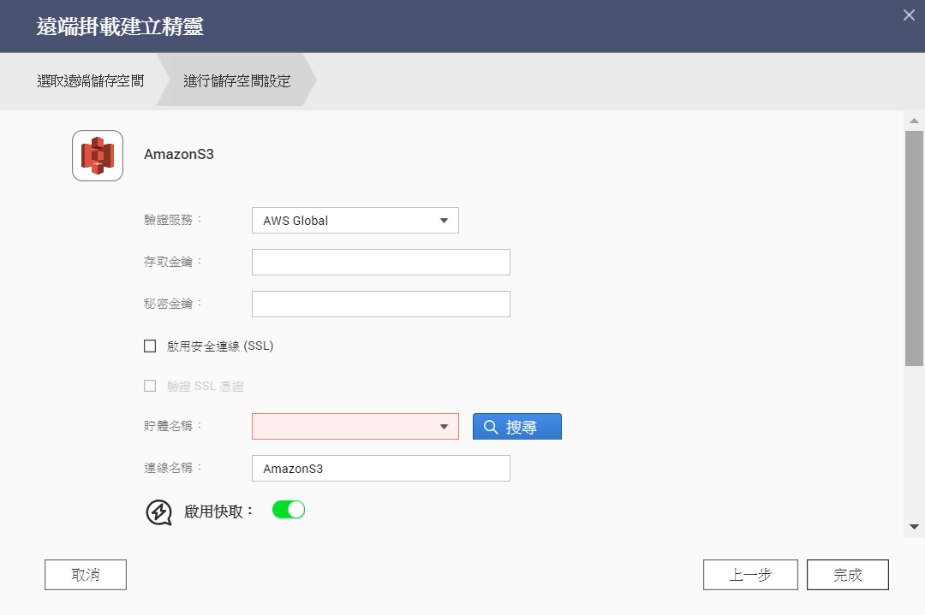 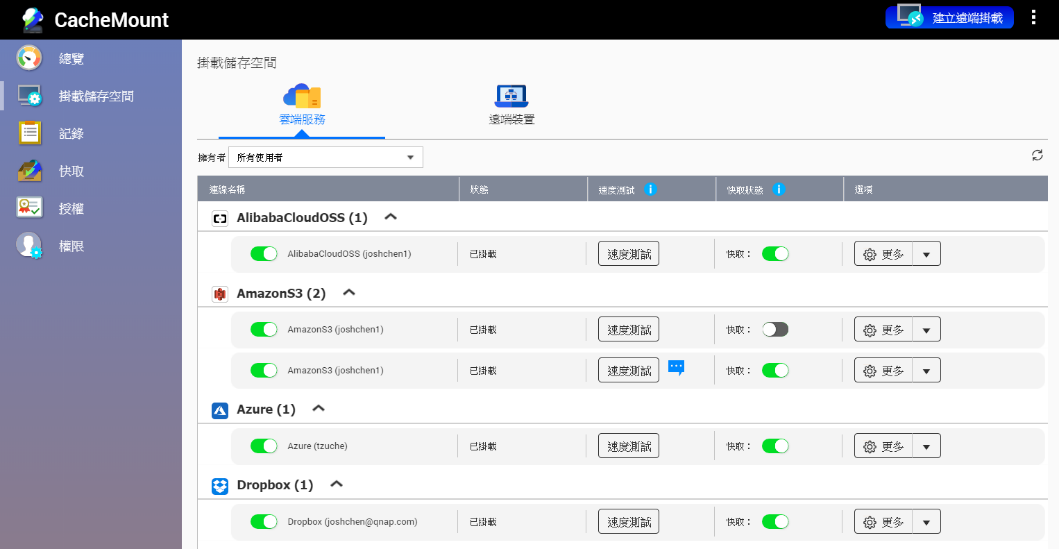 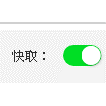 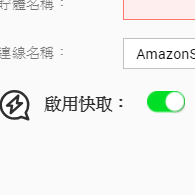 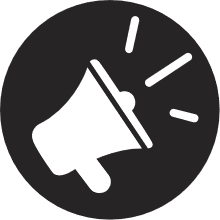 啟用 File Station 確認雲端儲存空間已順利完成掛載
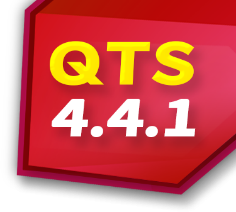 四個技巧，輕鬆管理快取連線
1
連線管理清單，所有狀態一目了然
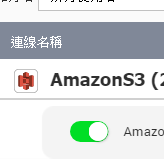 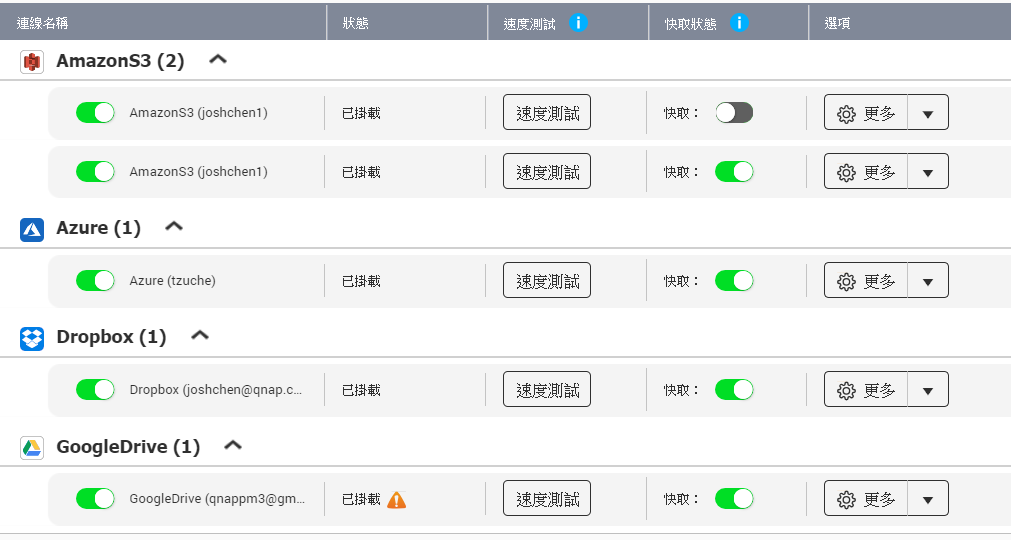 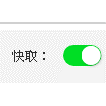 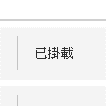 雲端服務清楚分類
一眼分辨
快取狀態
清楚了解掛載狀態
掛載中：剛建立的掛載需要等待掛載成功
已掛載：已成功掛載可使用
連線失敗：暫時無法連線至雲端服務
停用：手動停用
異常：連線設定失效，需重新掛載
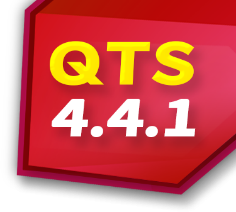 四個技巧，輕鬆管理快取連線
2
善用連線測速功能，挑選速度較快的 Bucket 使用
針對特定連線，進行NAS對該雲端連線上傳及下載速度測試。
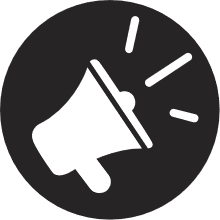 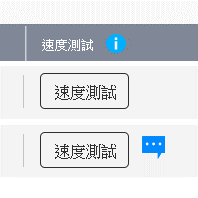 以Amazon S3為例：
Bucket可建在任一地域，可依針對不同地域的bucket連線測速結果，選擇速度較快的使用
測試時間: 2019/01/21 14:07:51
上傳 : 3.54 MB / 下載 : 4.77 MB
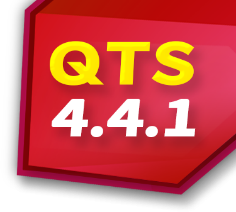 四個技巧，輕鬆管理快取連線
3
自訂資料夾重要等級，有效運用快取空間
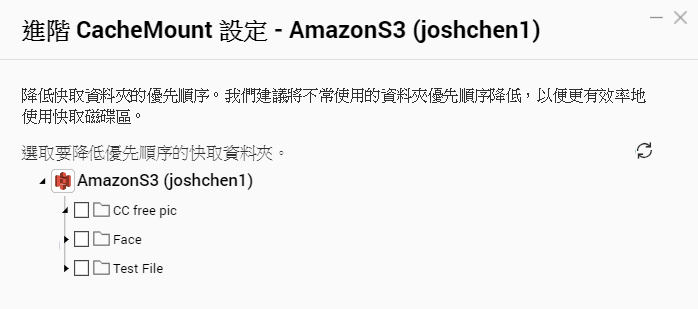 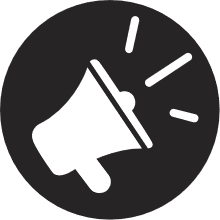 建議您降低較不常使用資料夾的優先權，當快取空間滿了，系統會先移除優先權低的檔案，以保持快取空間使用效率。
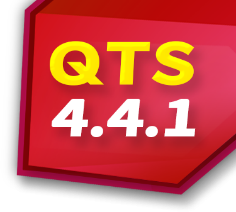 四個技巧，輕鬆管理快取連線
4
物件儲存服務管理，聰明管理雲端成本
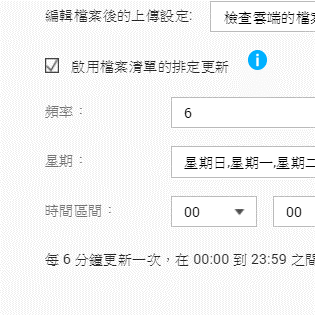 檔案列表更新排程
自訂檔案metadata的更新排程，以幫助控管對雲端要求(request)或存取造成的收費
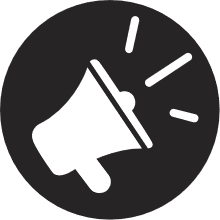 建議僅在您常存取雲端的時間內進行檔案列表更新，以節省雲端費用！
檔案編輯後上傳規則
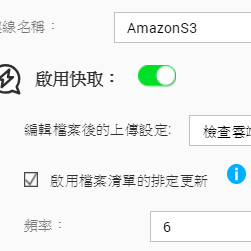 選擇檔案編輯後須上傳前，是否要先檢查雲端檔案有無被其他人編輯過，以確保覆蓋雲端新版本，同時幫助管理對雲端要求(request)或存取造成的收費
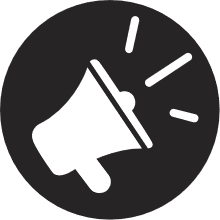 若雲端空間只有一個CacheMount連線使用，建議可選擇不檢查，以節省雲端費用！
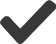 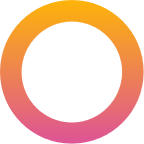 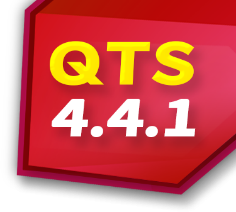 可視化的使用狀態，隨時依現況調整設定
完整透明的檢視快取空間使用狀態
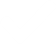 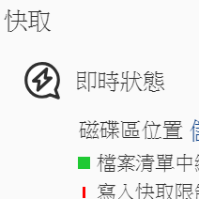 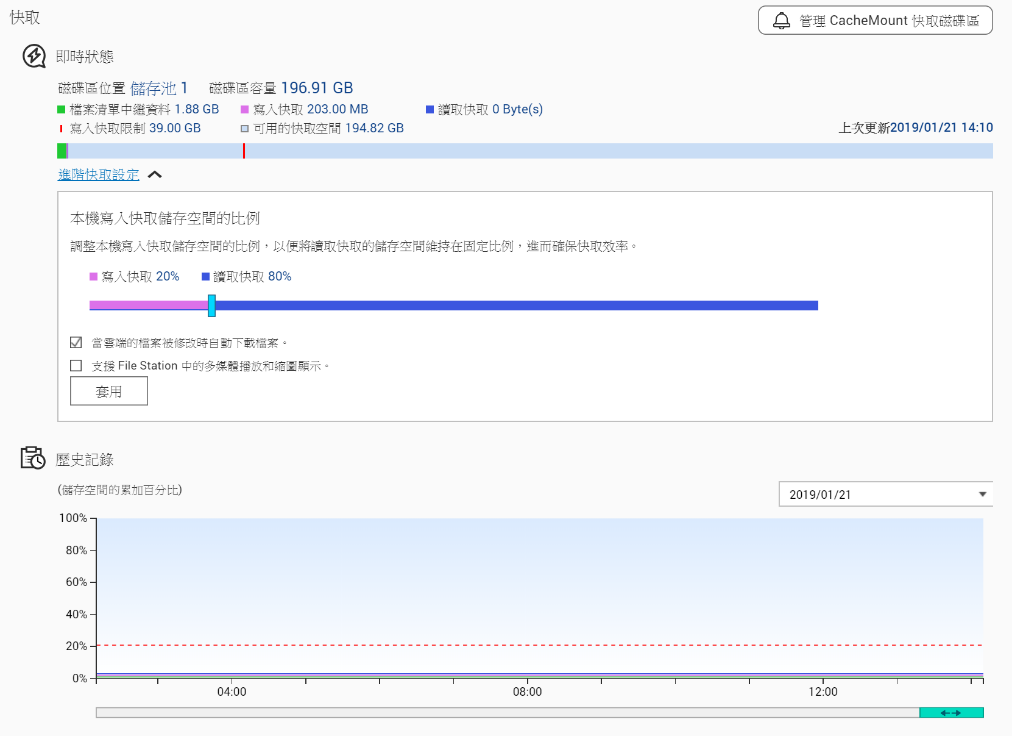 快取空間即時使用狀態
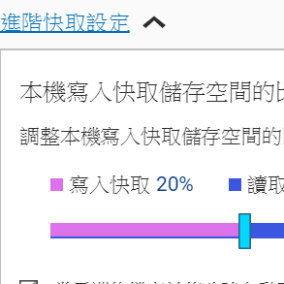 本機寫入快取儲存空間比例
設定寫入暫存空間比例，限制寫入最多占比，避免大量檔案寫入時，移去所有快取檔案或無法讀取檔案。
 建議依使用體驗調整比例
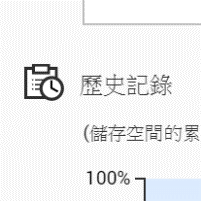 快取空間歷史使用紀錄
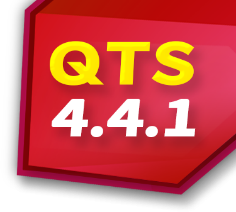 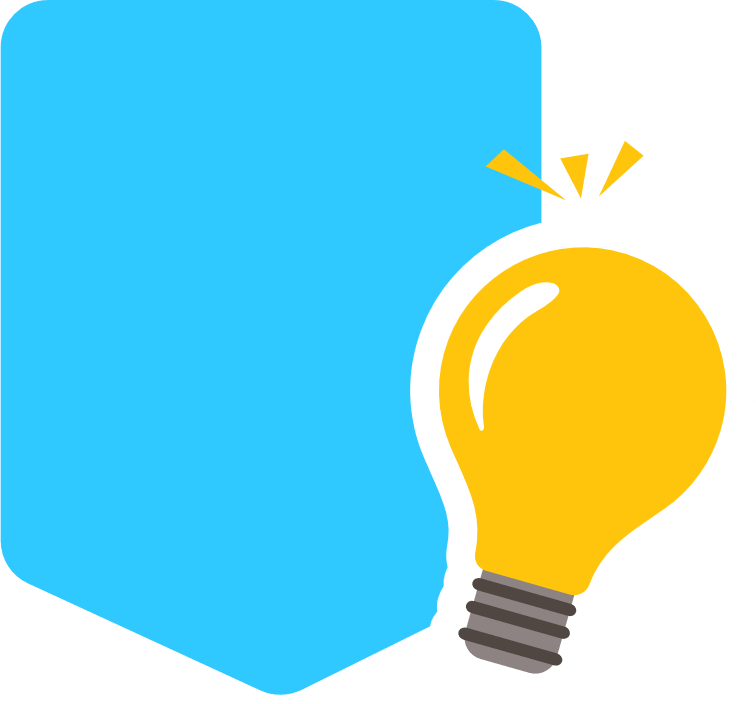 小撇步
快取空間管理方針，讓快取功能不會卡卡
TIP
空間使用發生不足時，可能導致快取效率較差
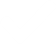 寫入中暫存經常達上限，但可用空間仍然足夠無法再上傳檔案
檔案 metadata
狀況1
寫入中暫存
讀取中快取
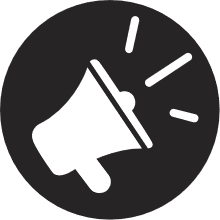 建議將寫入暫存比例調高
寫入暫存上限
可用的快取空間
寫入中暫存經常達上限，且可用空間不足無法上傳且下載檔案
狀況2
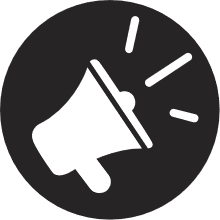 建議擴充快取磁碟區容量
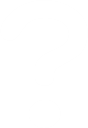 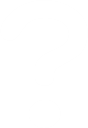 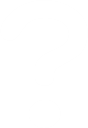 讀取中快取經常佔滿磁碟區空間無法上傳且下載檔案
狀況3
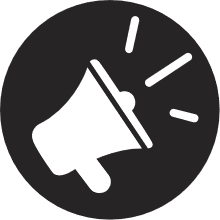 建議擴充快取磁碟區容量
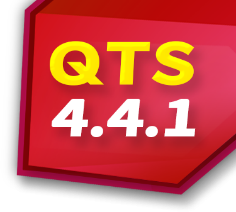 彈性的應用程式權限管理
授權特定使用者可使用 CacheMount 應用程式
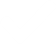 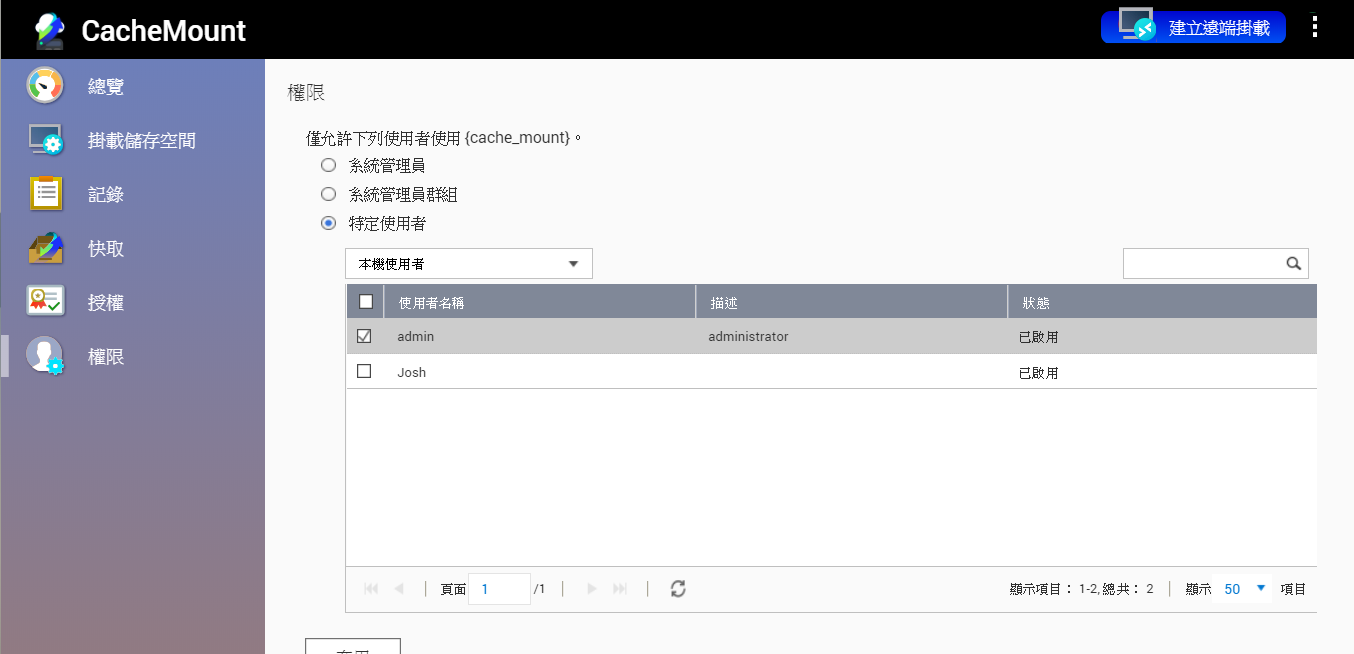 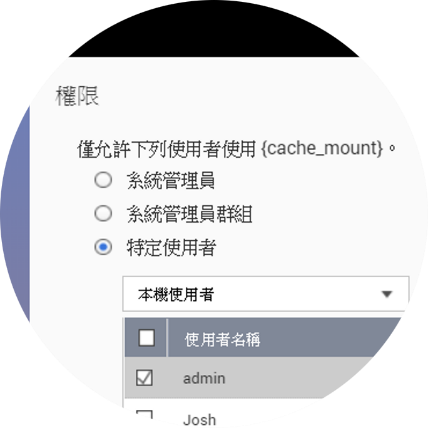 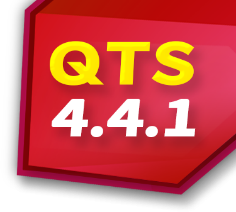 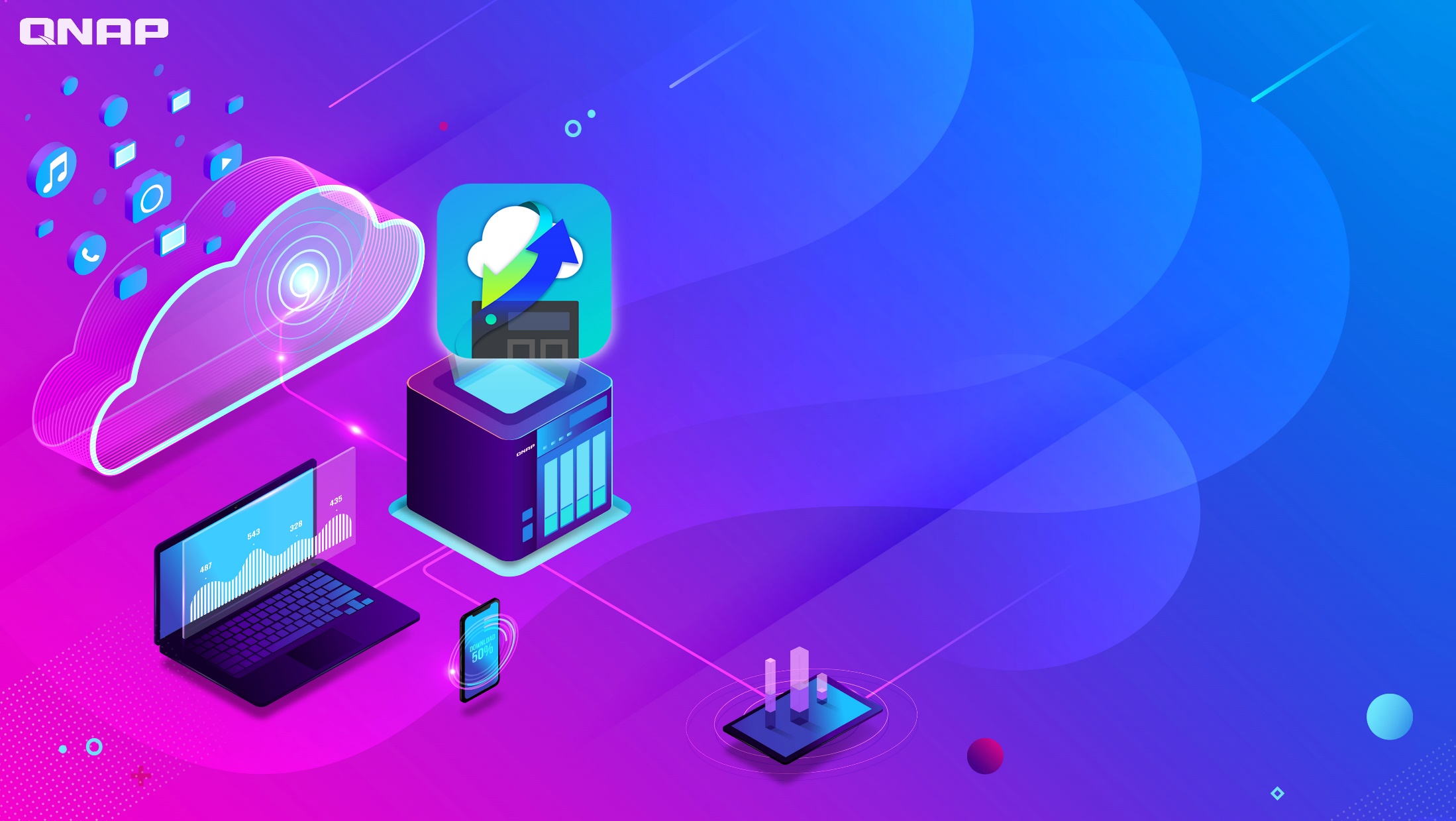 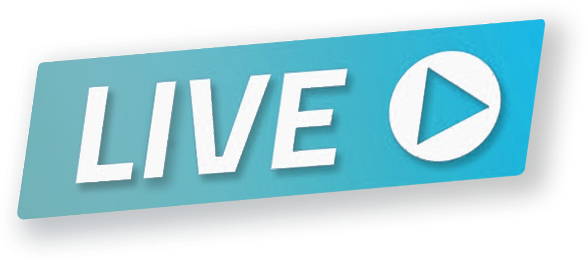 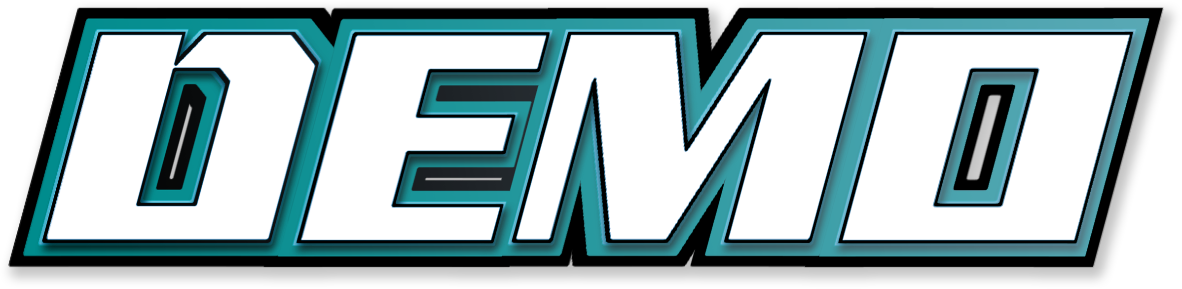 示範環境：
機種：TBS-453DX
記憶體：8GB
空間配置：256GB M.2 SSD *4, RAID 5 儲存池
CacheMount快取空間：200GB 標準磁碟區
連線地點：QNAP 臺灣汐止總部
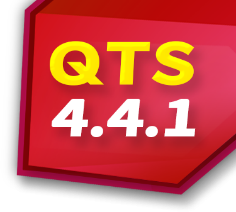 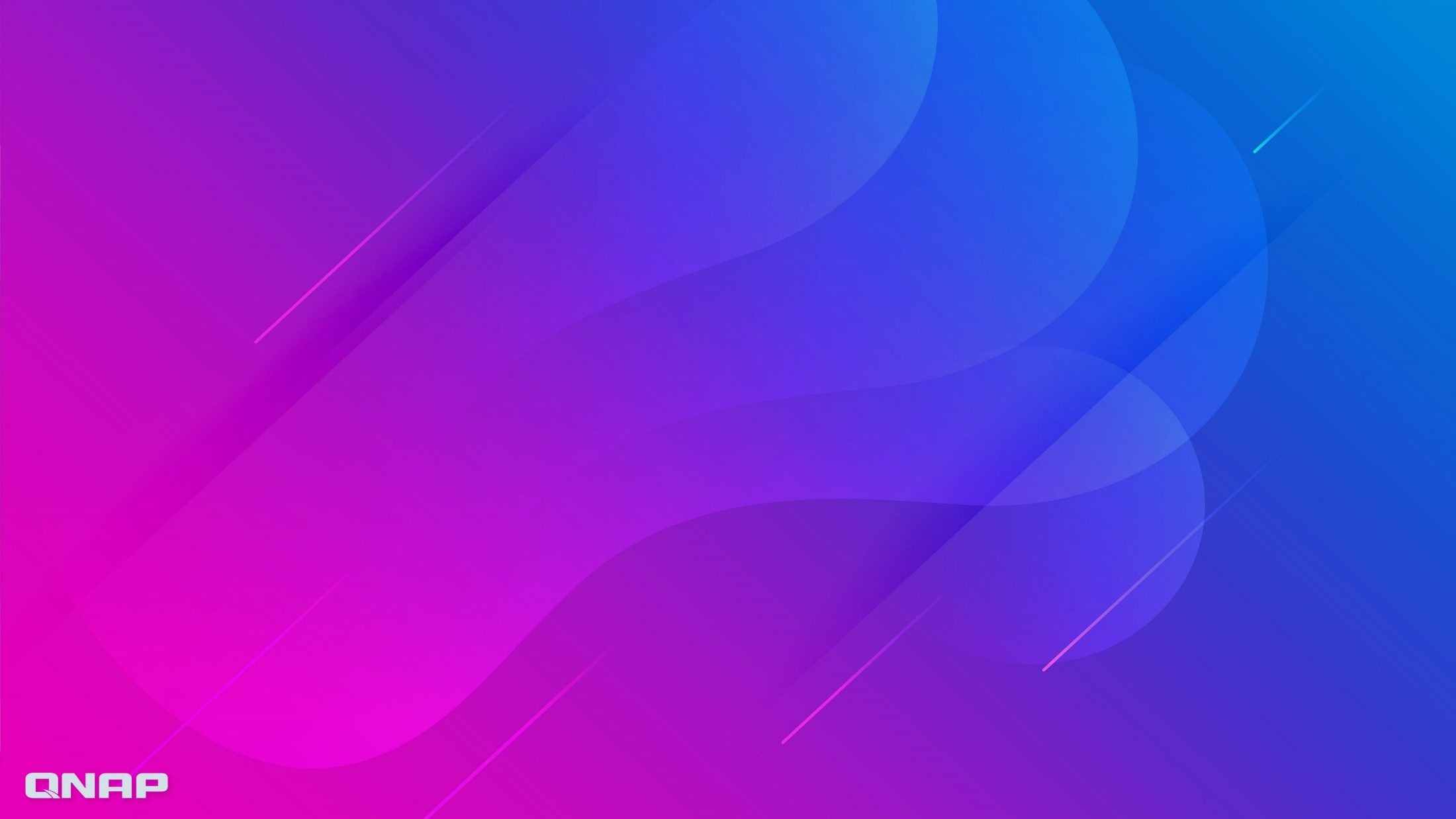 全新 QNAP 混合雲服務 CachMount
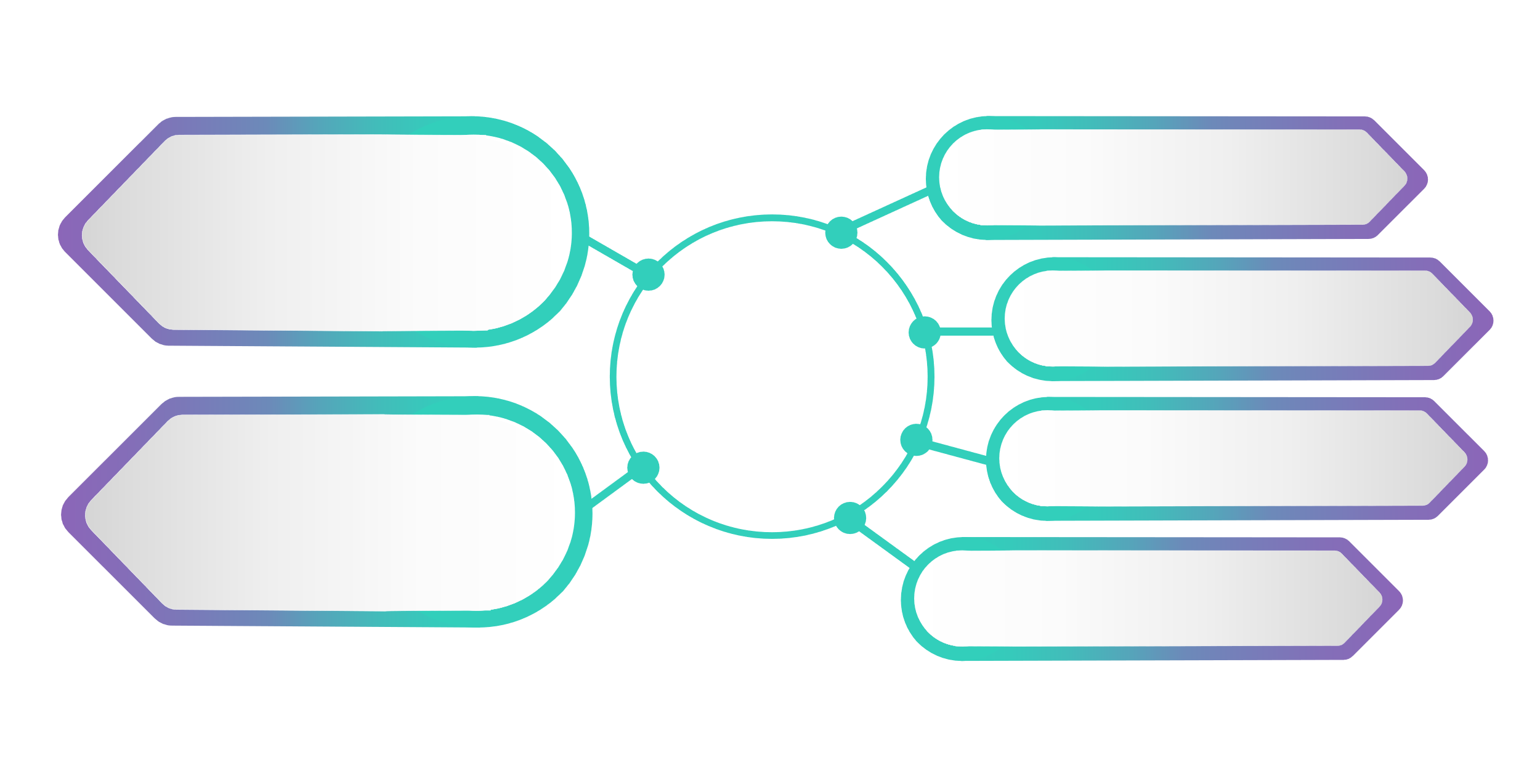 快取4大新體驗
支援20種雲服務
快取功能 (Cache)：
雲端讀寫更順暢
檔案儲存服務
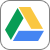 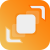 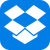 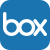 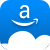 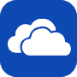 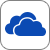 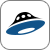 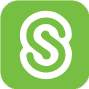 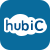 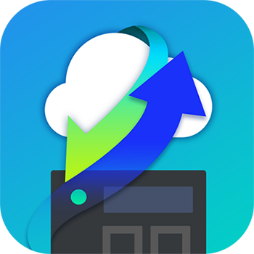 支援PC透過 CIFS/SMB, 
AFP 存取雲端
搭配雲服務，多點
同步管理檔案
物件儲存服務
CacheMount
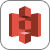 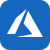 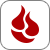 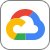 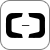 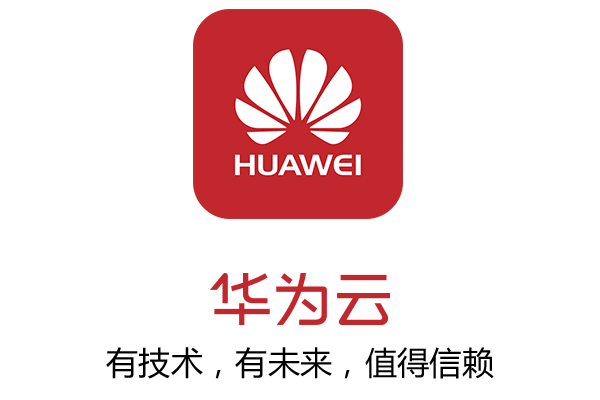 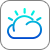 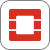 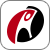 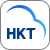 QTS APP橫向整合，
雲端檔案多元應用
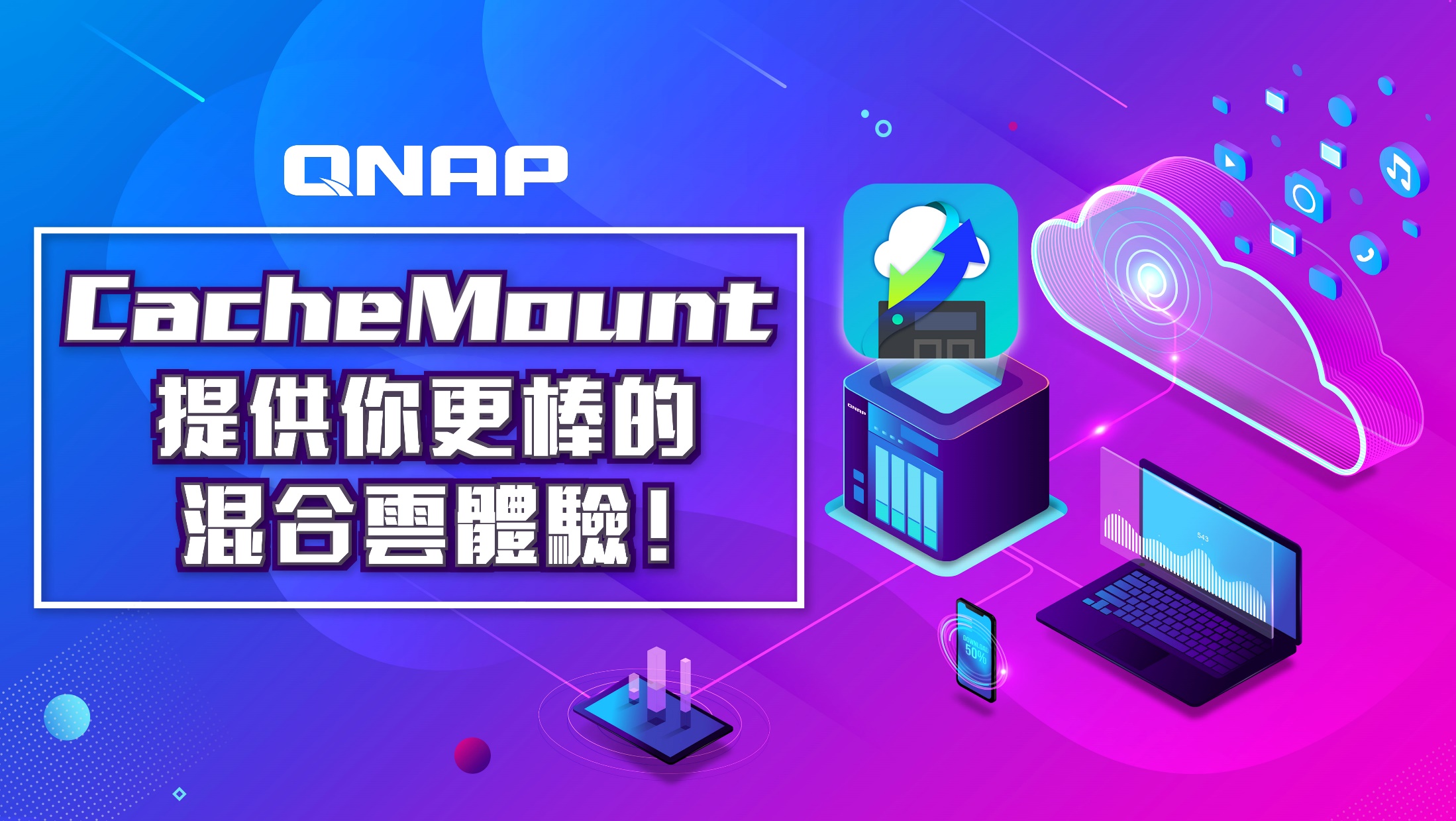 ©2019著作權為威聯通科技股份有限公司所有。威聯通科技並保留所有權利。威聯通科技股份有限公司所使用或註冊之商標或標章。檔案中所提及之產品及公司名稱可能為其他公司所有之商標 。